FARMACI E SISTEMA ADRENERGICO
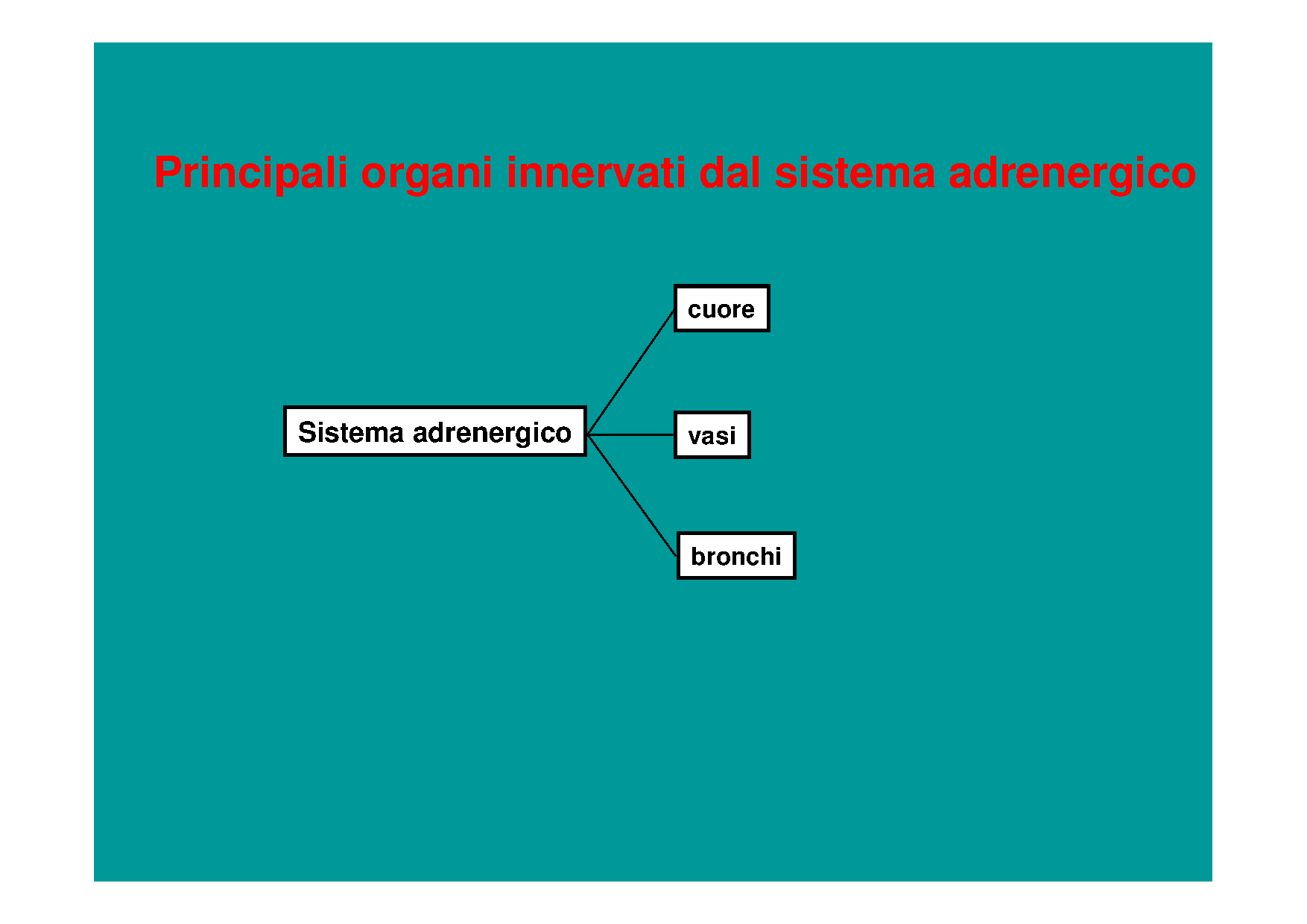 PREMESSE DA RICORDARE

I farmaci attivi sui recettori adrenergici sono importanti modulatori delle funzioni cardio-circolatorie e respiratorie
E’ importante ricordare che in quasi tutte le condizioni mediche è utile deprimere le funzioni cardio-circolatorie: importanza dei farmaci antagonisti
La funzione sotto controllo adrenergico che è utile potenziare è quella broncodilatatoria: importanza dei farmaci beta-agonisti
Dati i ruoli contrapposti che sono richiesti ai farmaci attivi sui recettori adrenergici, la specificità recettoriale è un requisito importante
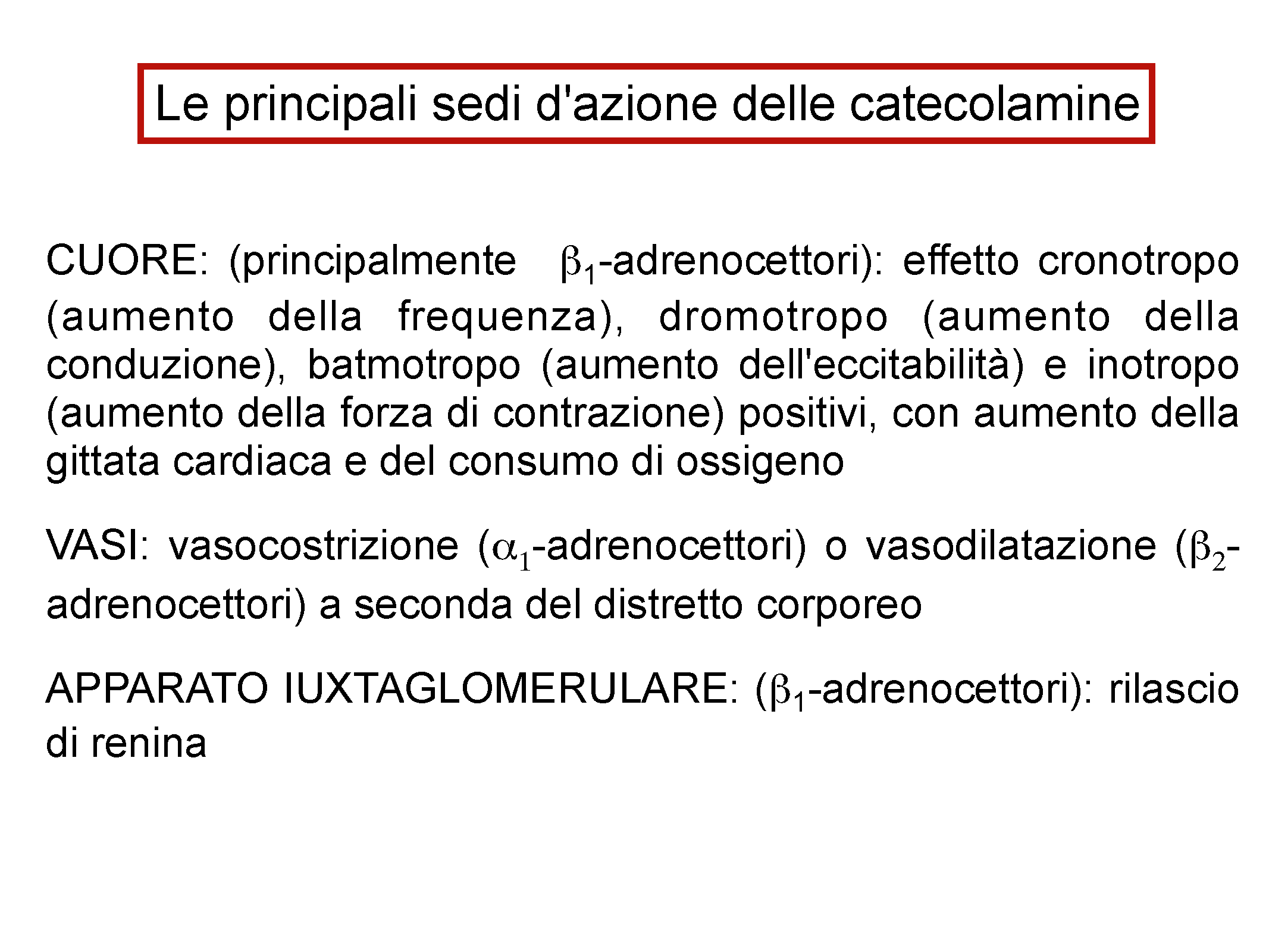 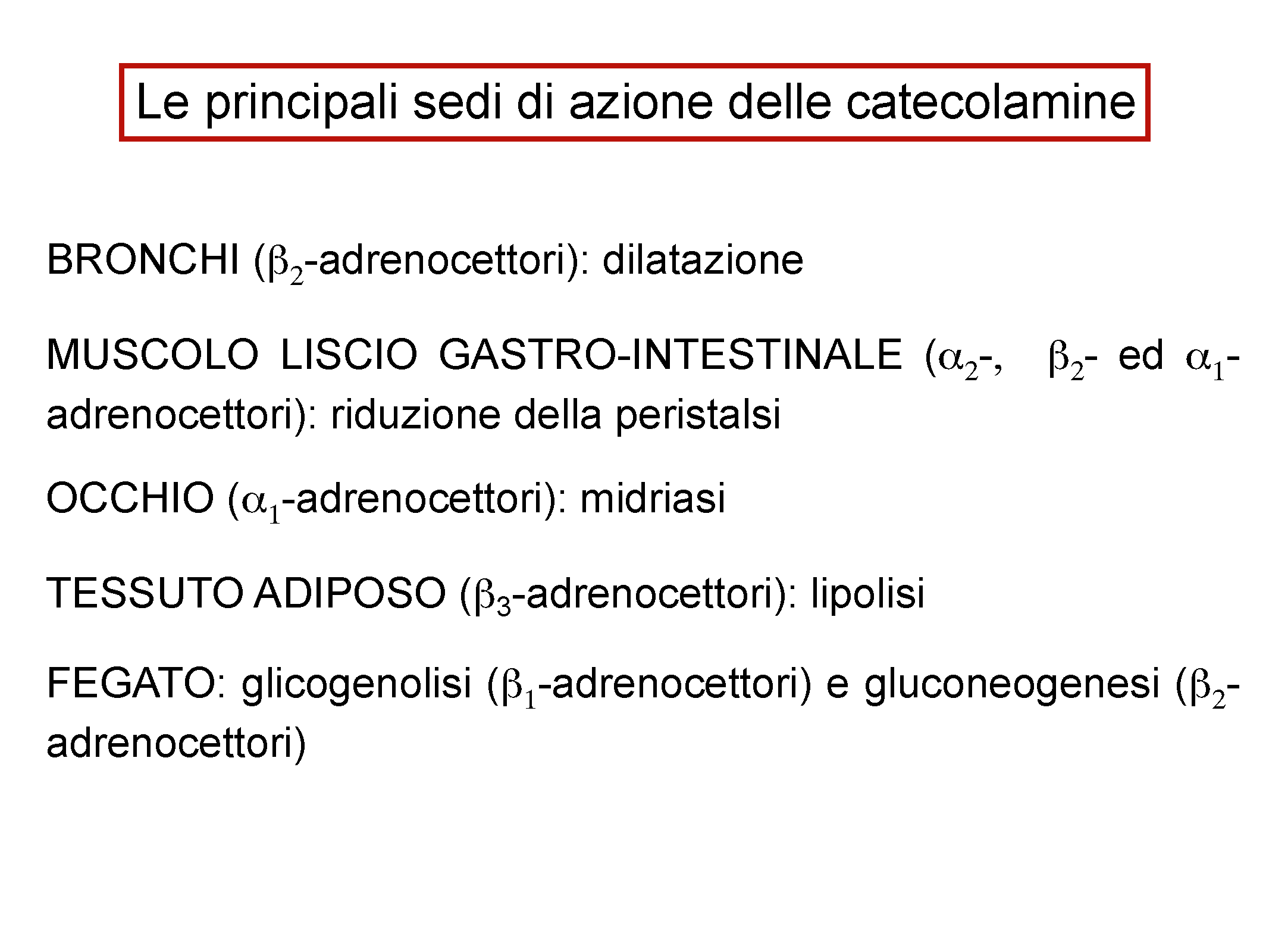 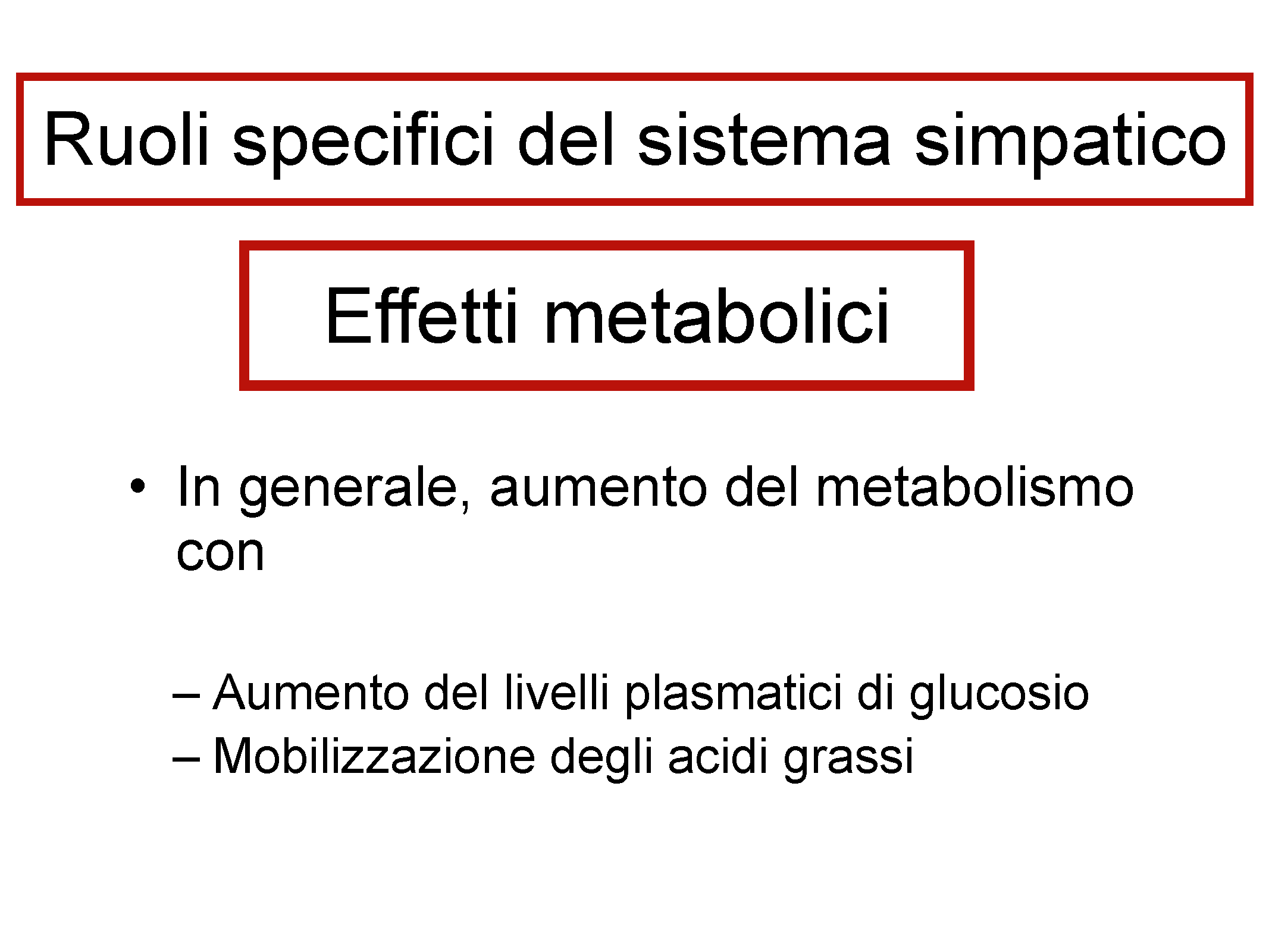 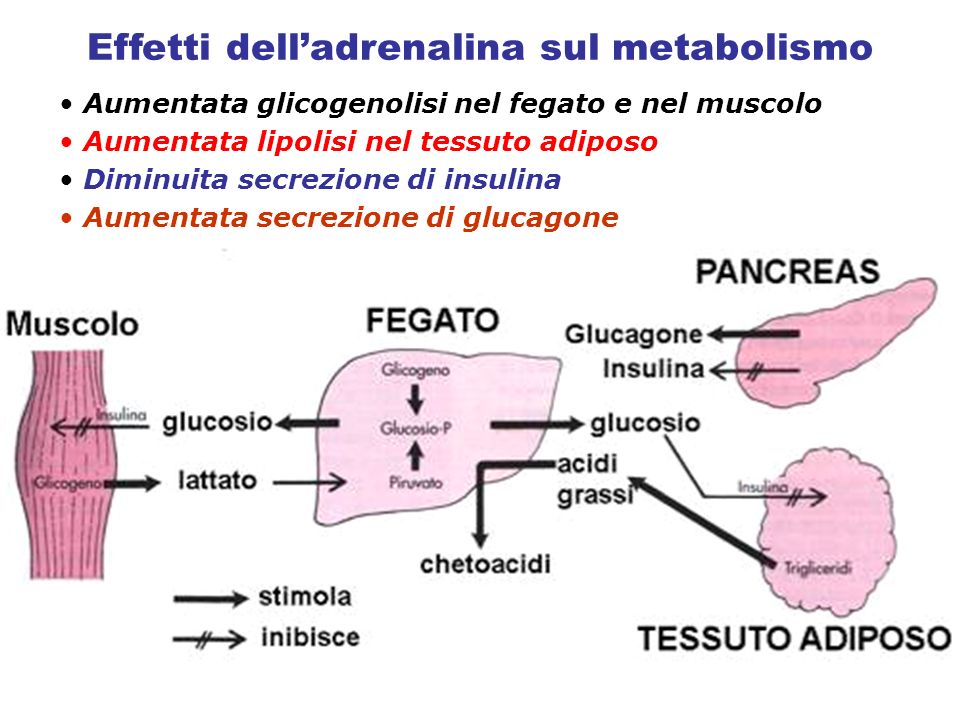 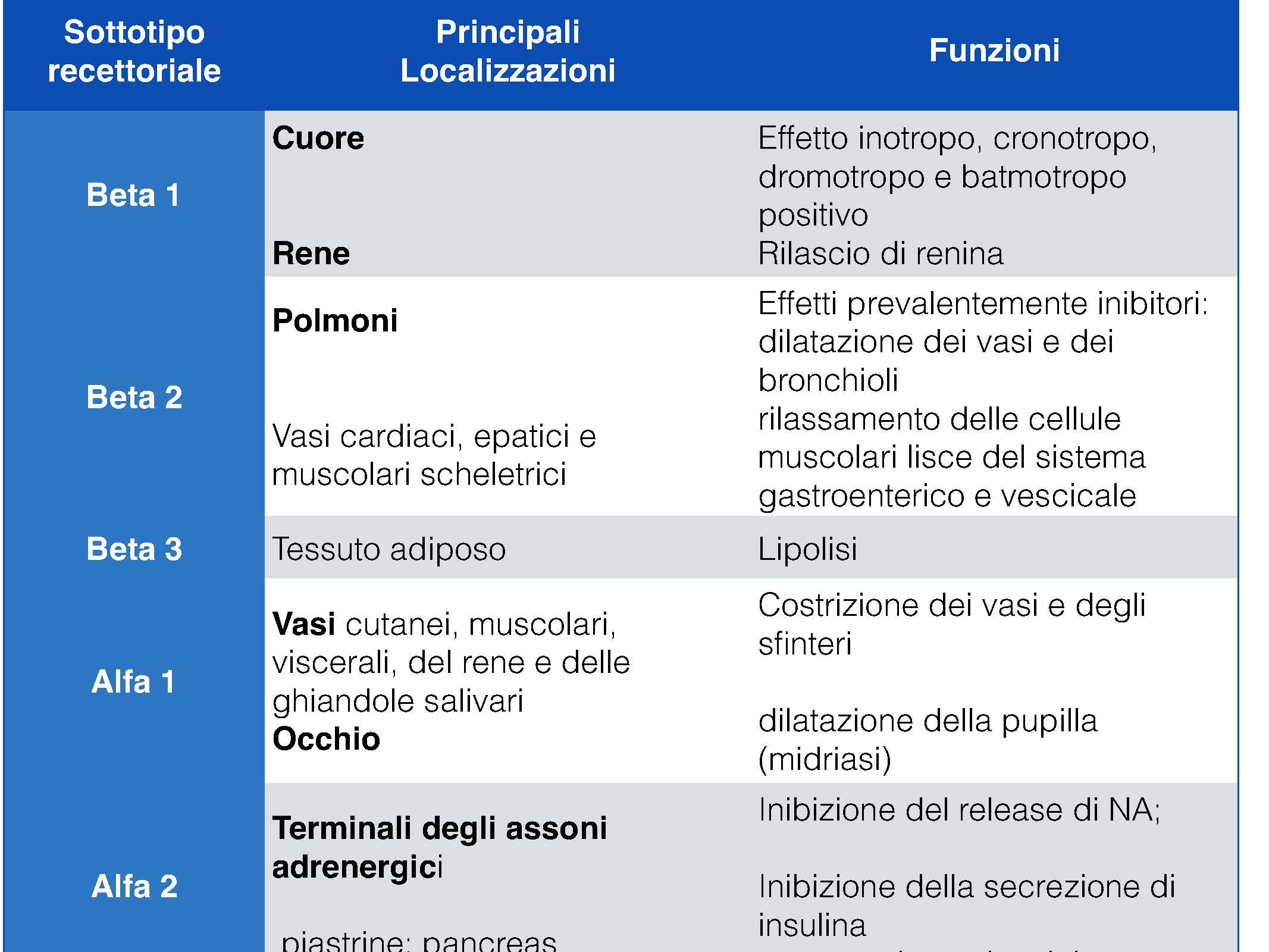 Farmaci attivi sui recettori adrenergici
Quelli che aumentano la risposta adrenergica

Simpaticomimetici diretti
Simpaticomimetici indiretti (non sono agonisti recettoriali)

Quelli che diminuiscono la risposta adrenergica (Simpaticolitici)

Antagonisti alfa
Antagonisti beta 1 (beta-bloccanti)
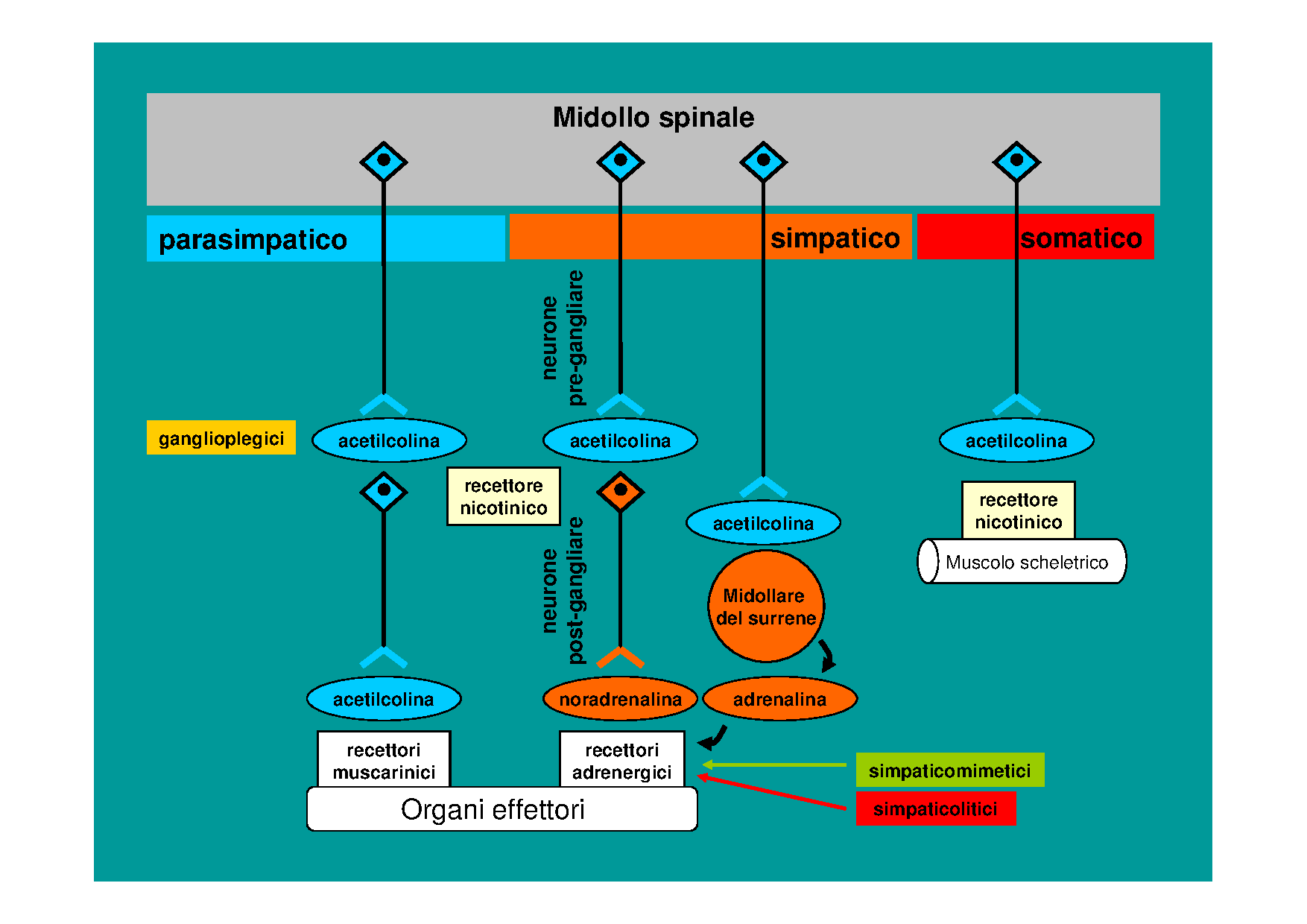 Farmaci simpaticomimetici
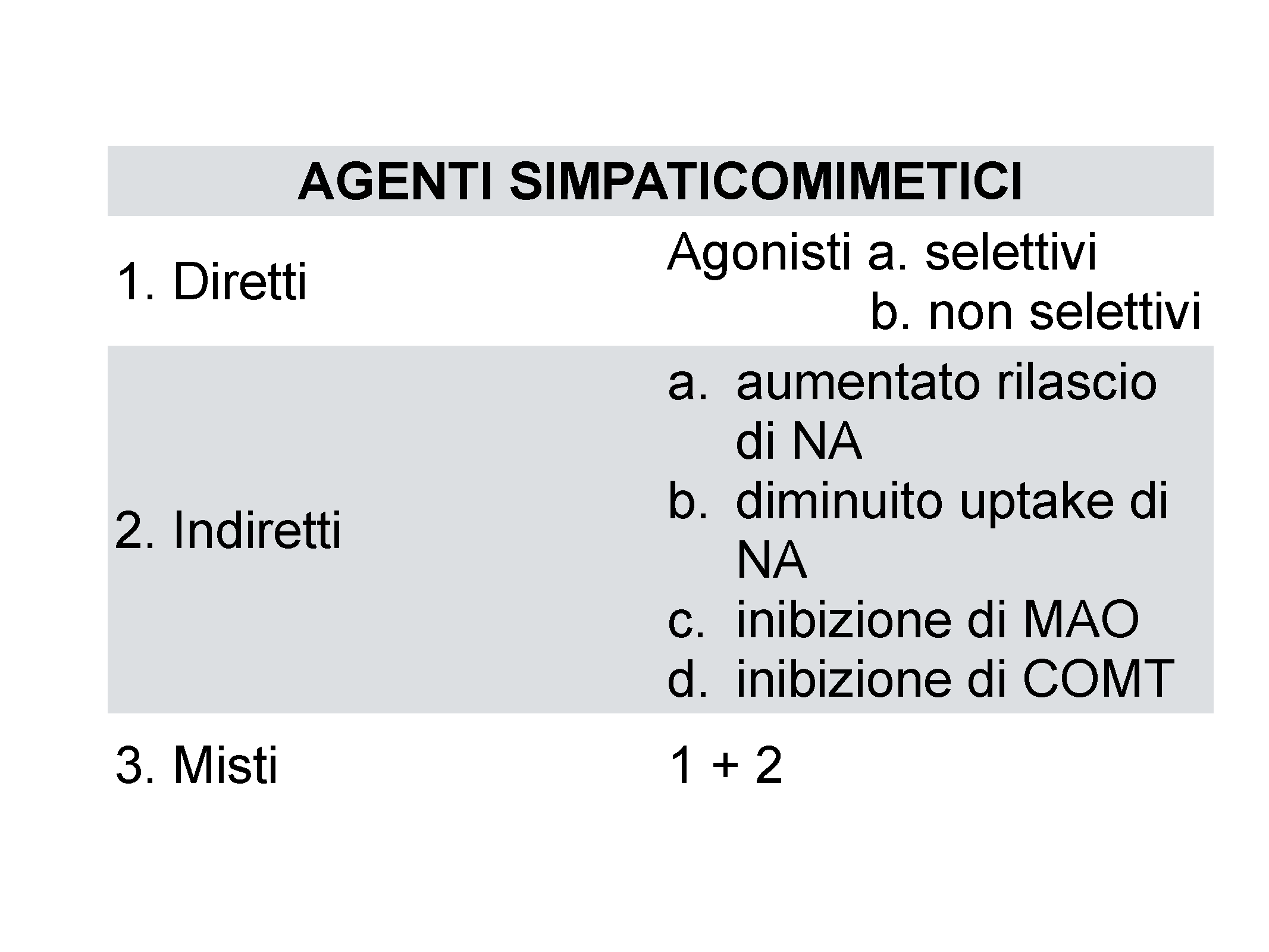 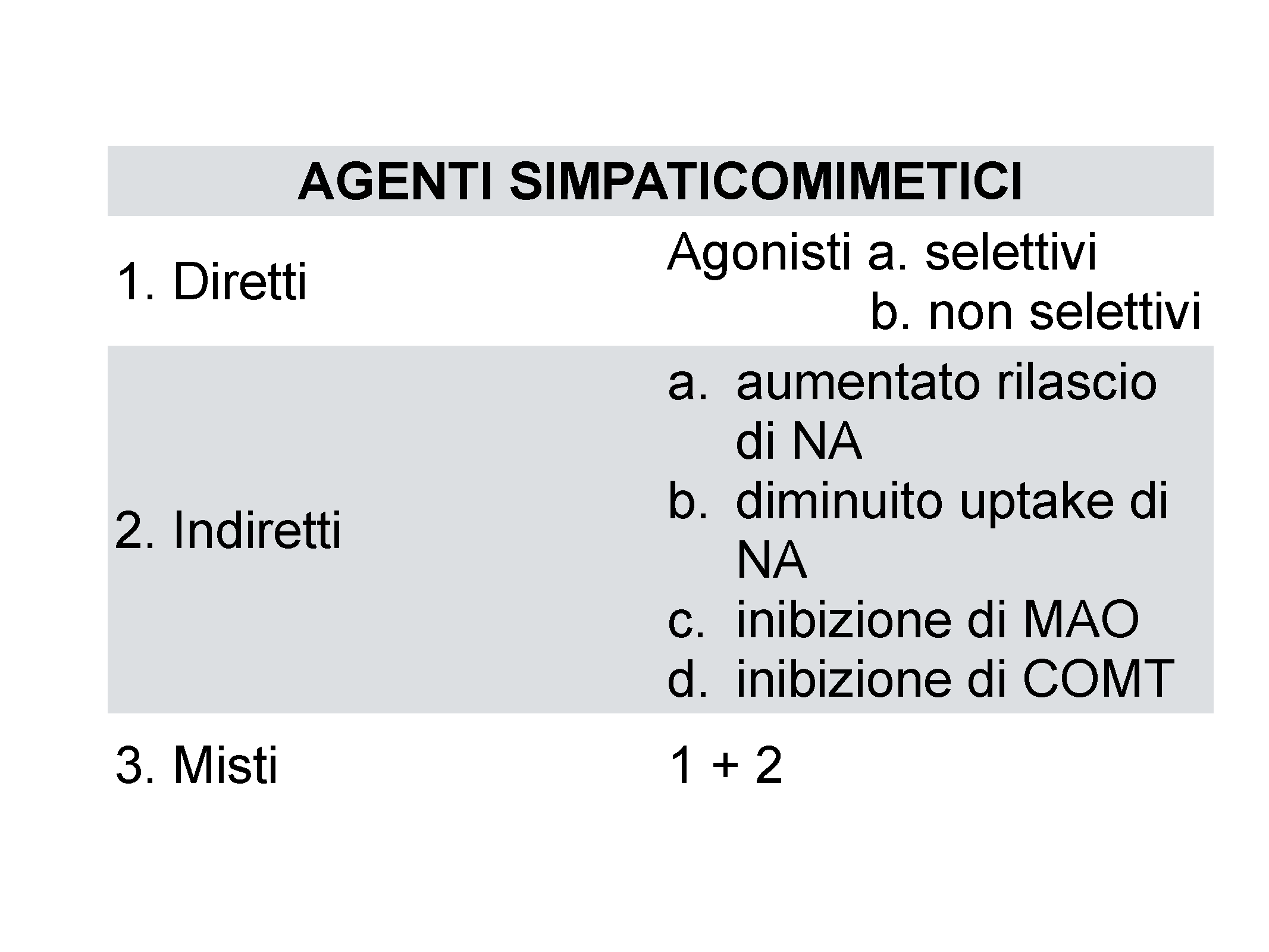 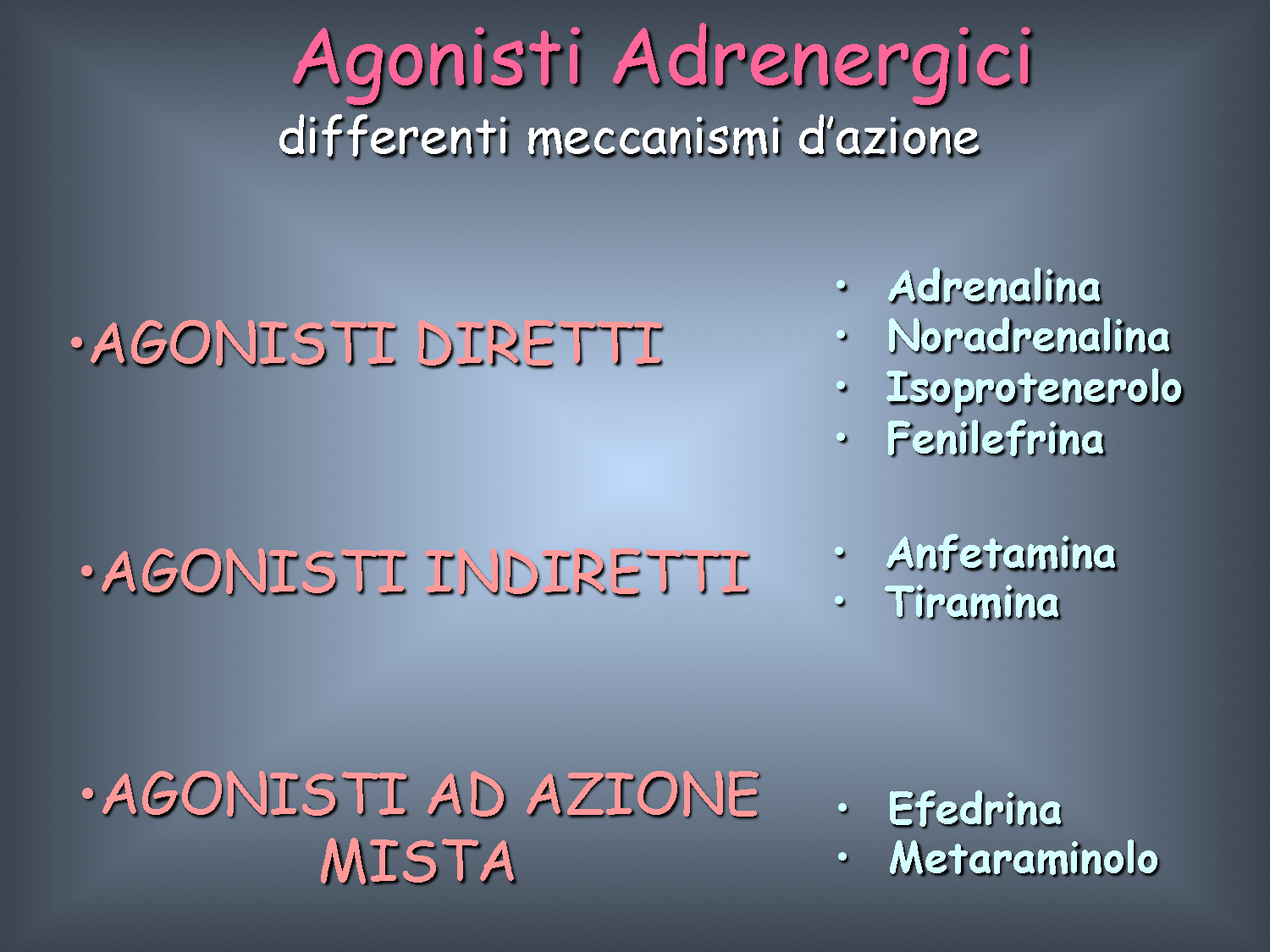 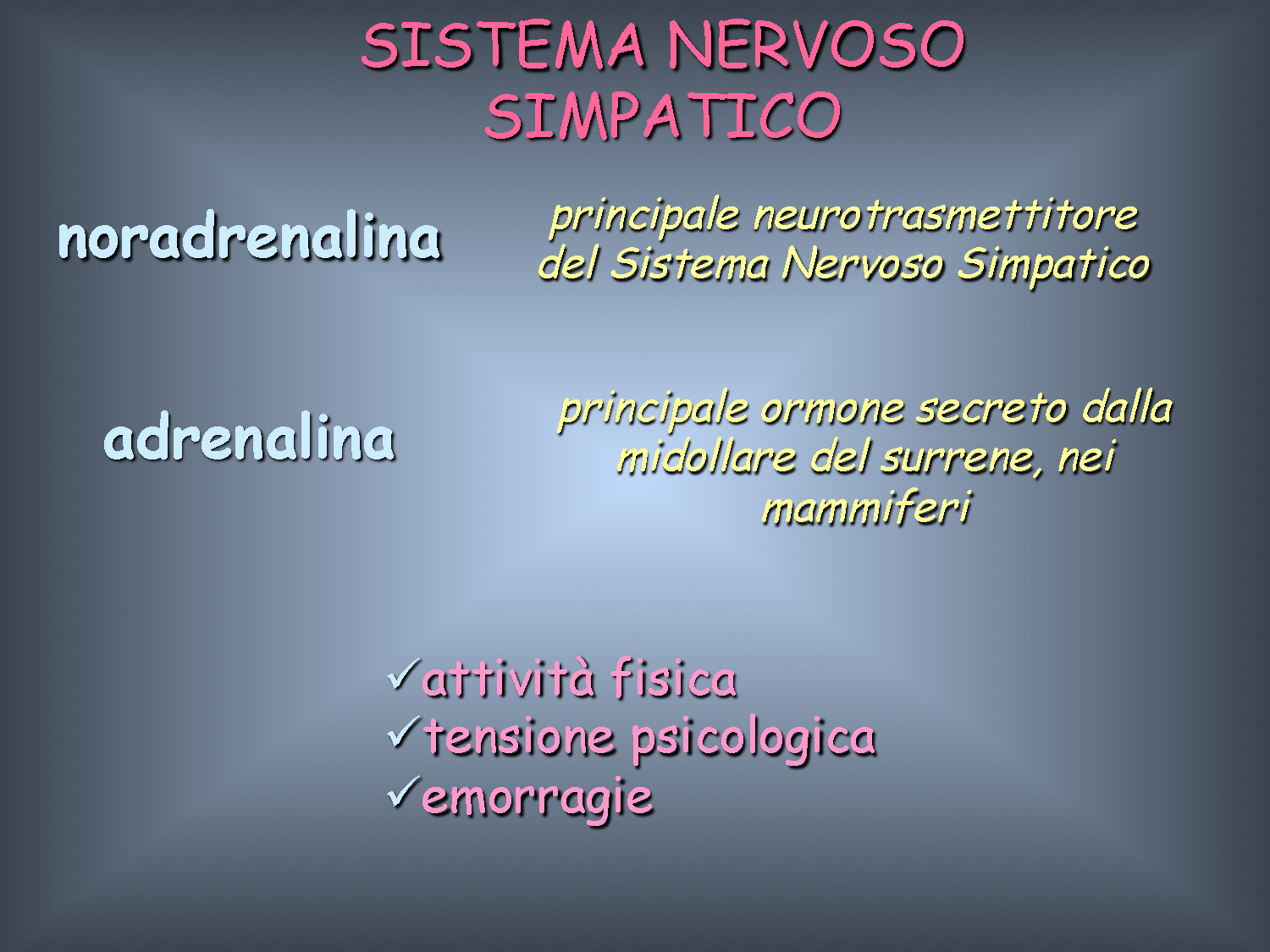 Il sistema ortosimpatico è parte di un sistema neuro-endocrino dedicato alle risposte allo stress
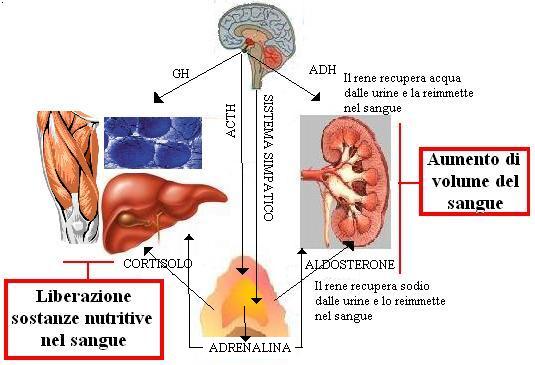 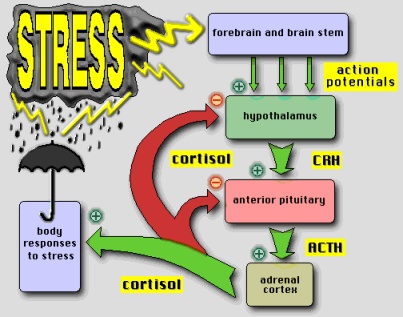 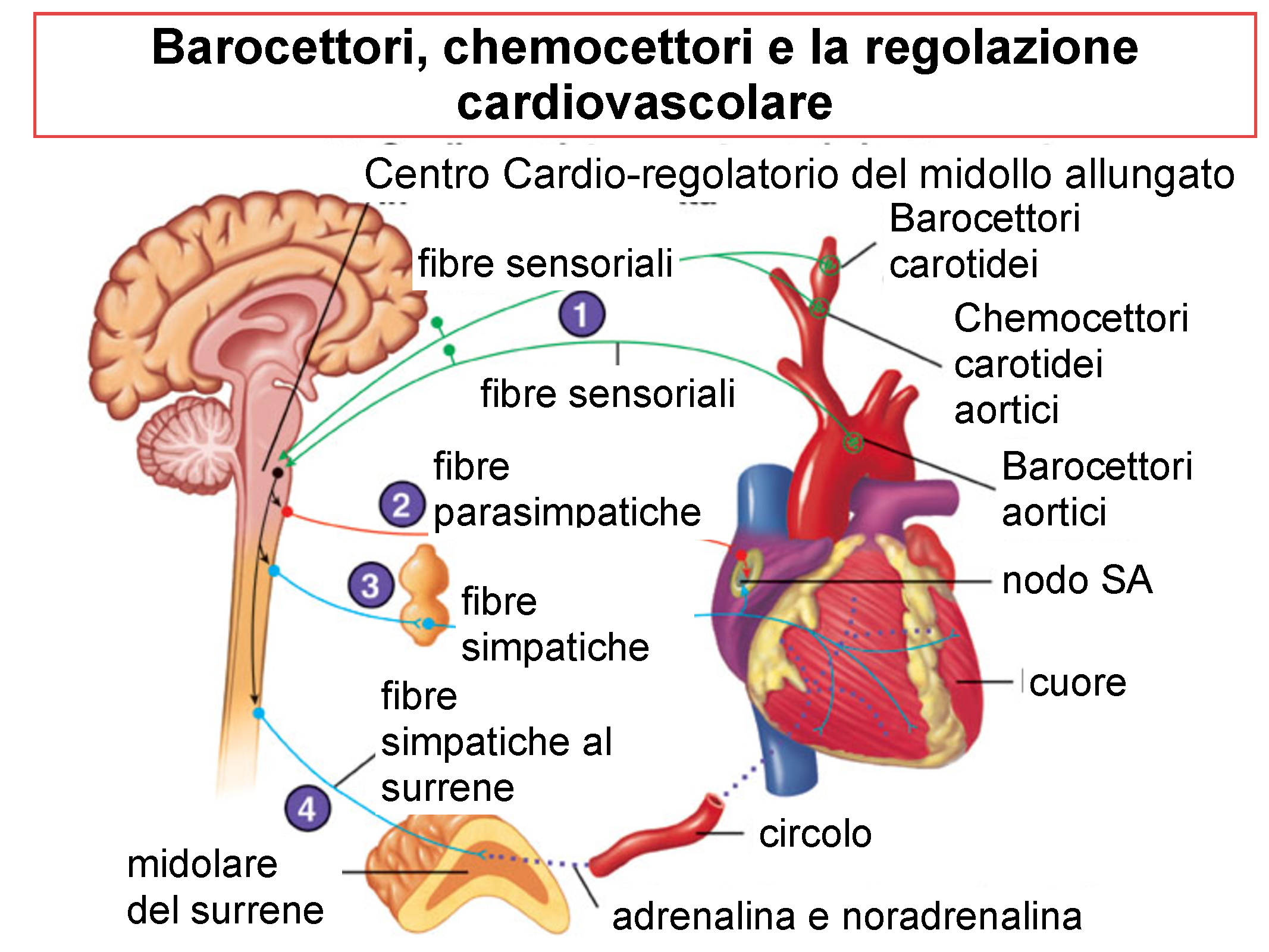 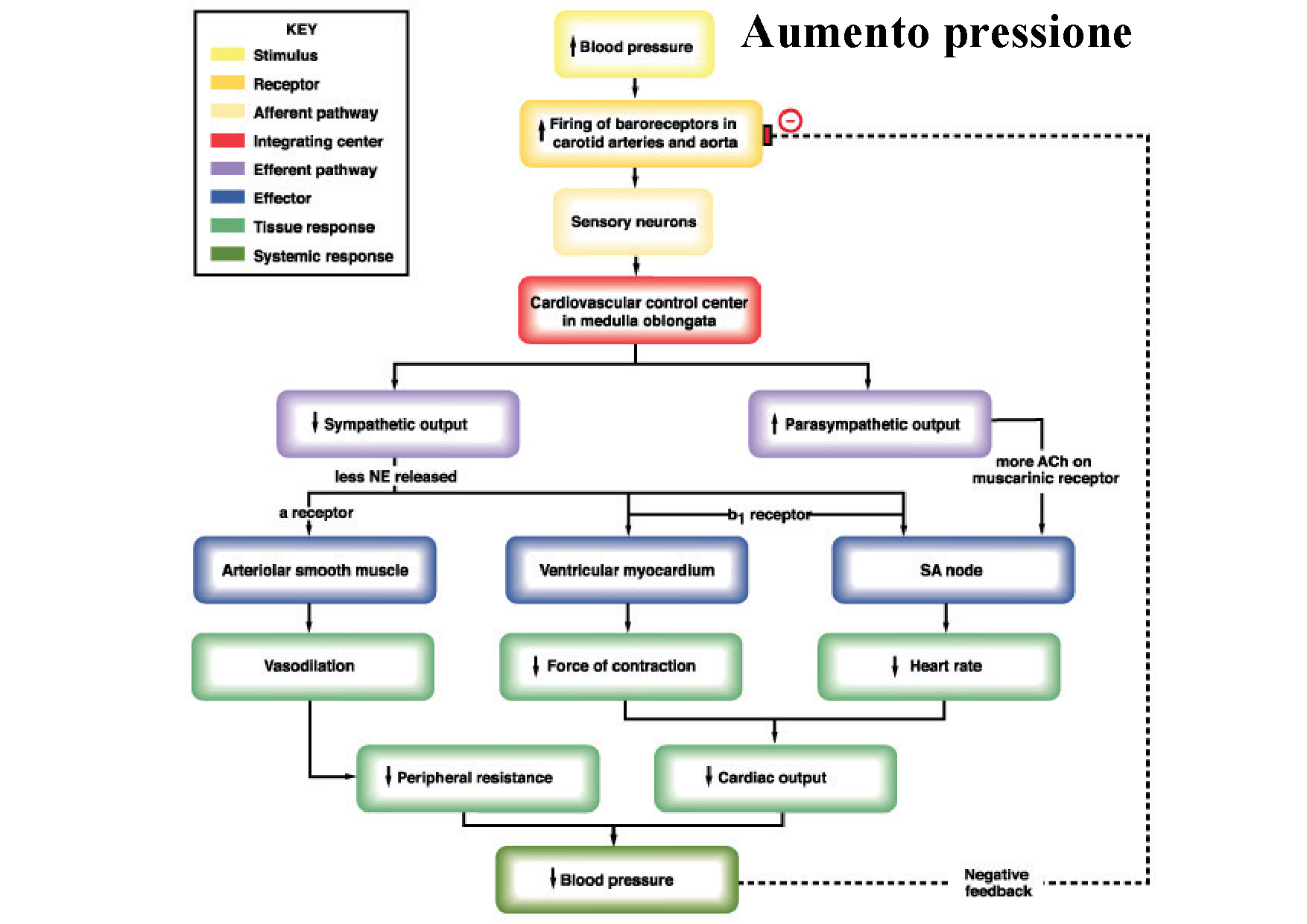 Muscolatura liscia vasale
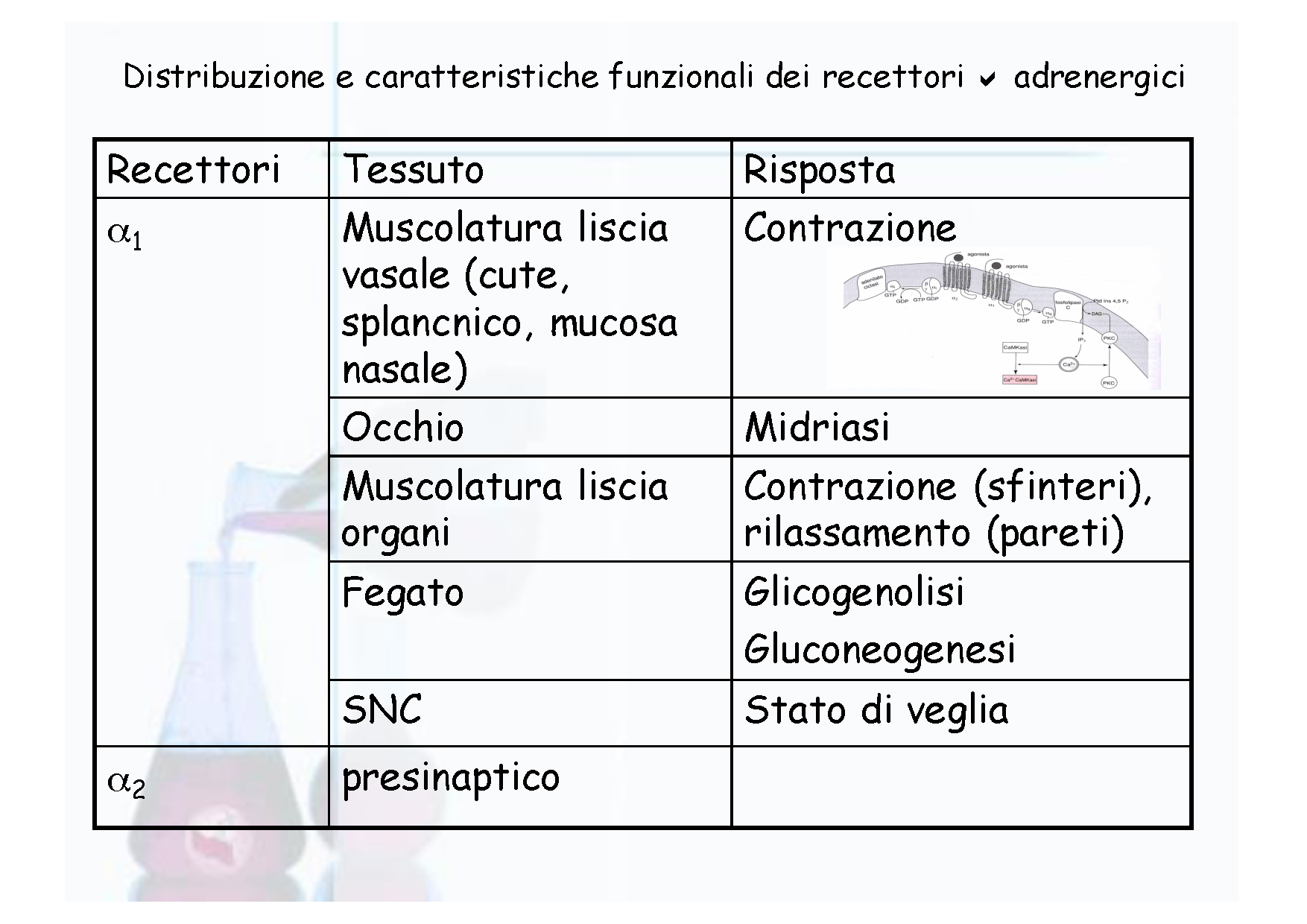 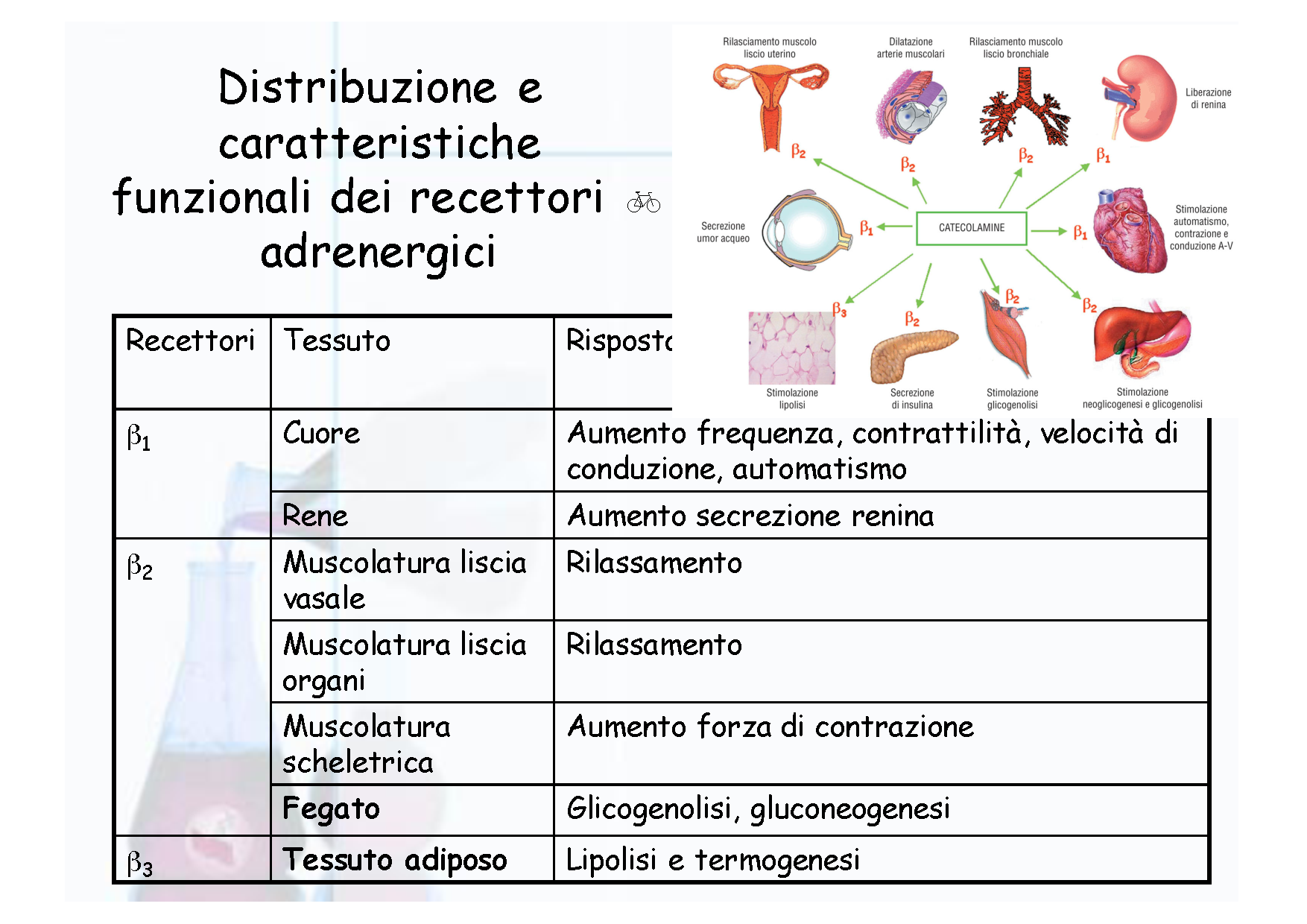 Dei muscoli scheletrici
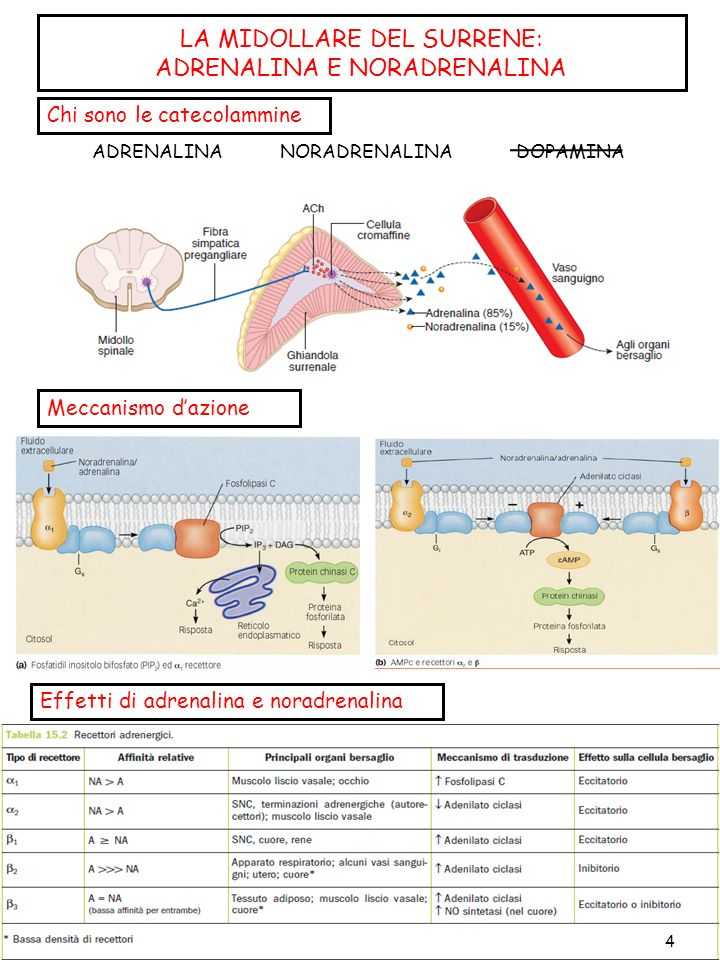 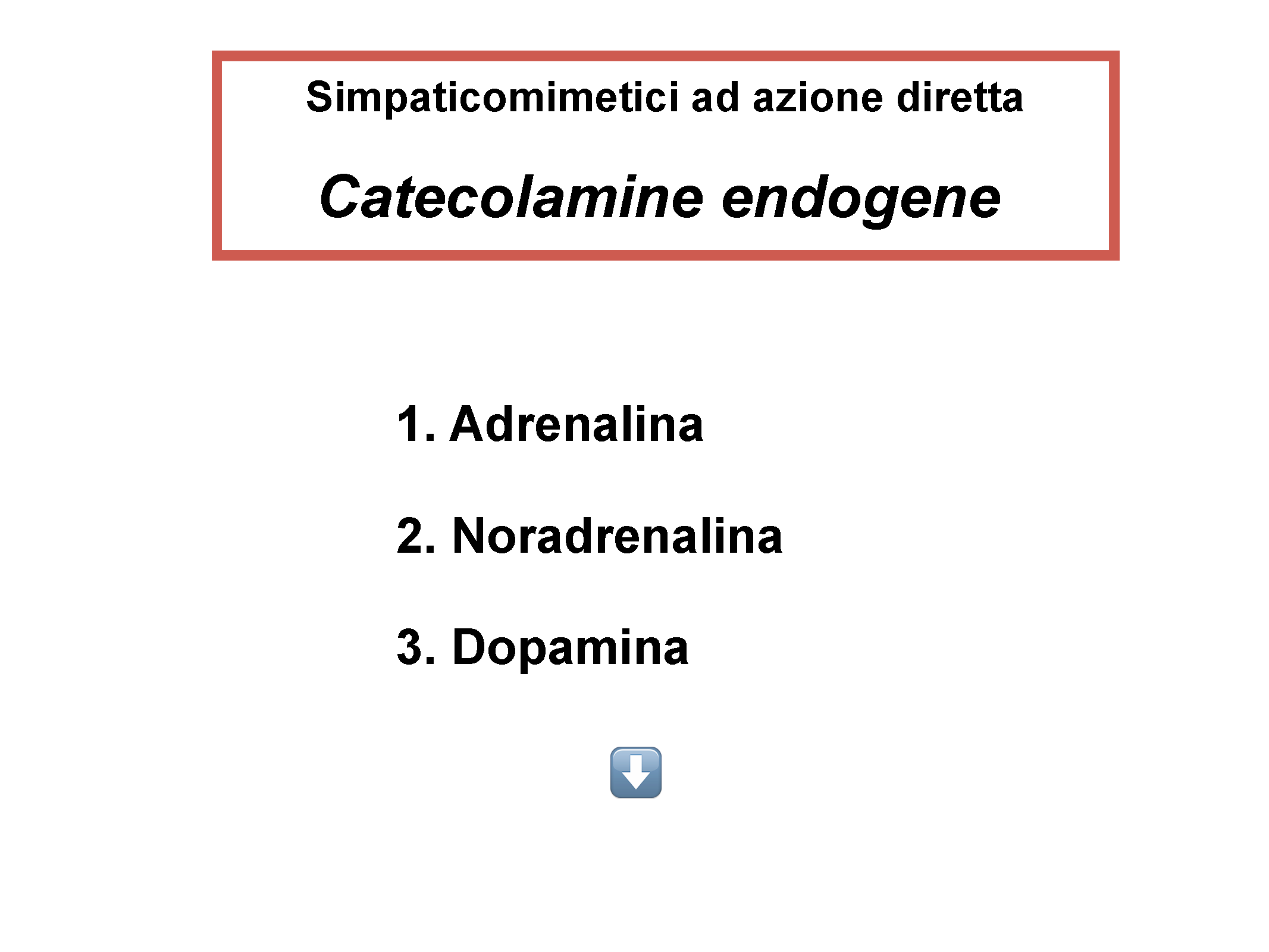 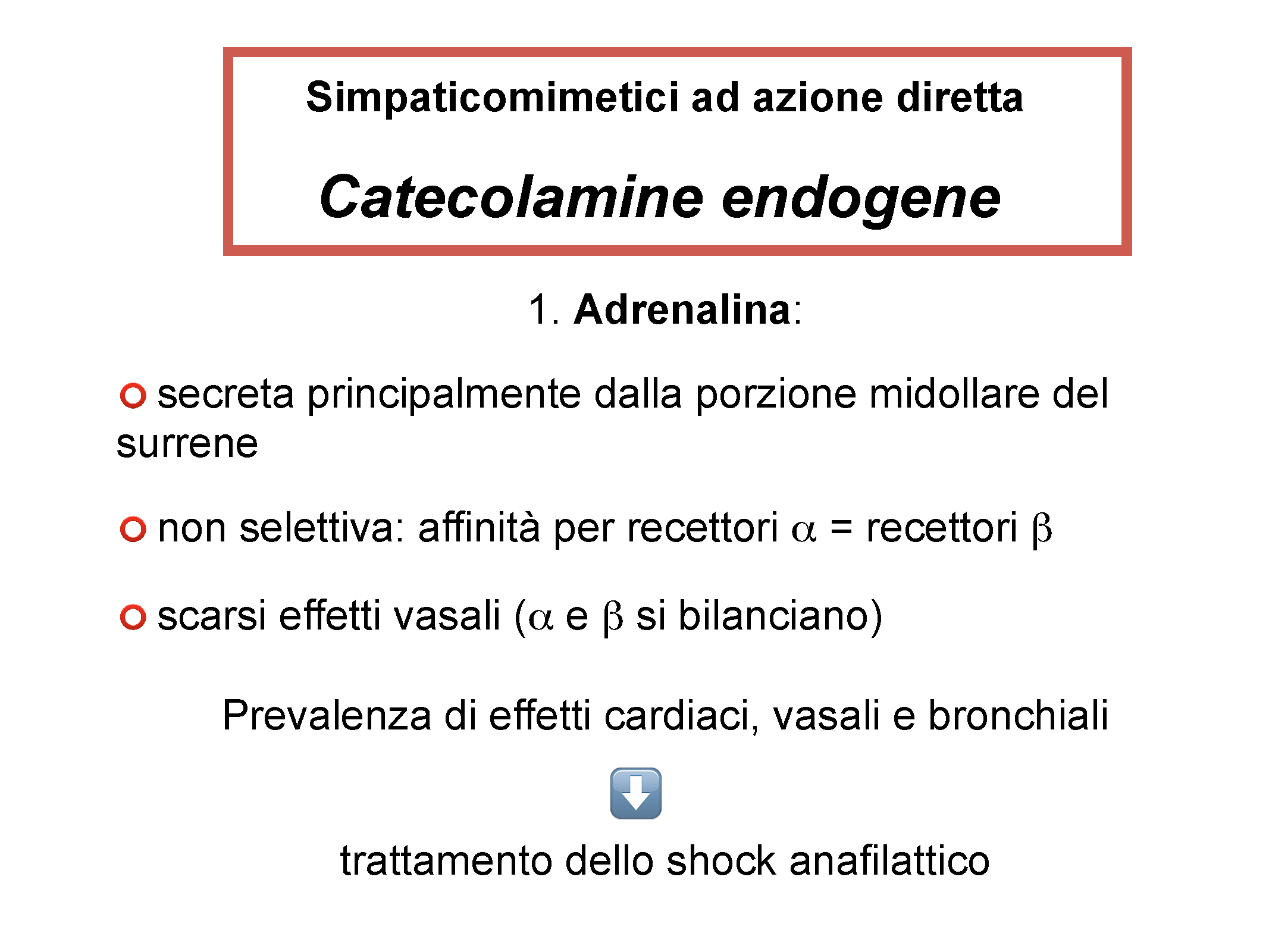 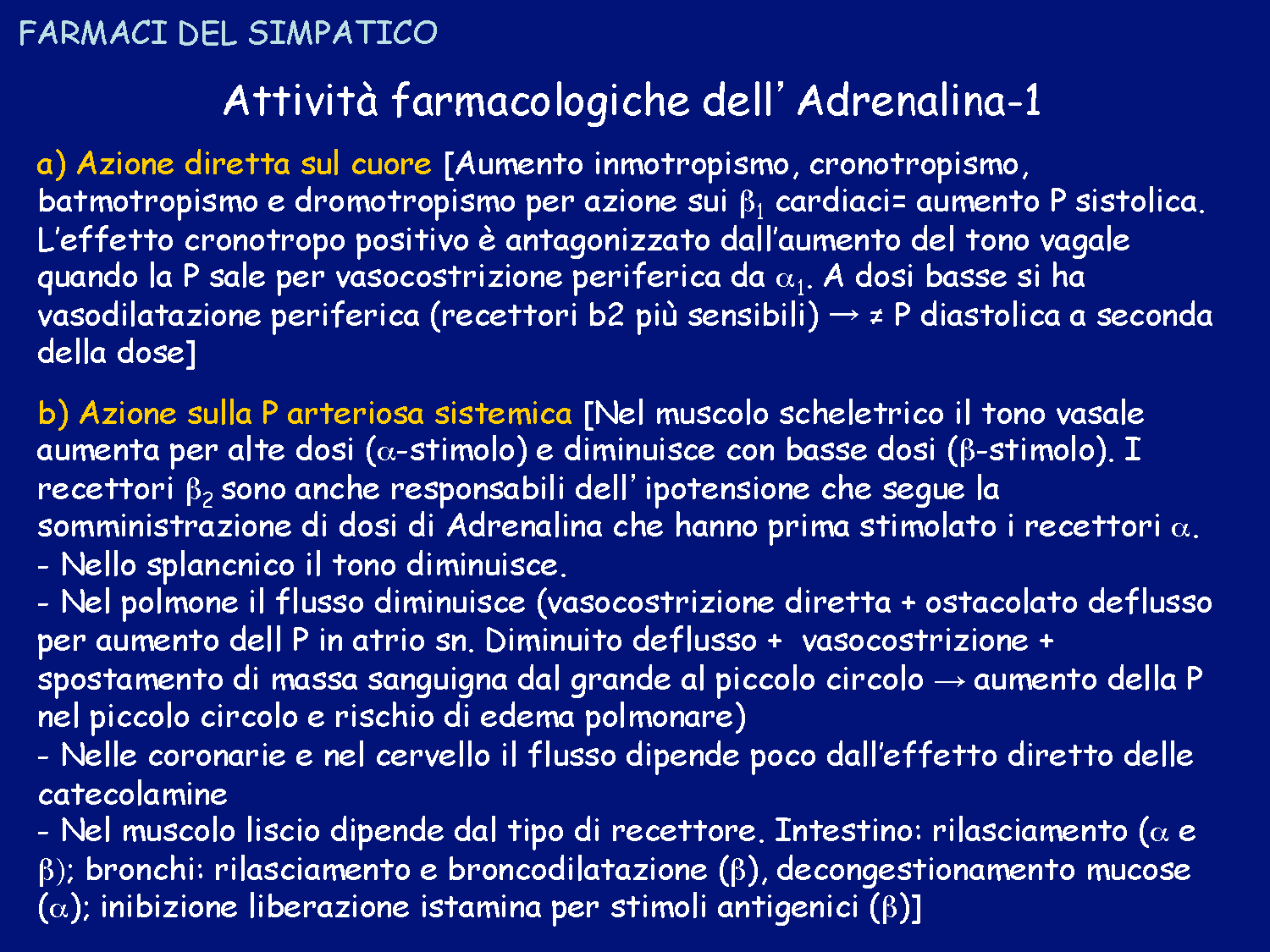 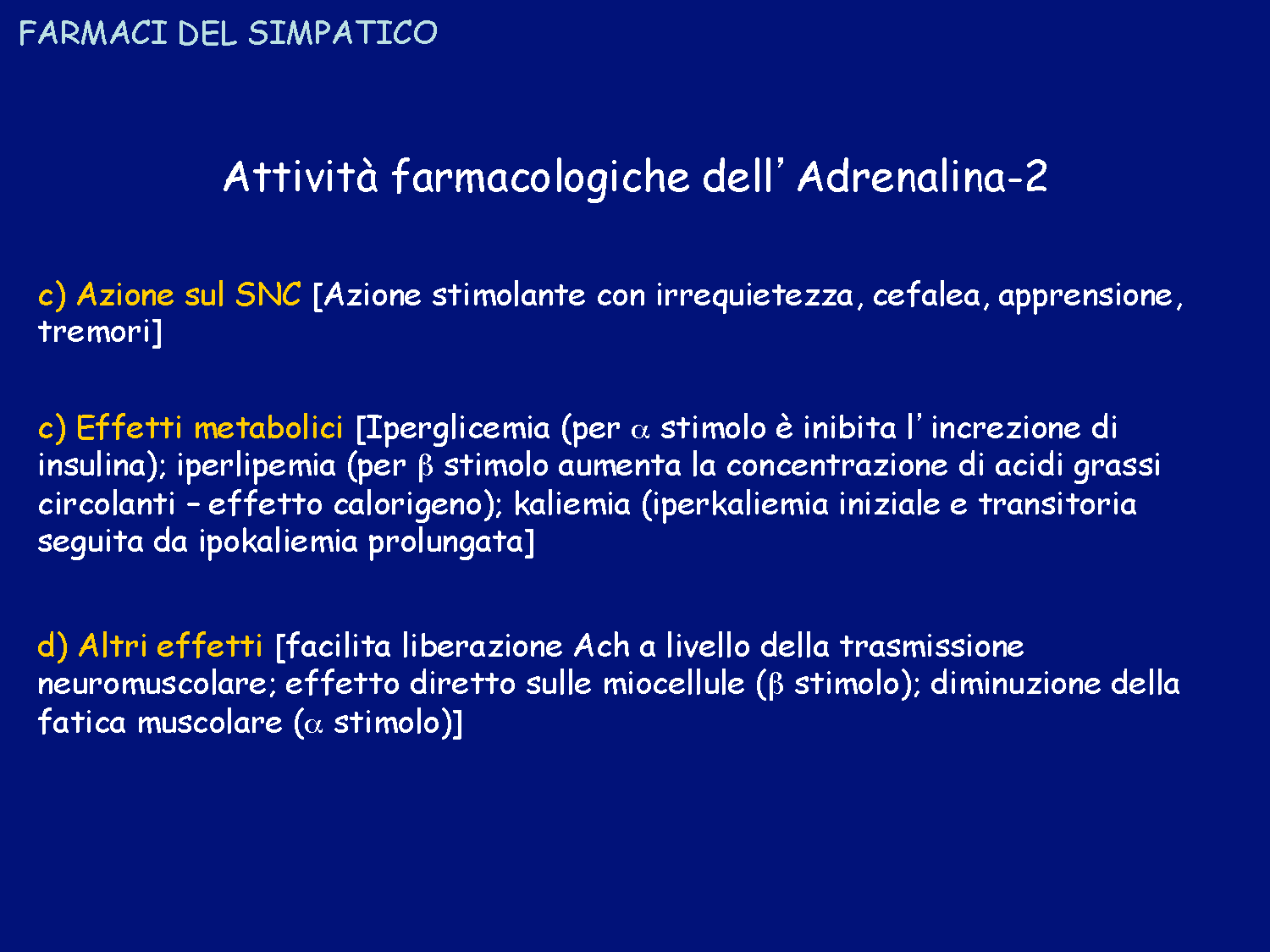 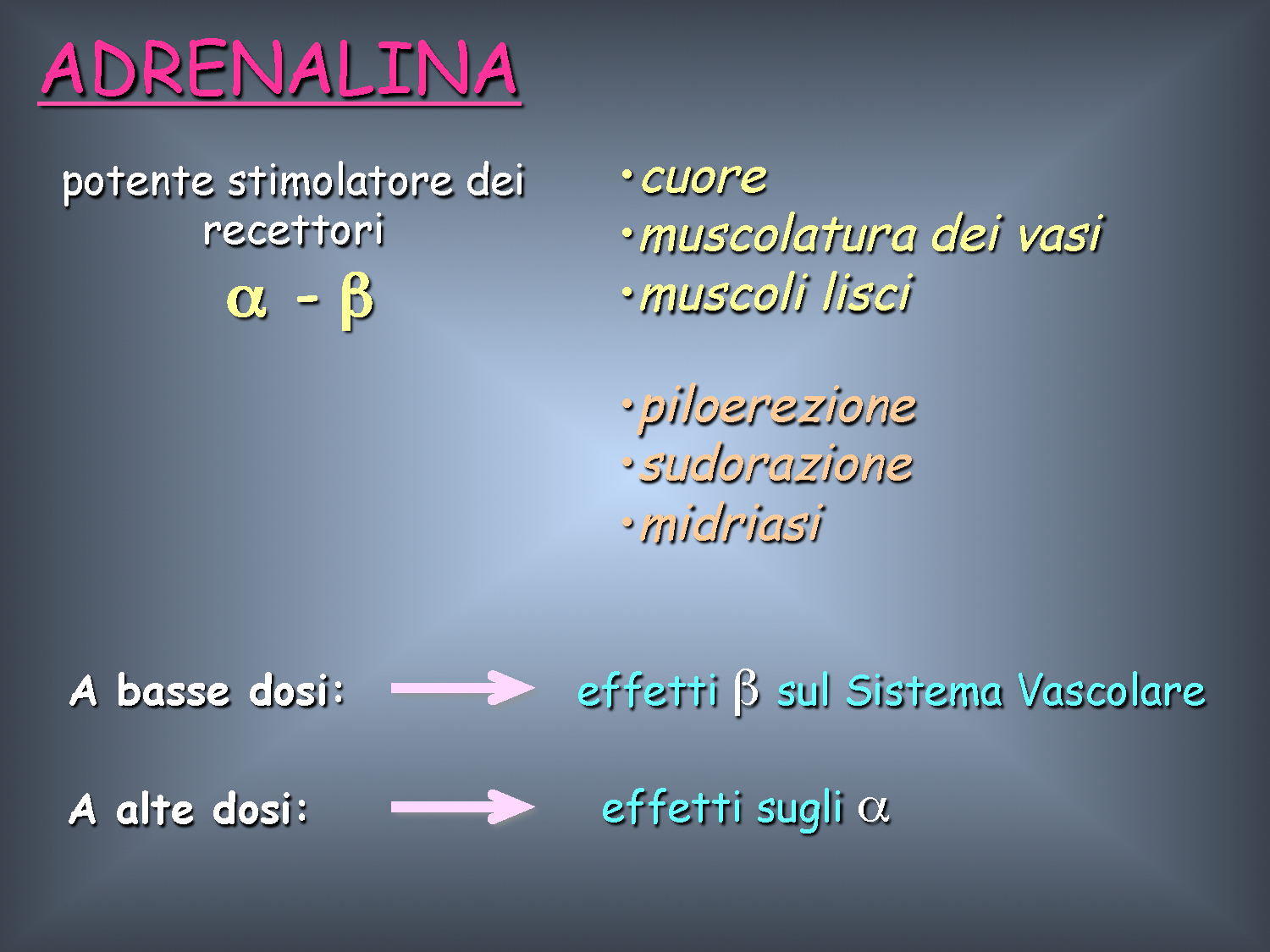 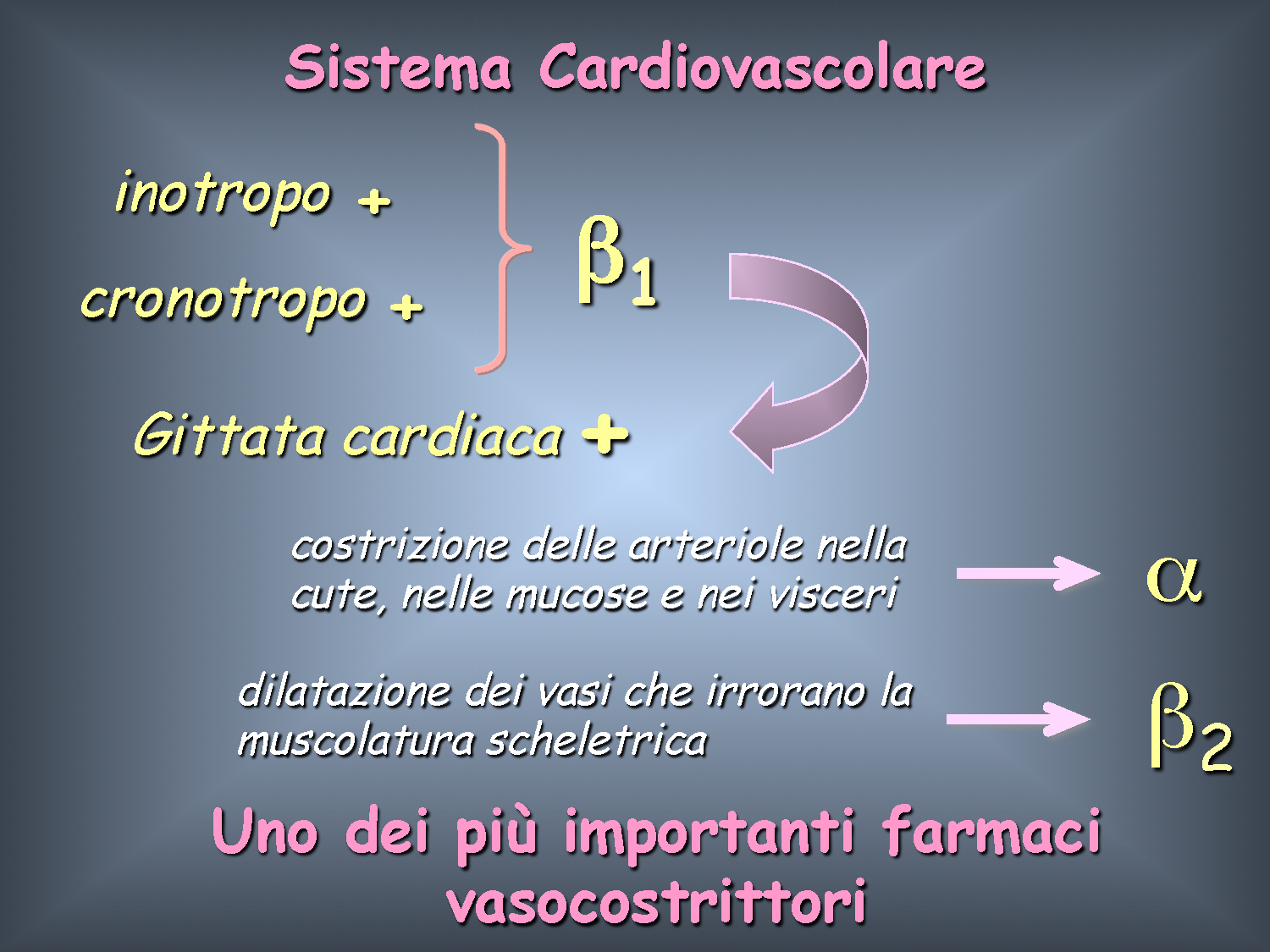 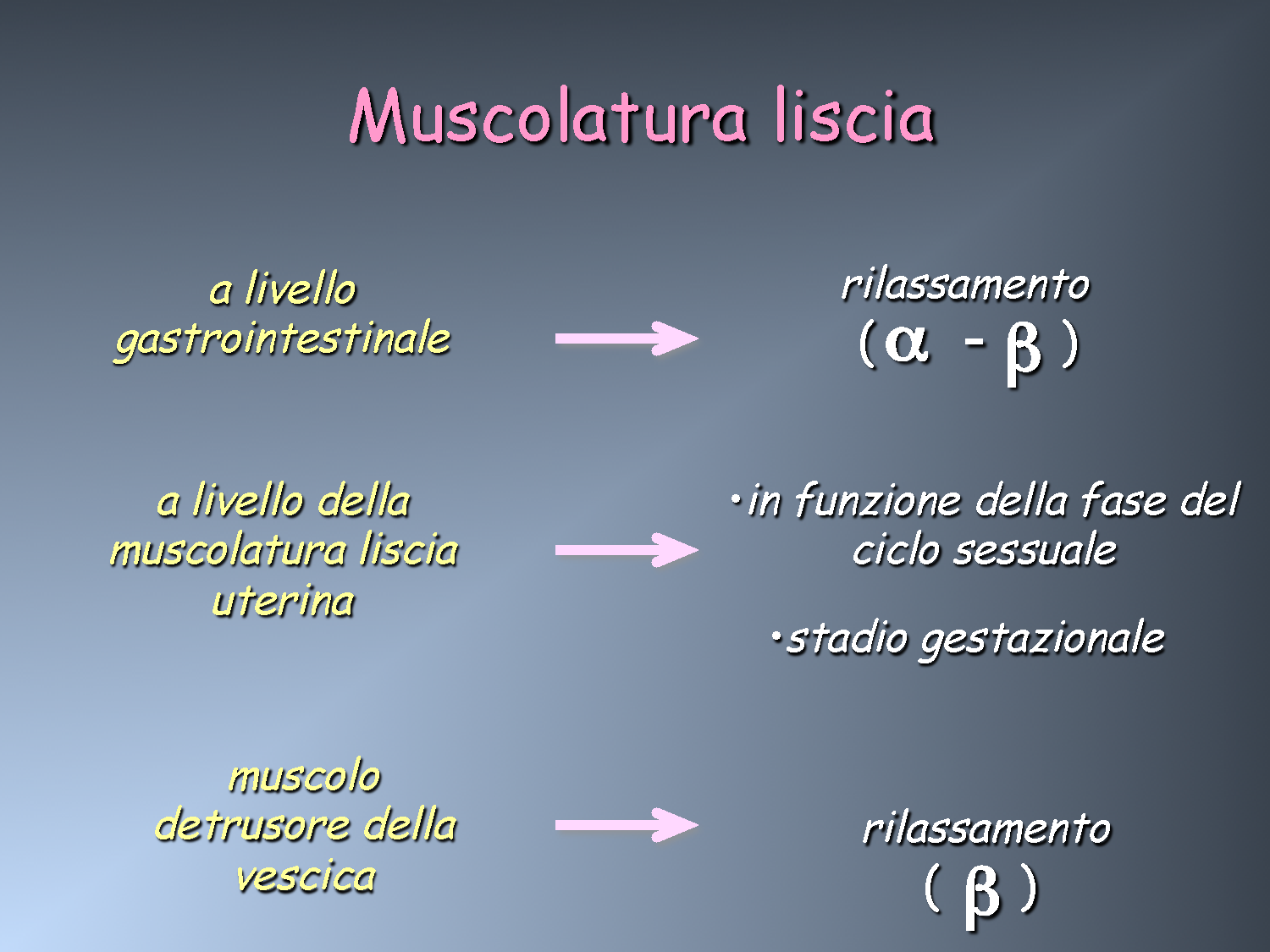 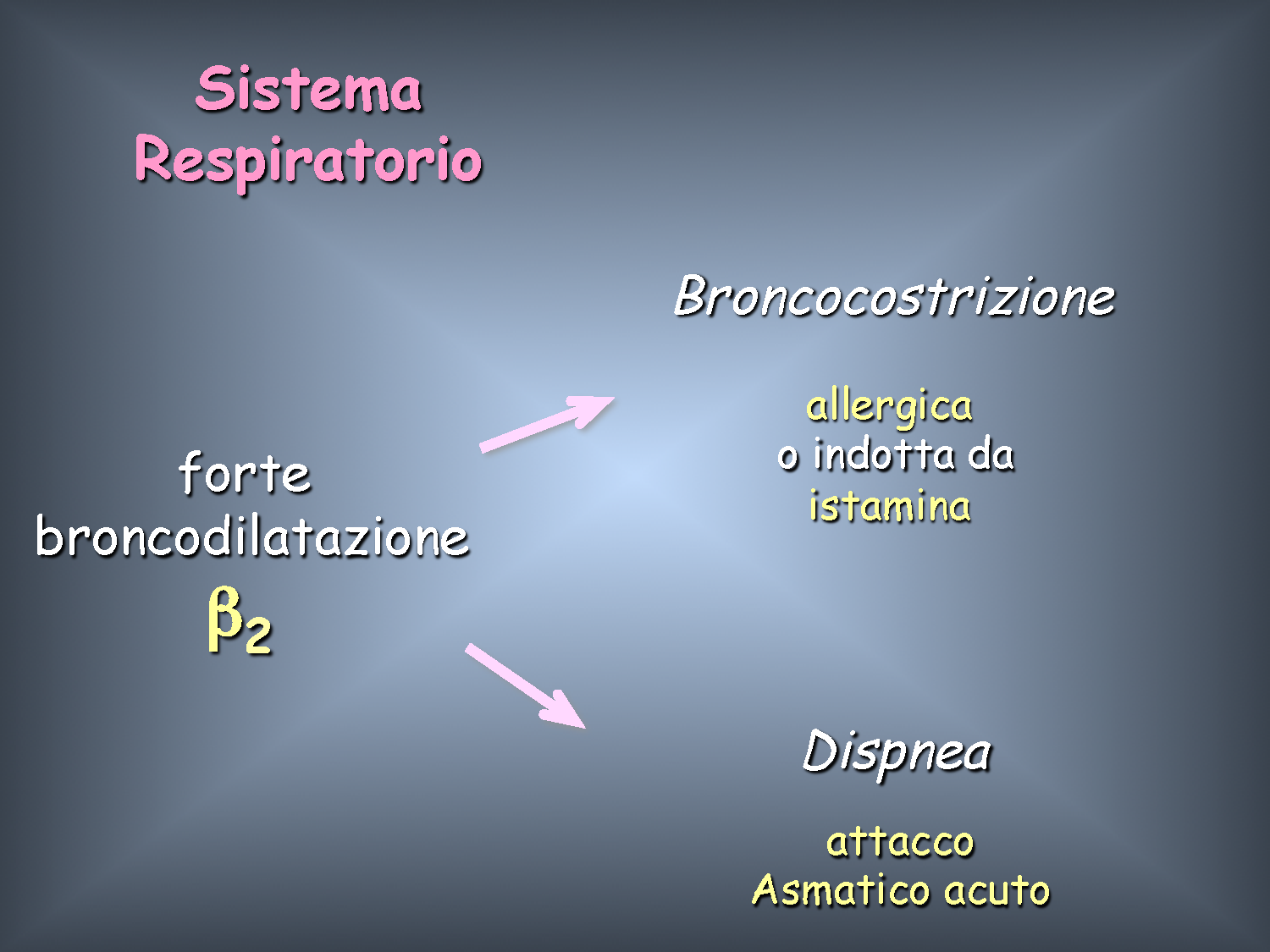 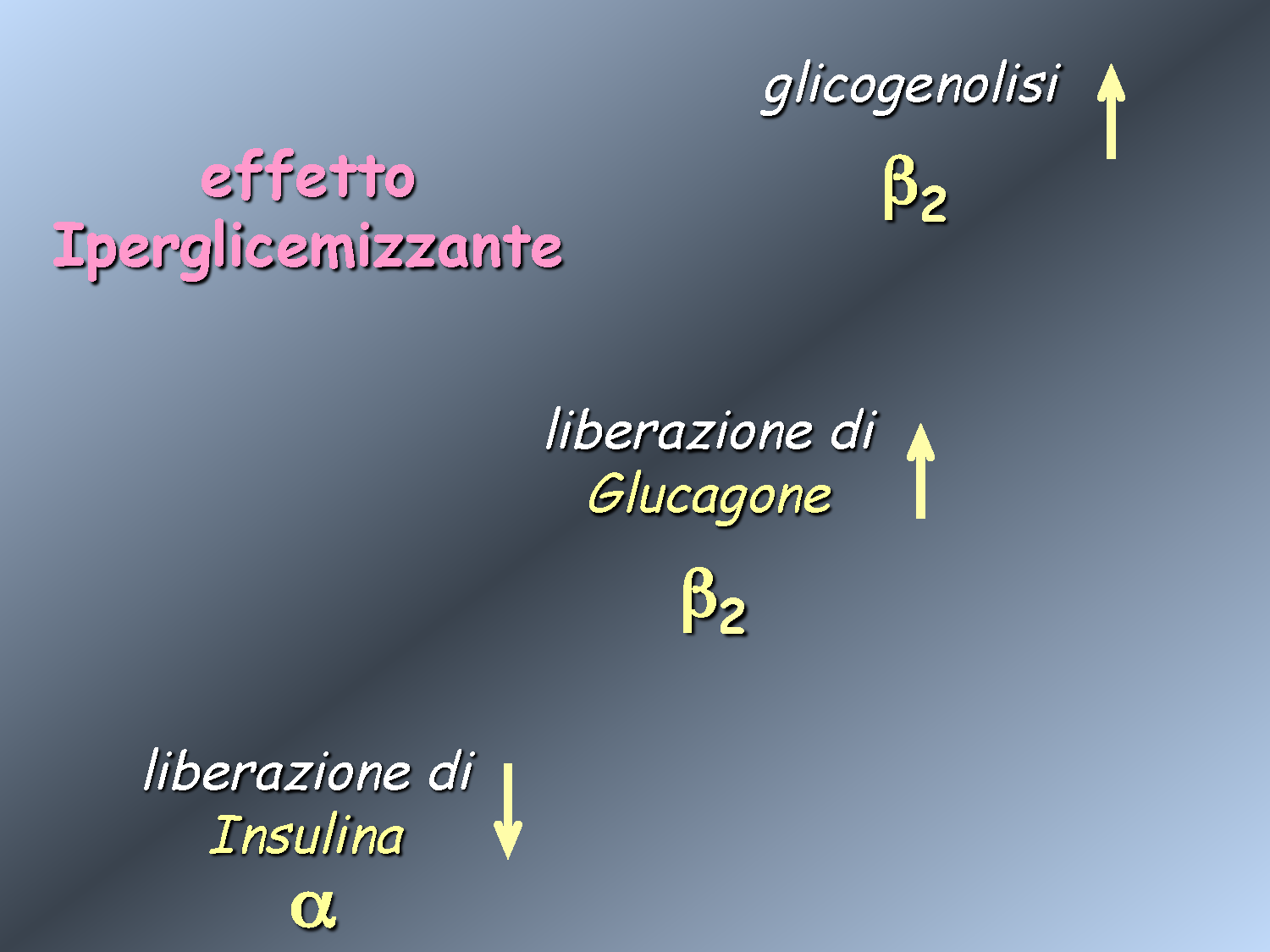 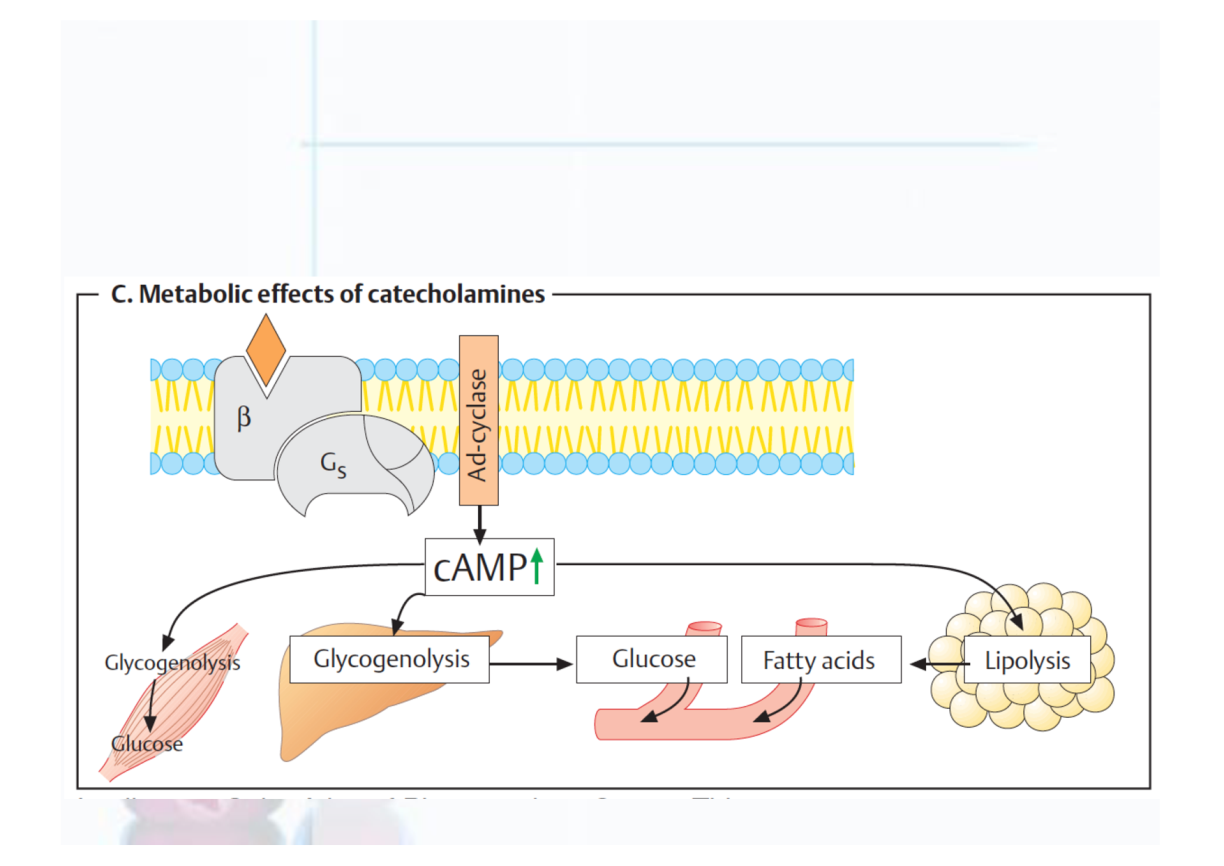 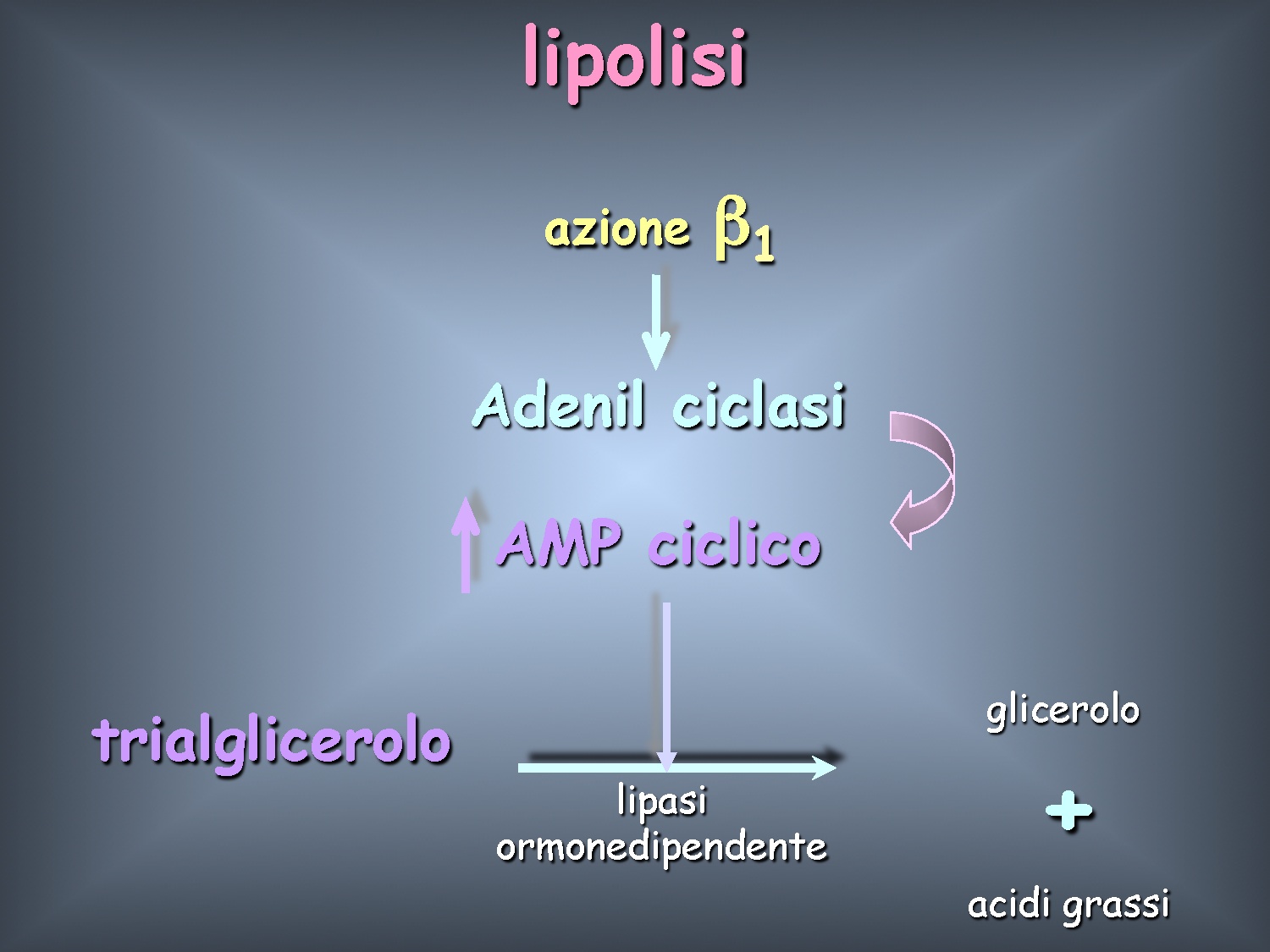 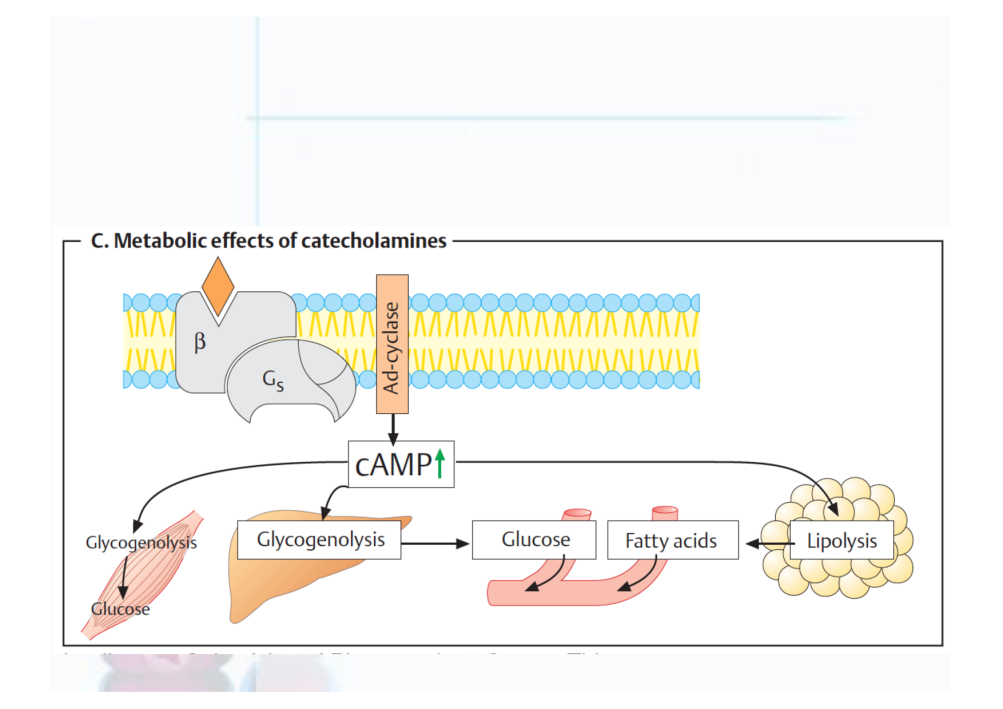 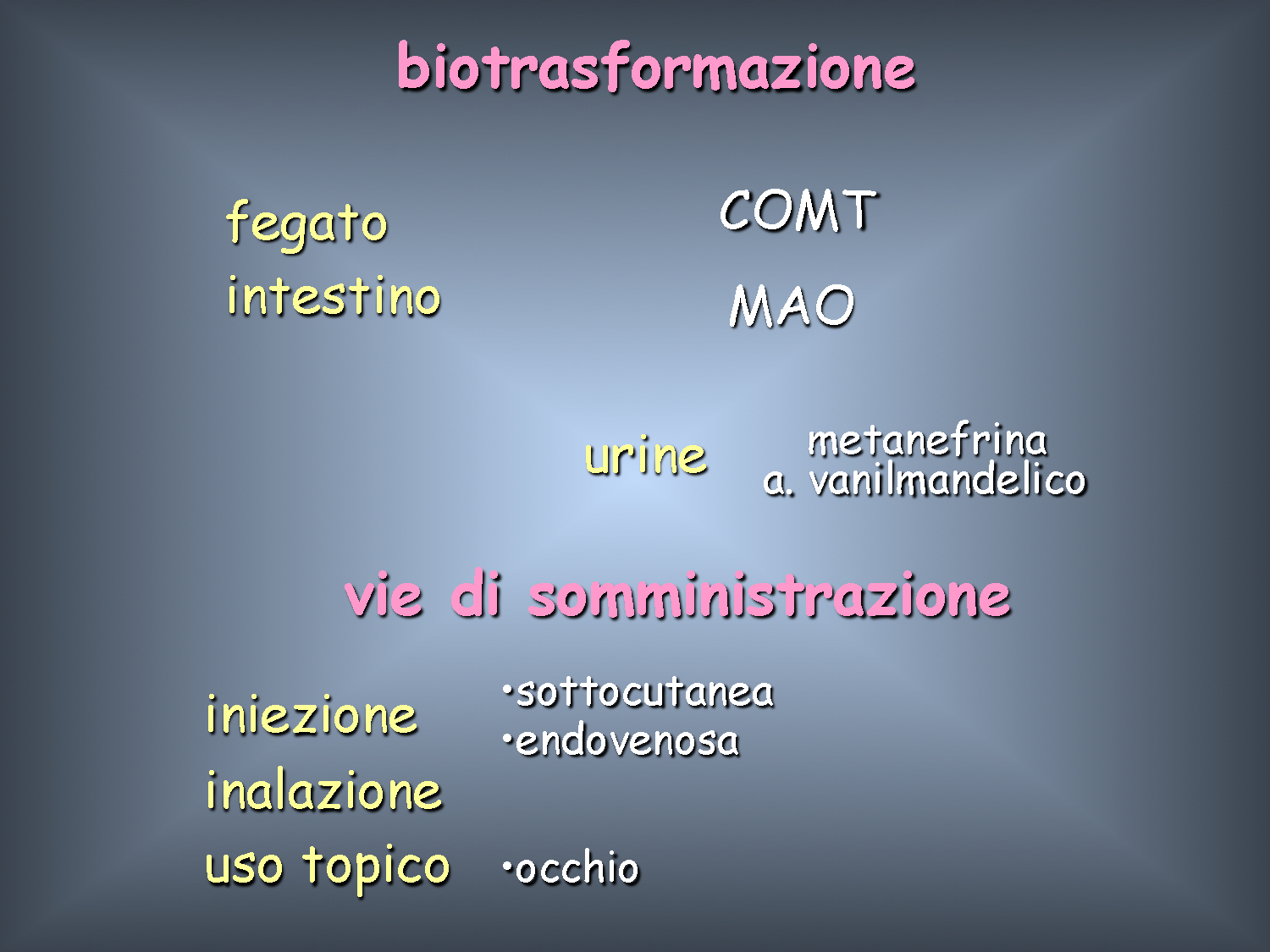 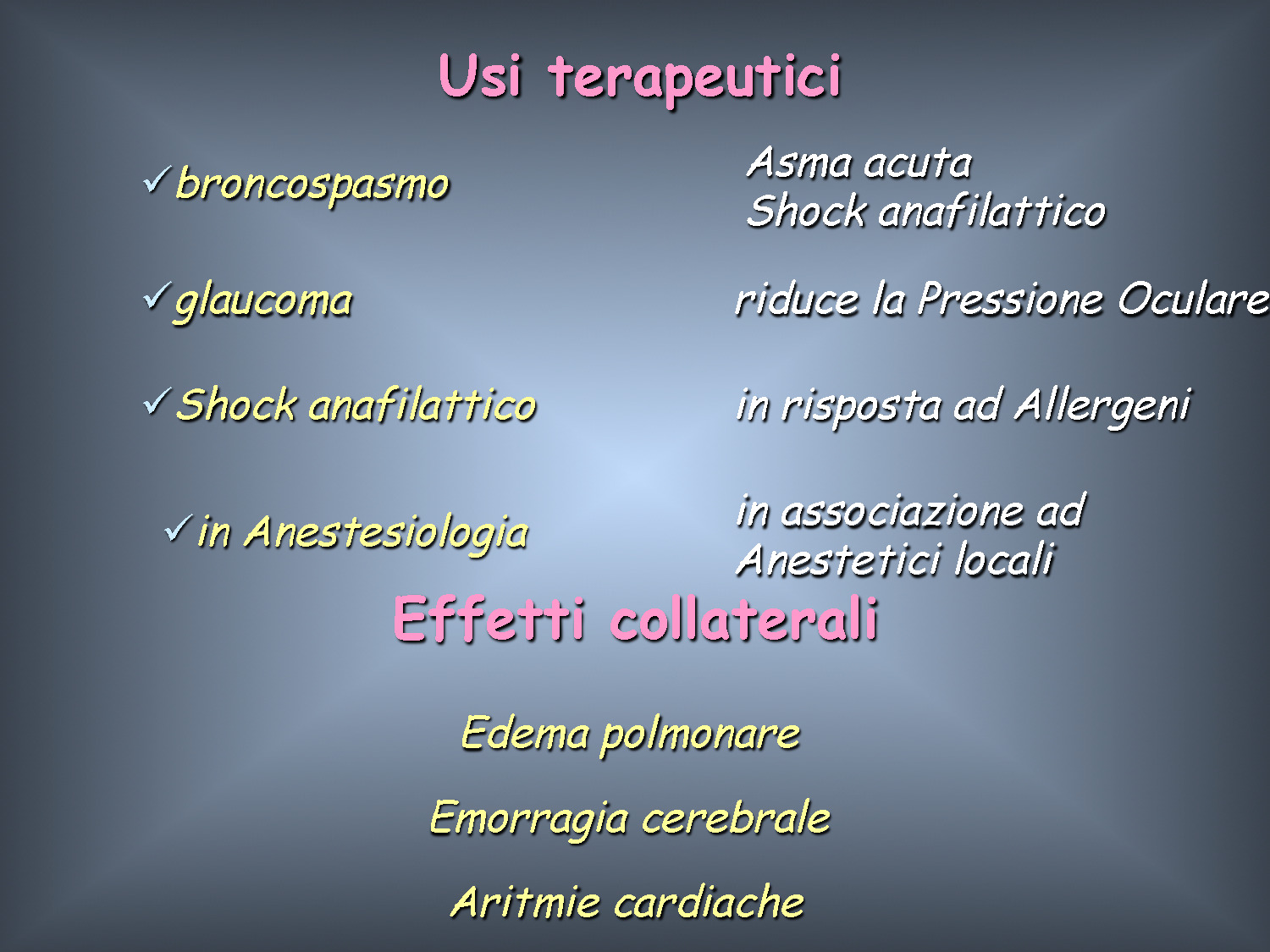 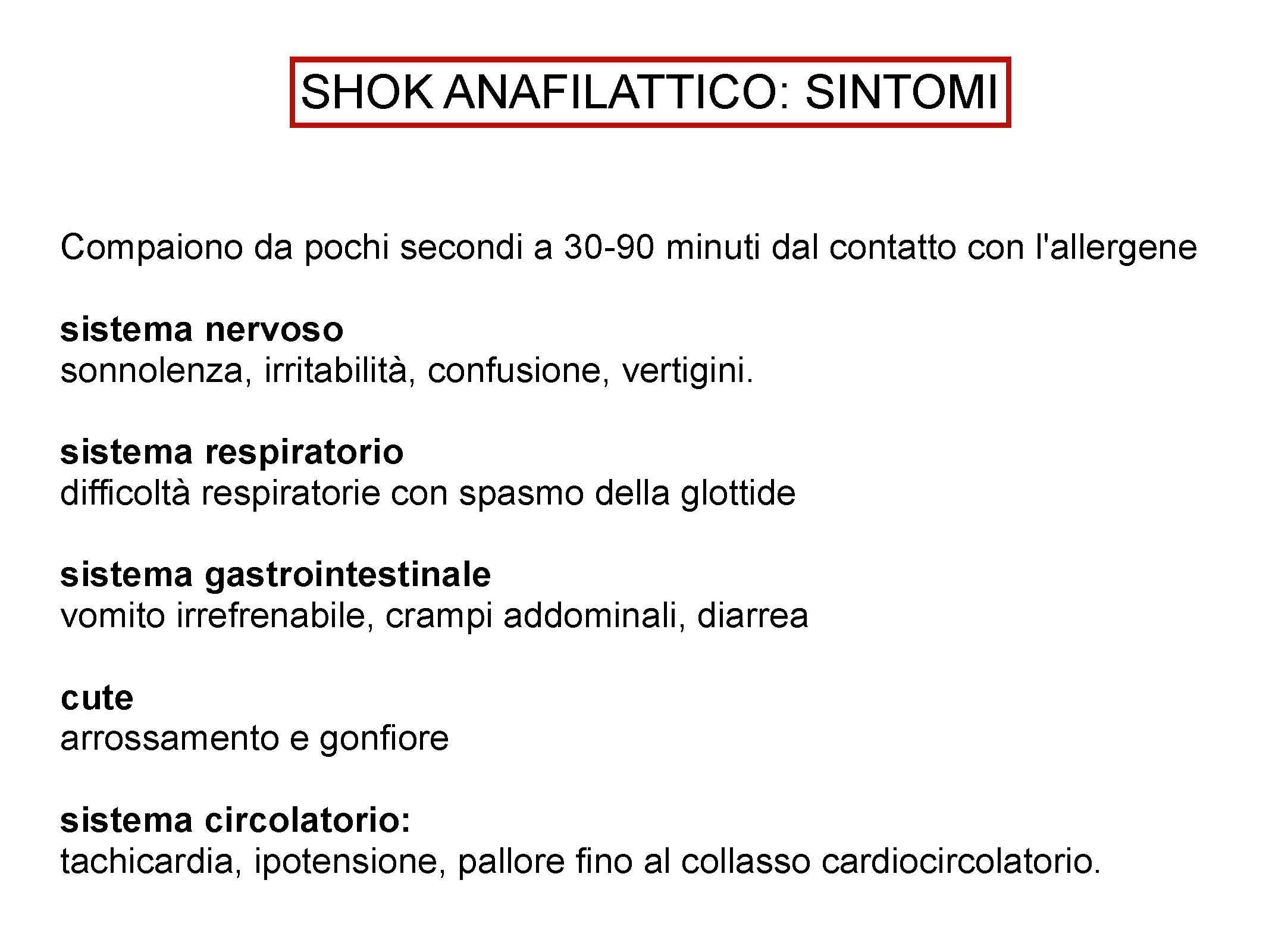 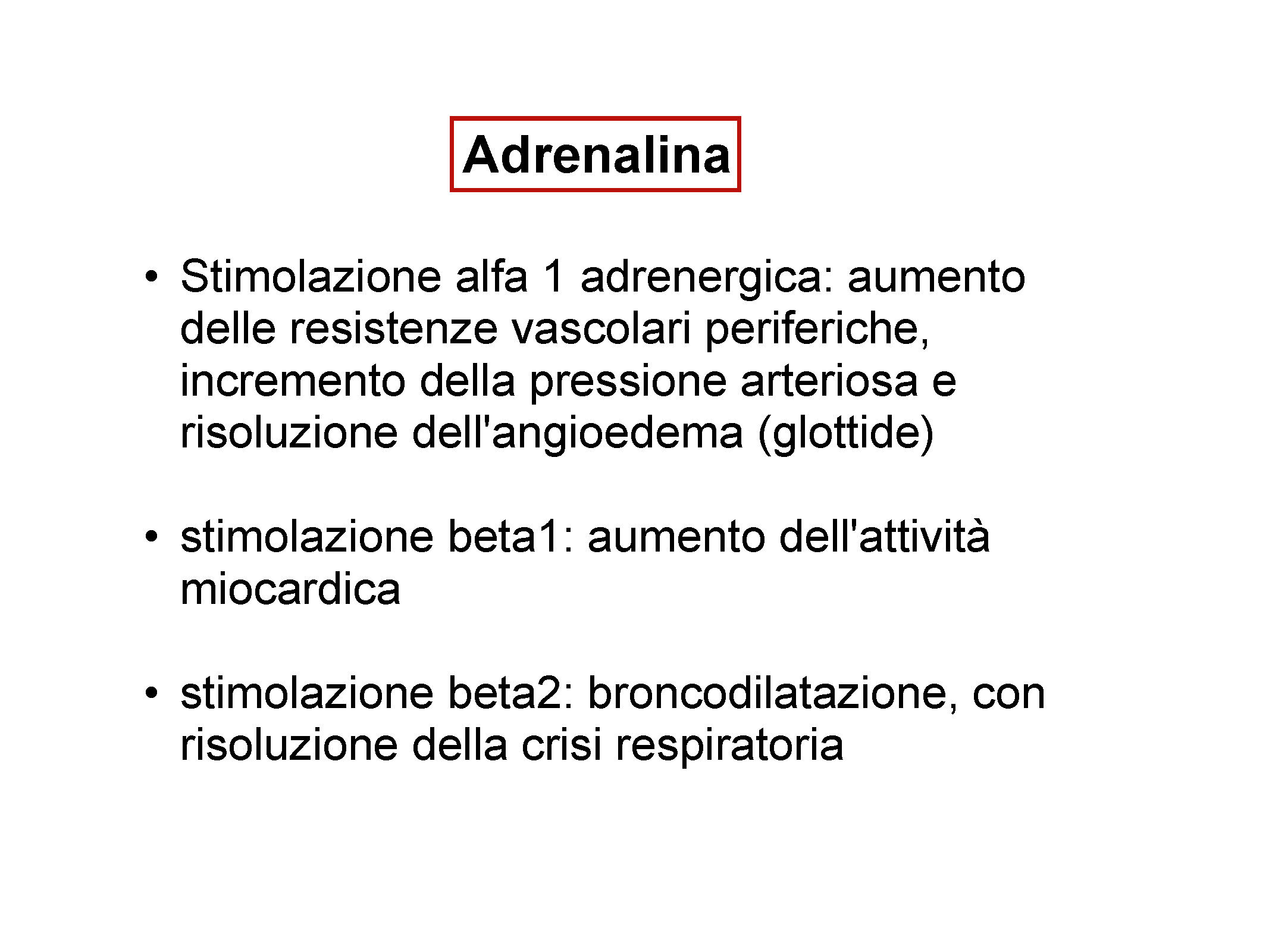 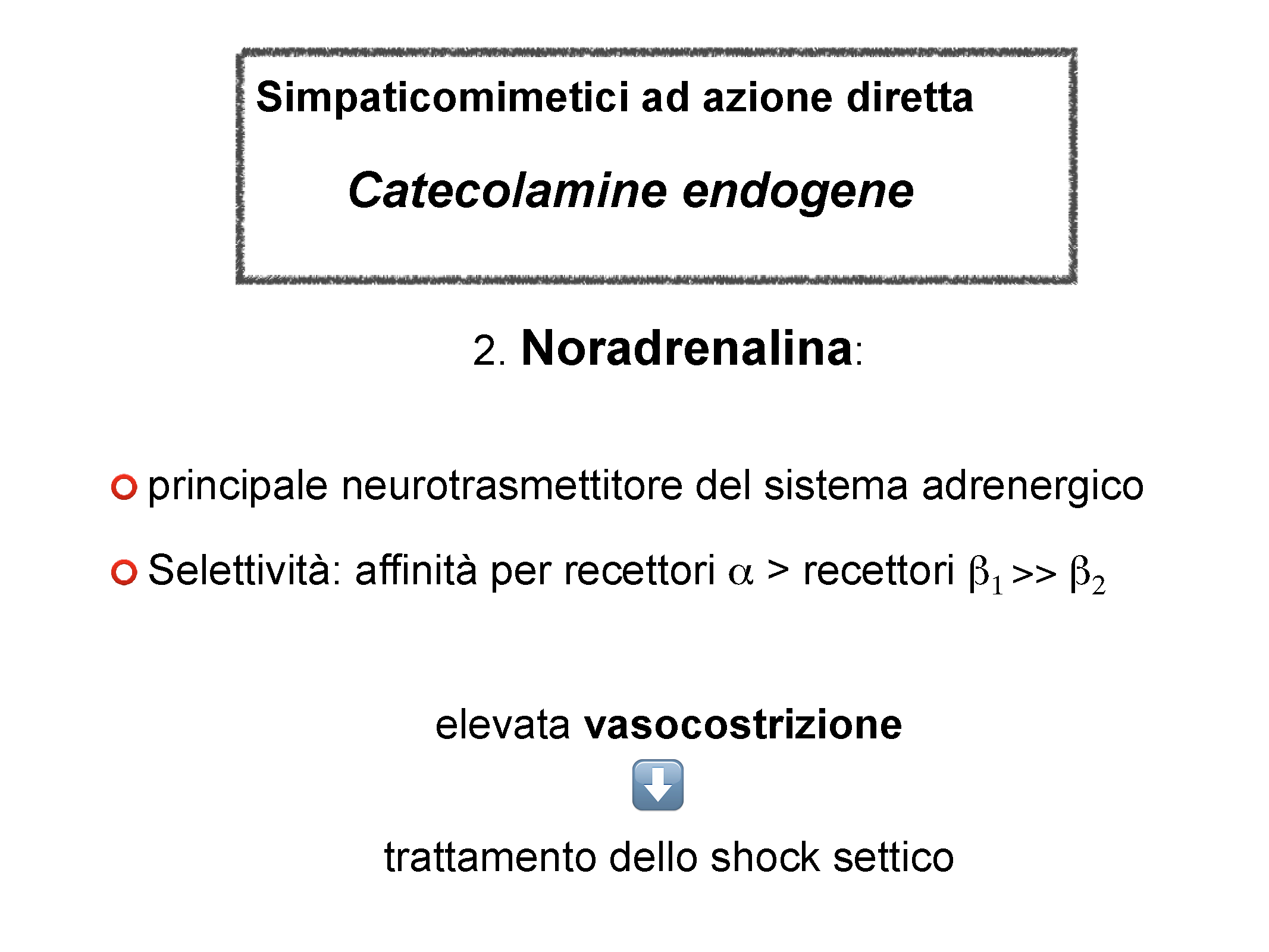 Lo shock settico è la conseguenza del passaggio dell'infezione nel circolo sanguigno, con conseguente massiccia liberazione dei mediatori dell'infiammazione, tra cui l'istamina che aumenta la vasodilatazione
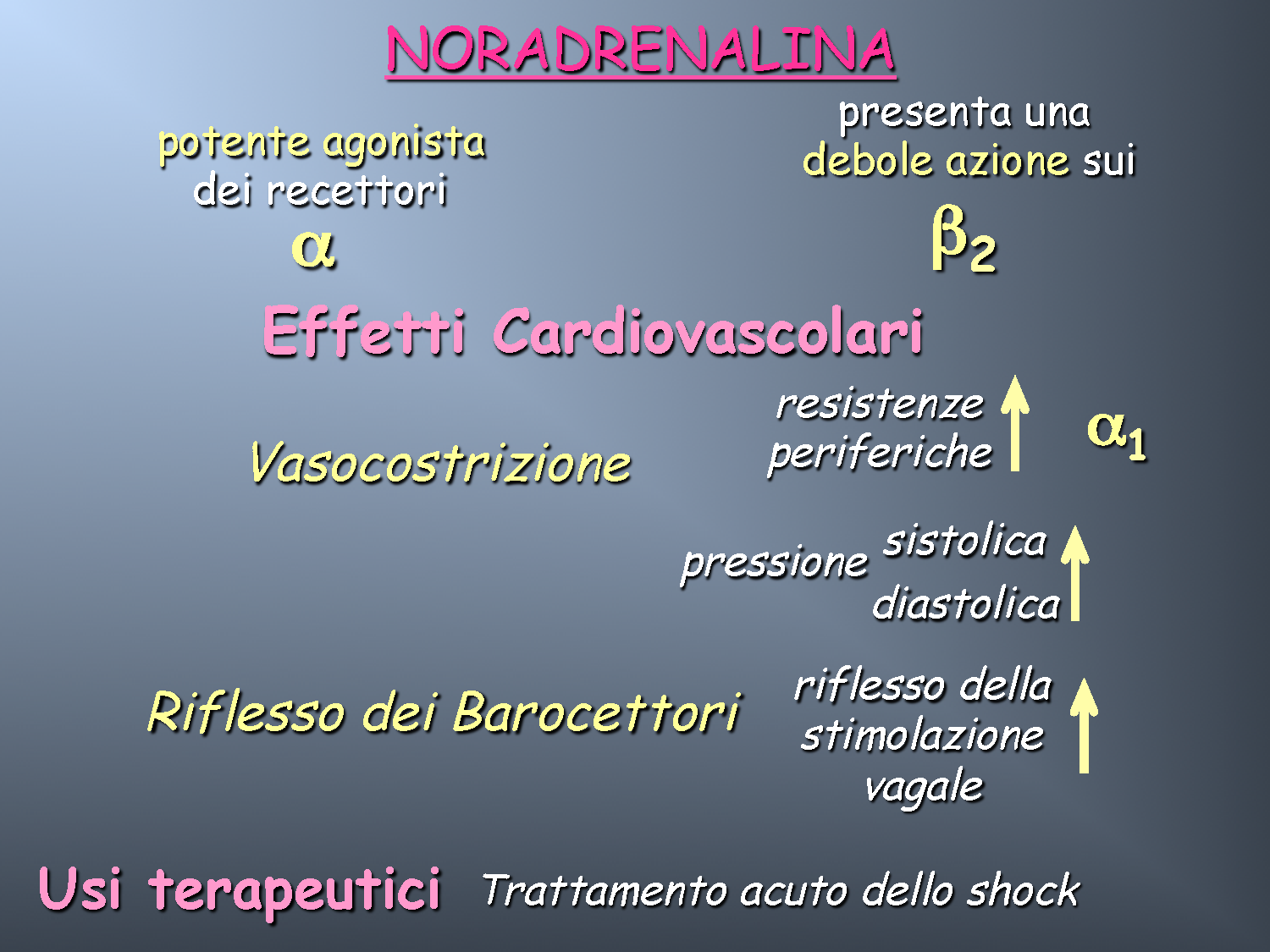 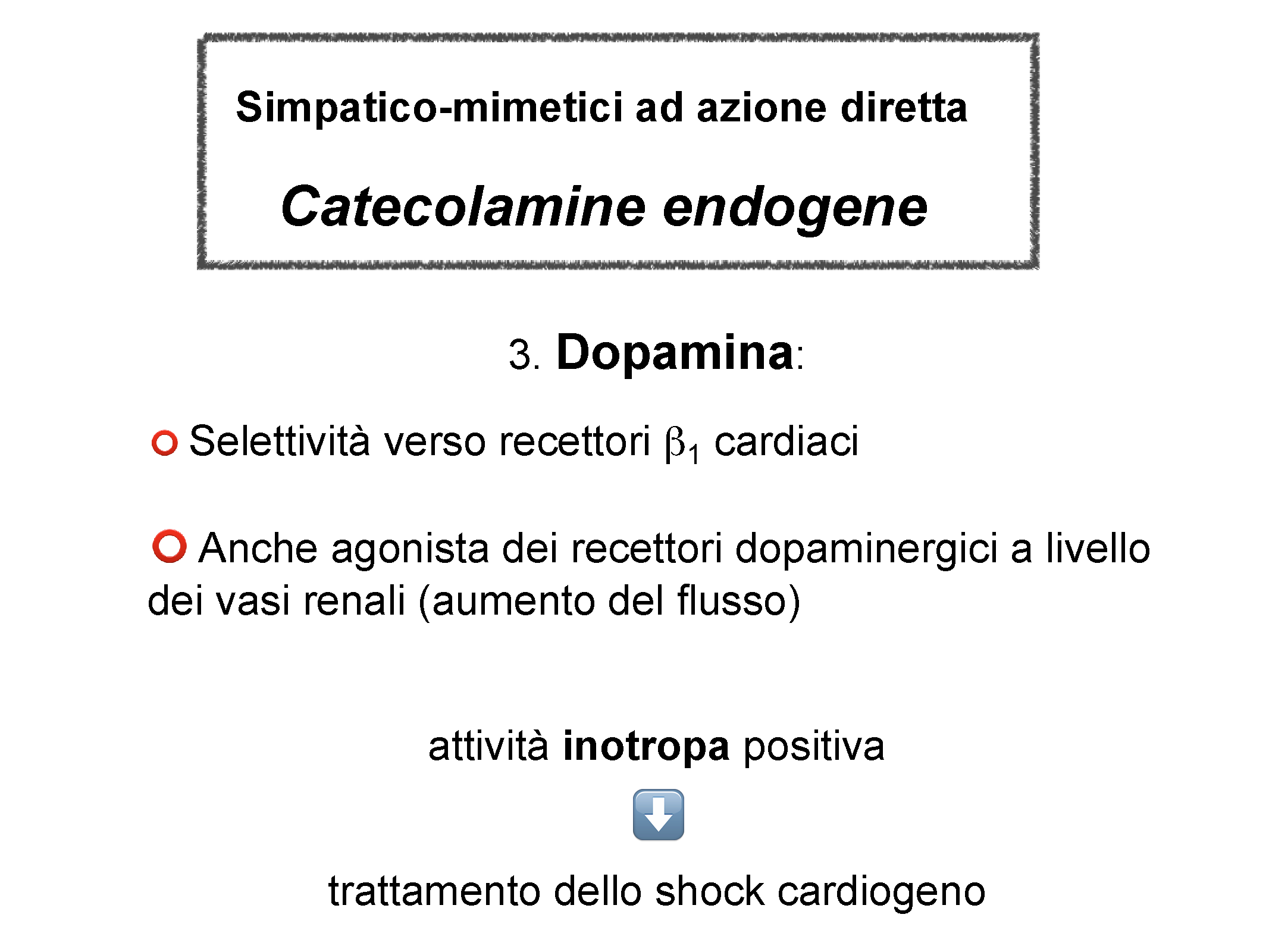 Lo shock cardiogeno è causato da insufficienza circolatoria, per l'incapacità del cuore di espletare la funzione di pompa. 	
Può dipendere da: scompenso cardiaco, infarto miocardico, aritmie, ed embolia polmonare.
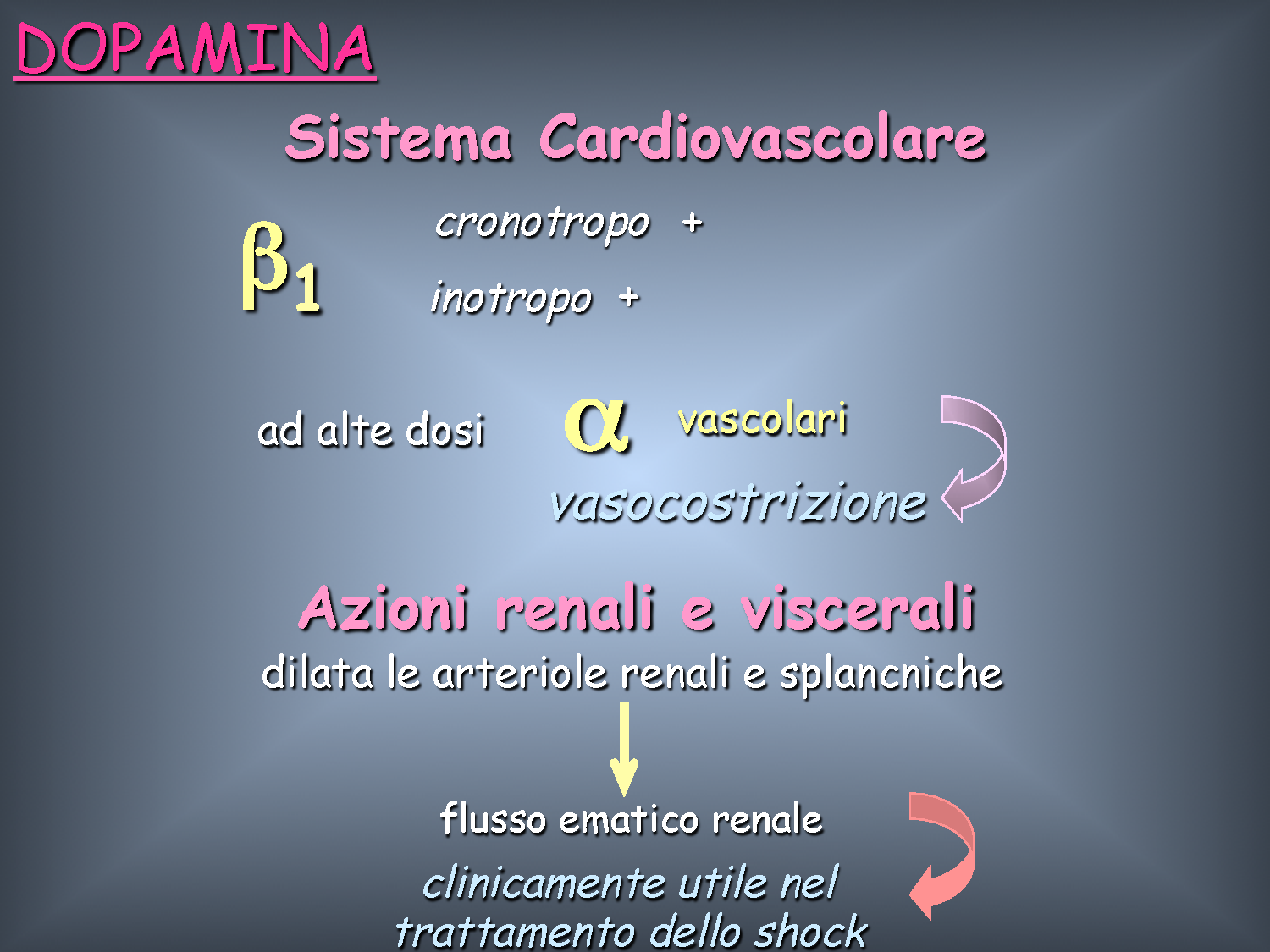 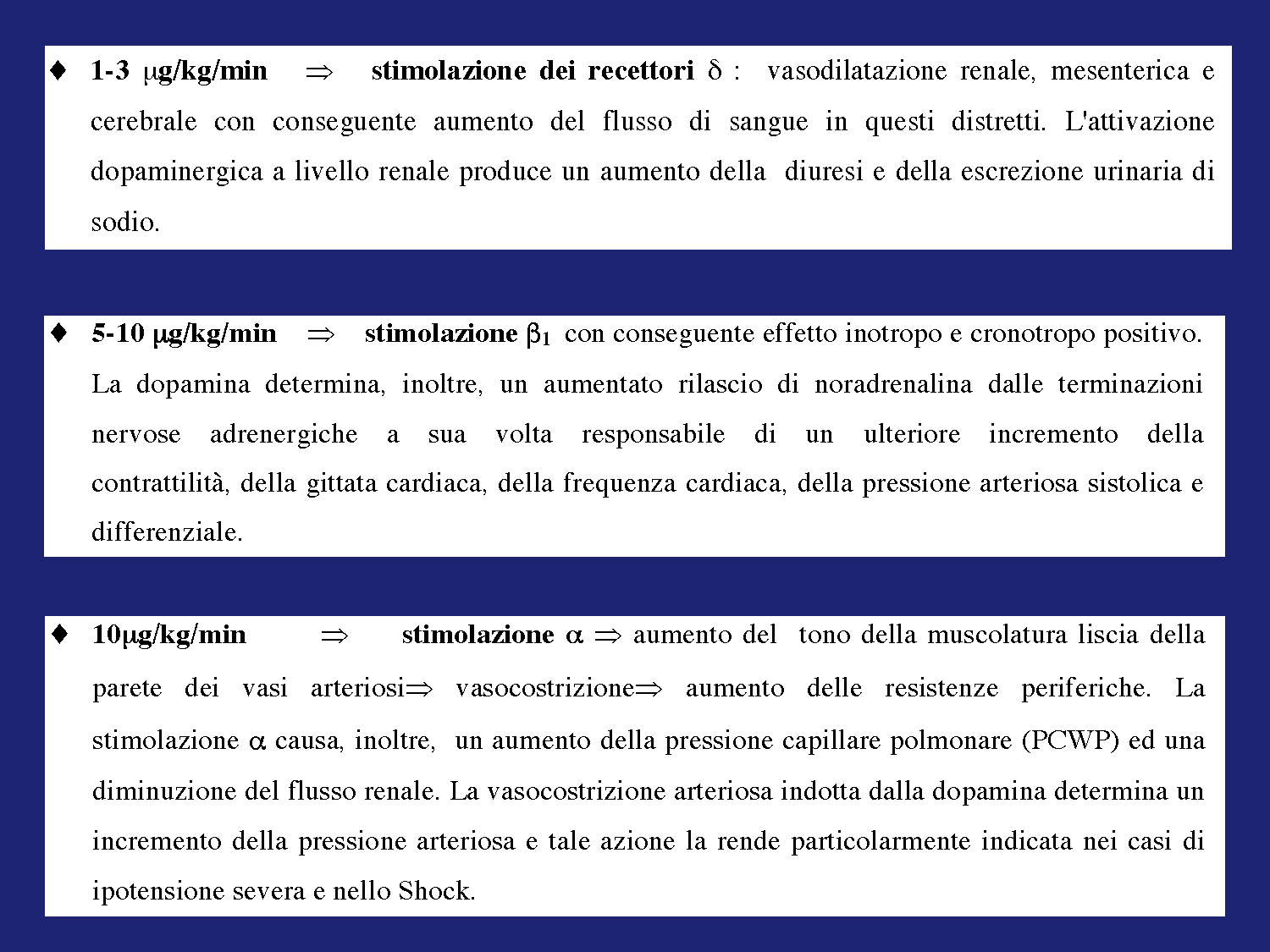 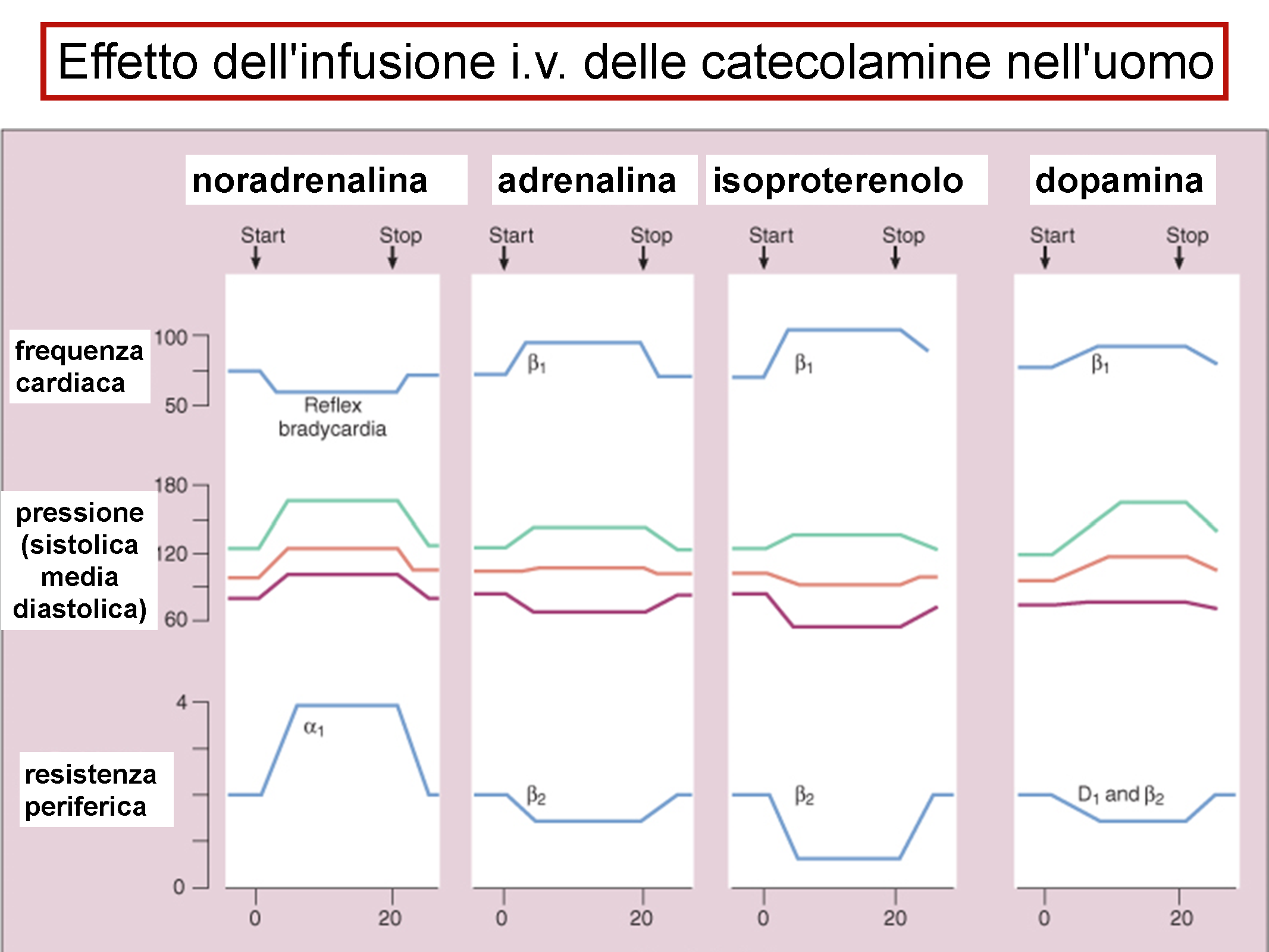 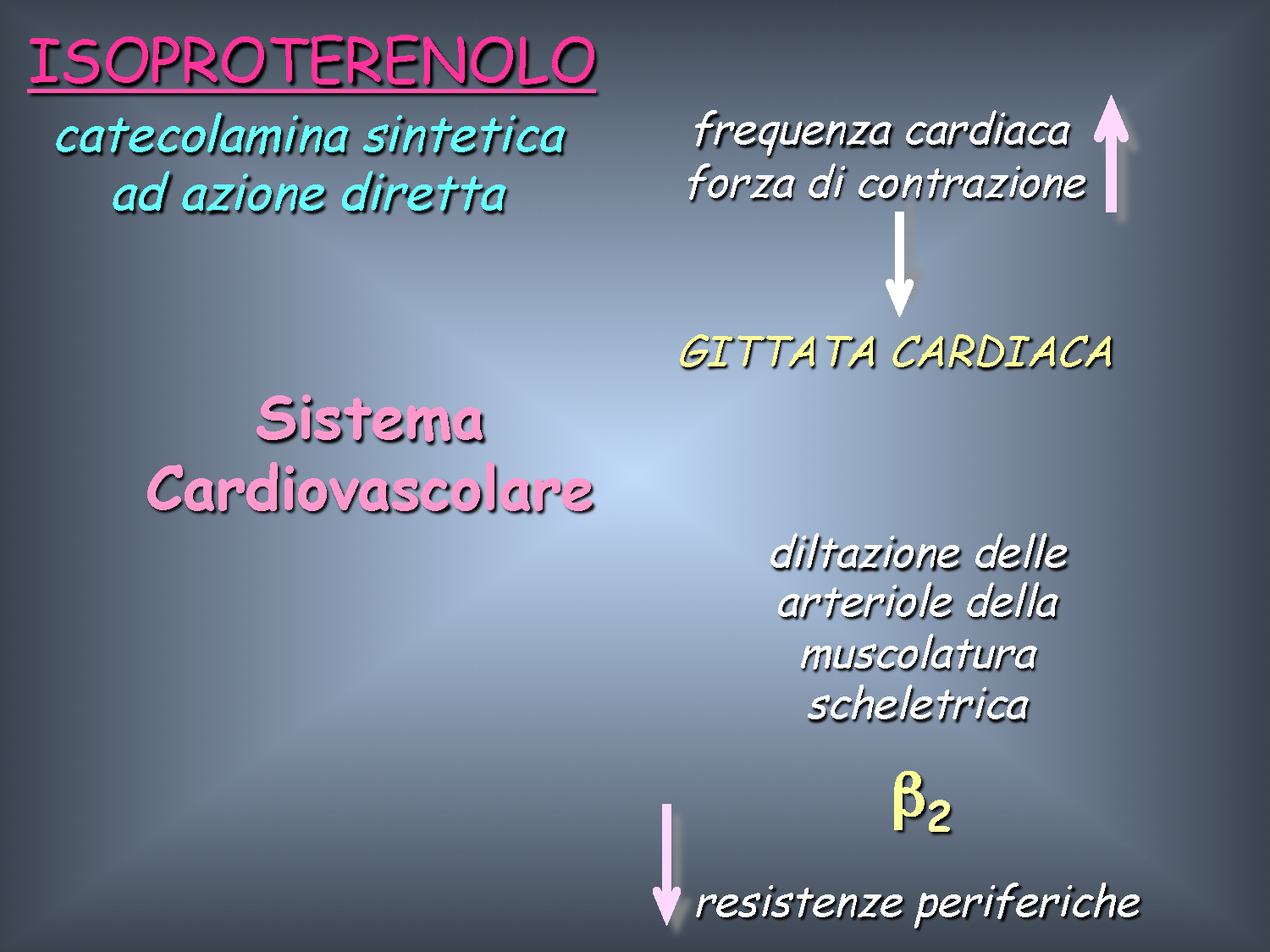 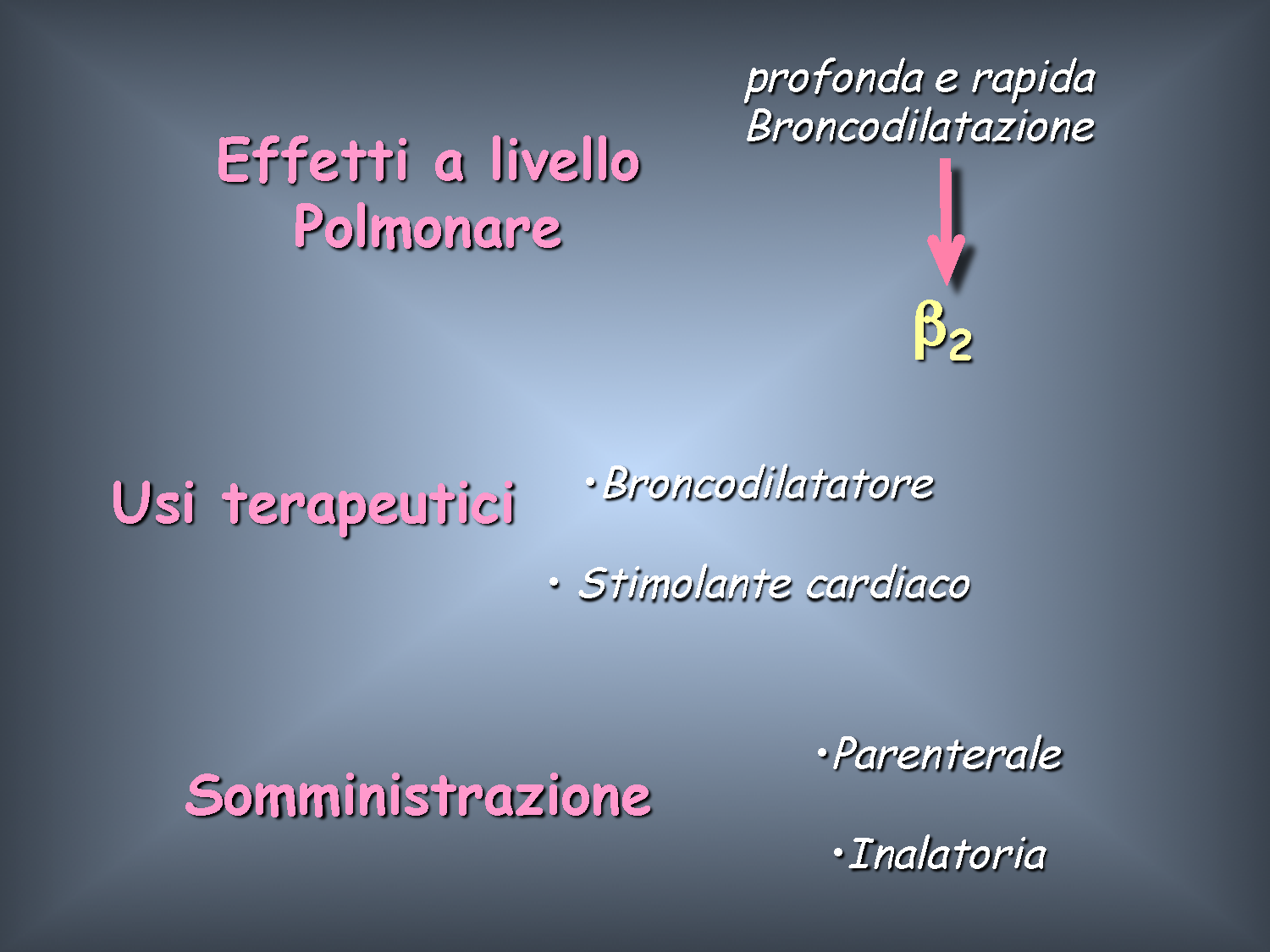 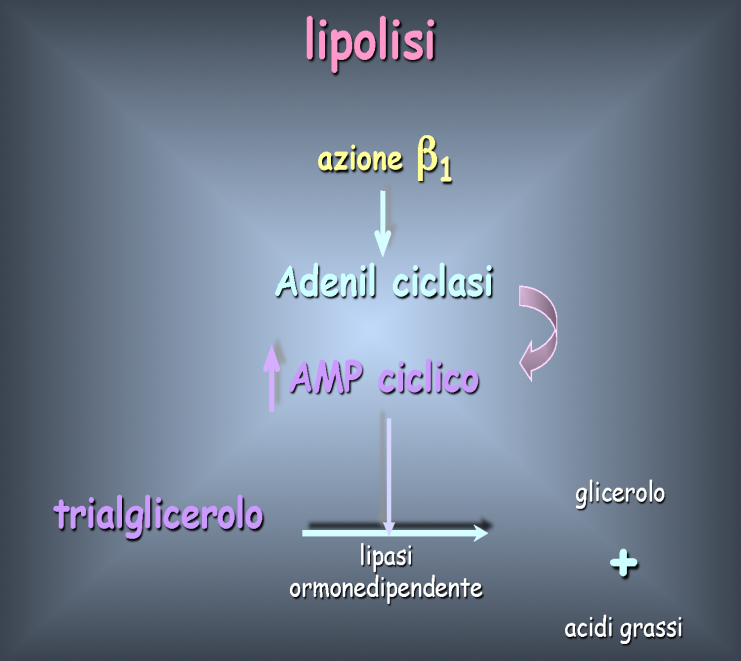 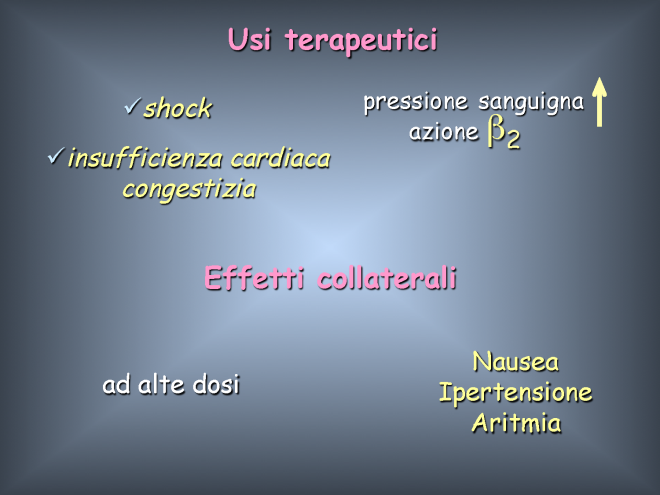 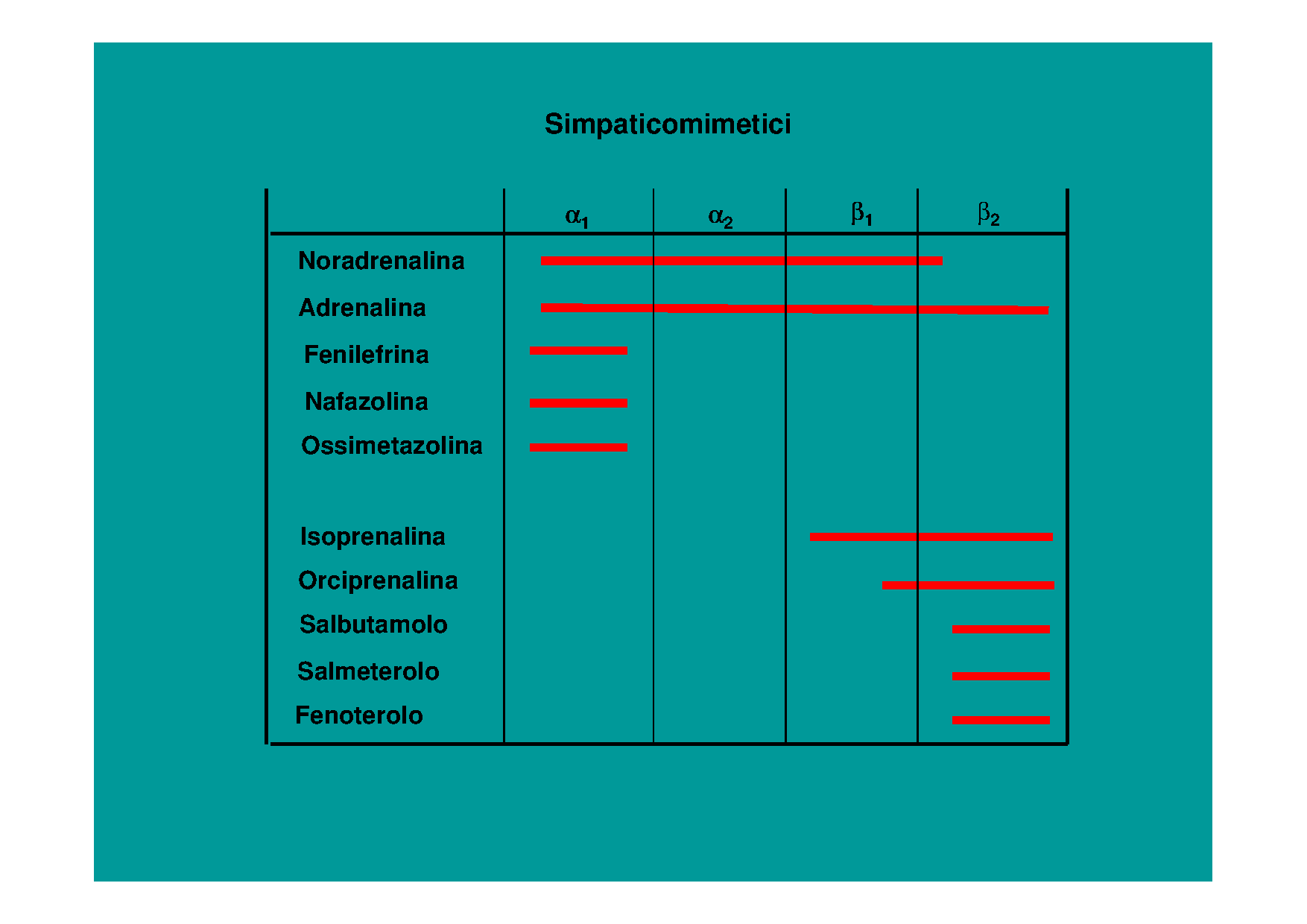 Alcune localizzazioni dei recettori  beta adrenergici ed 
effetti in seguito a stimolazione e inibizione
Tessuto           Recettore	  Stimolazione	            Inibizione
[Speaker Notes: Inotropo= forza contrazione
Cronotropo= frequenza contrazione]
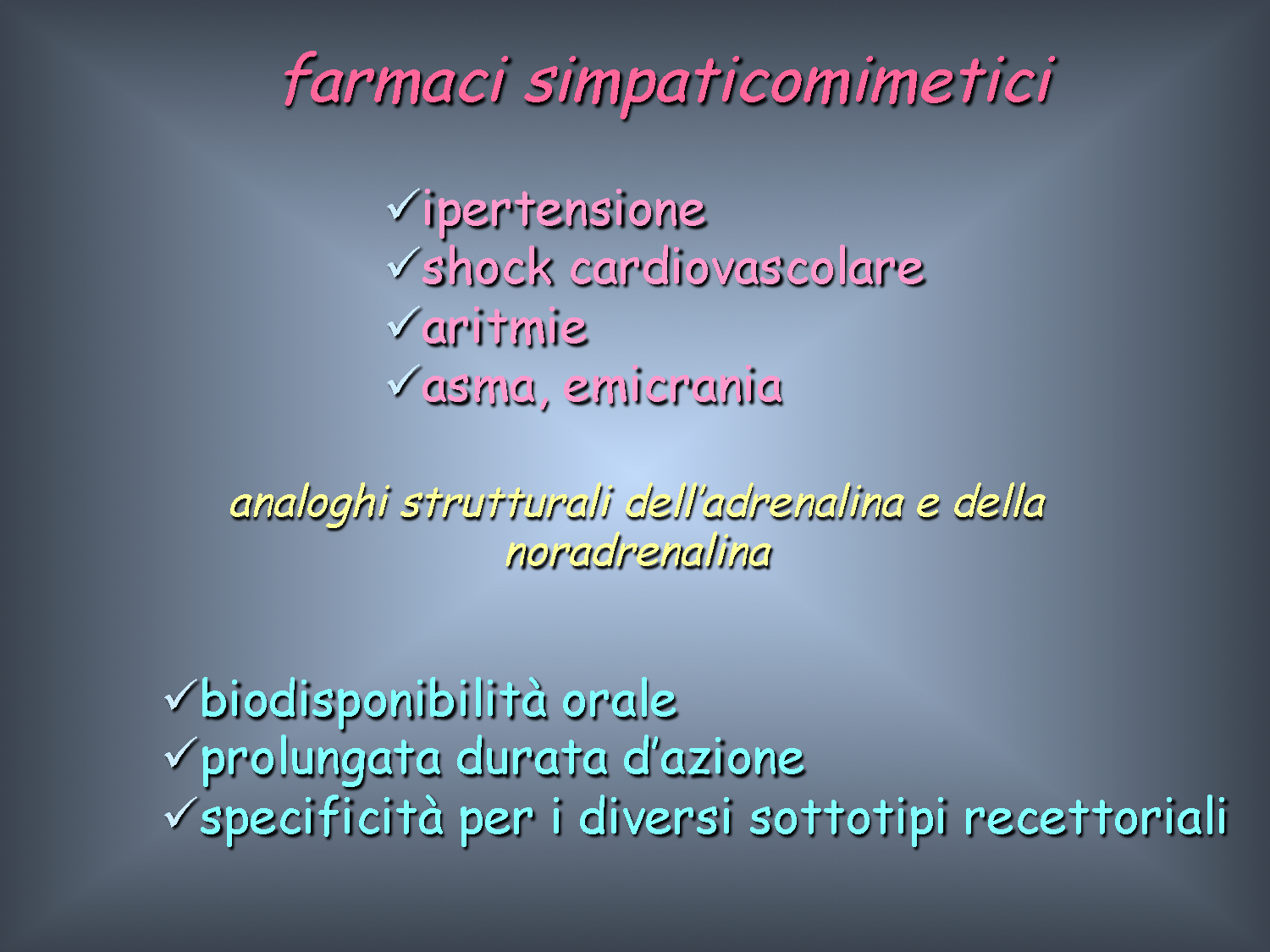 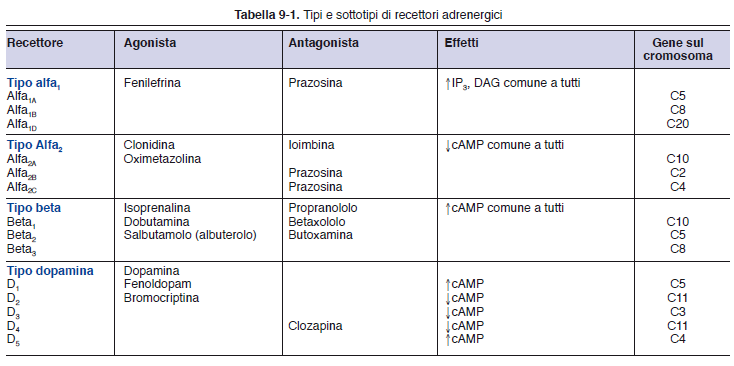 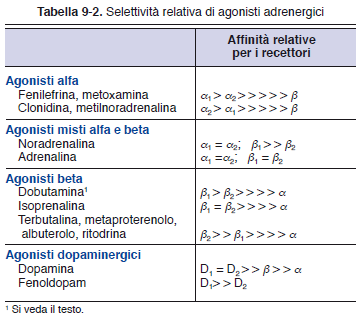 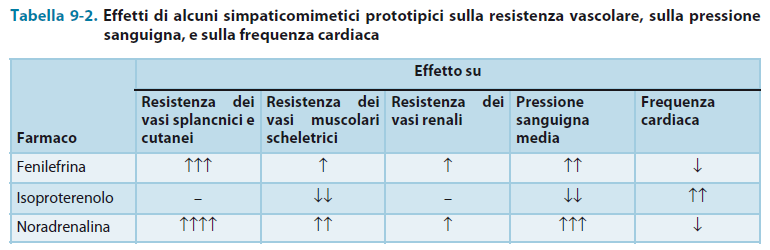 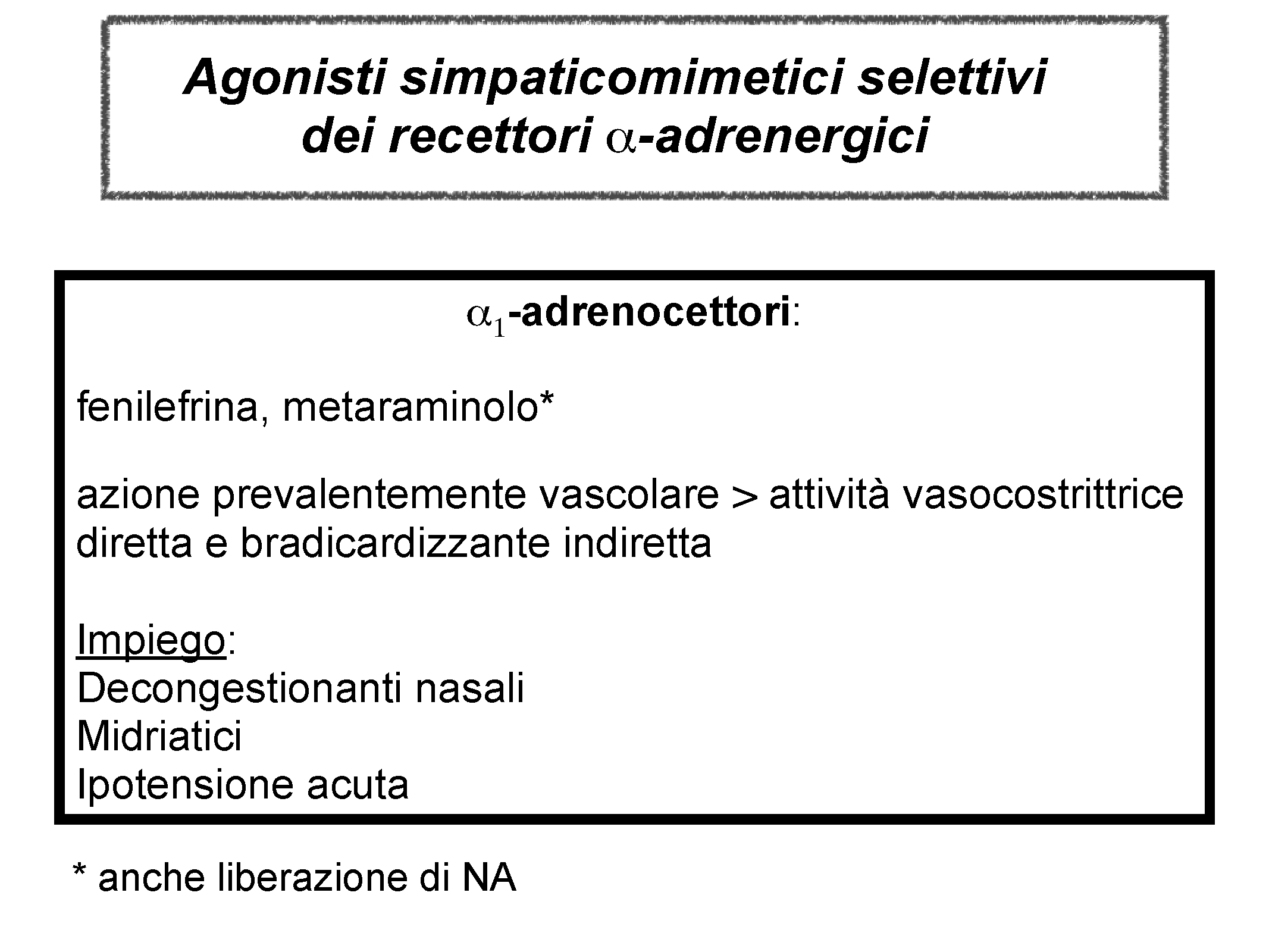 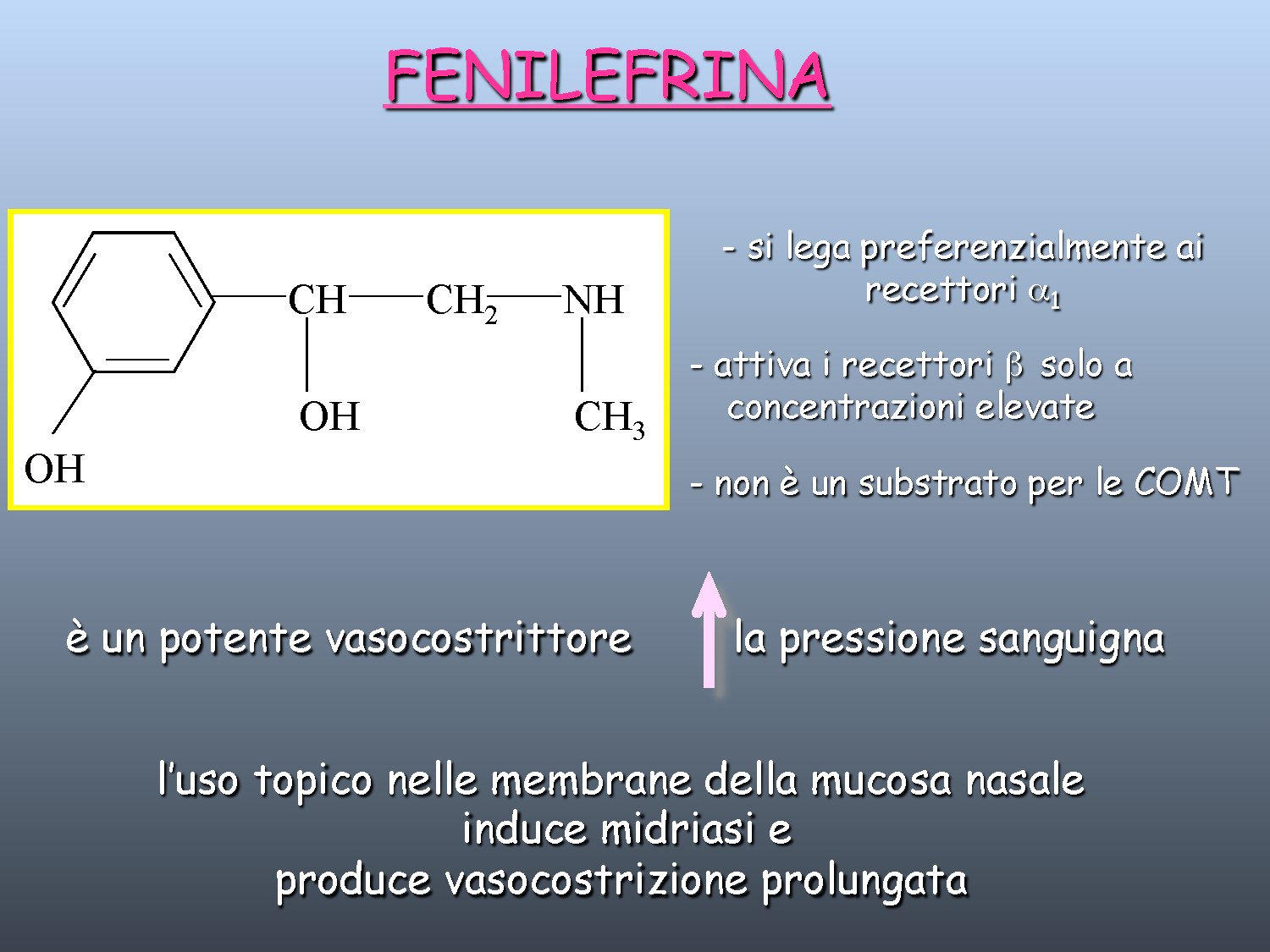 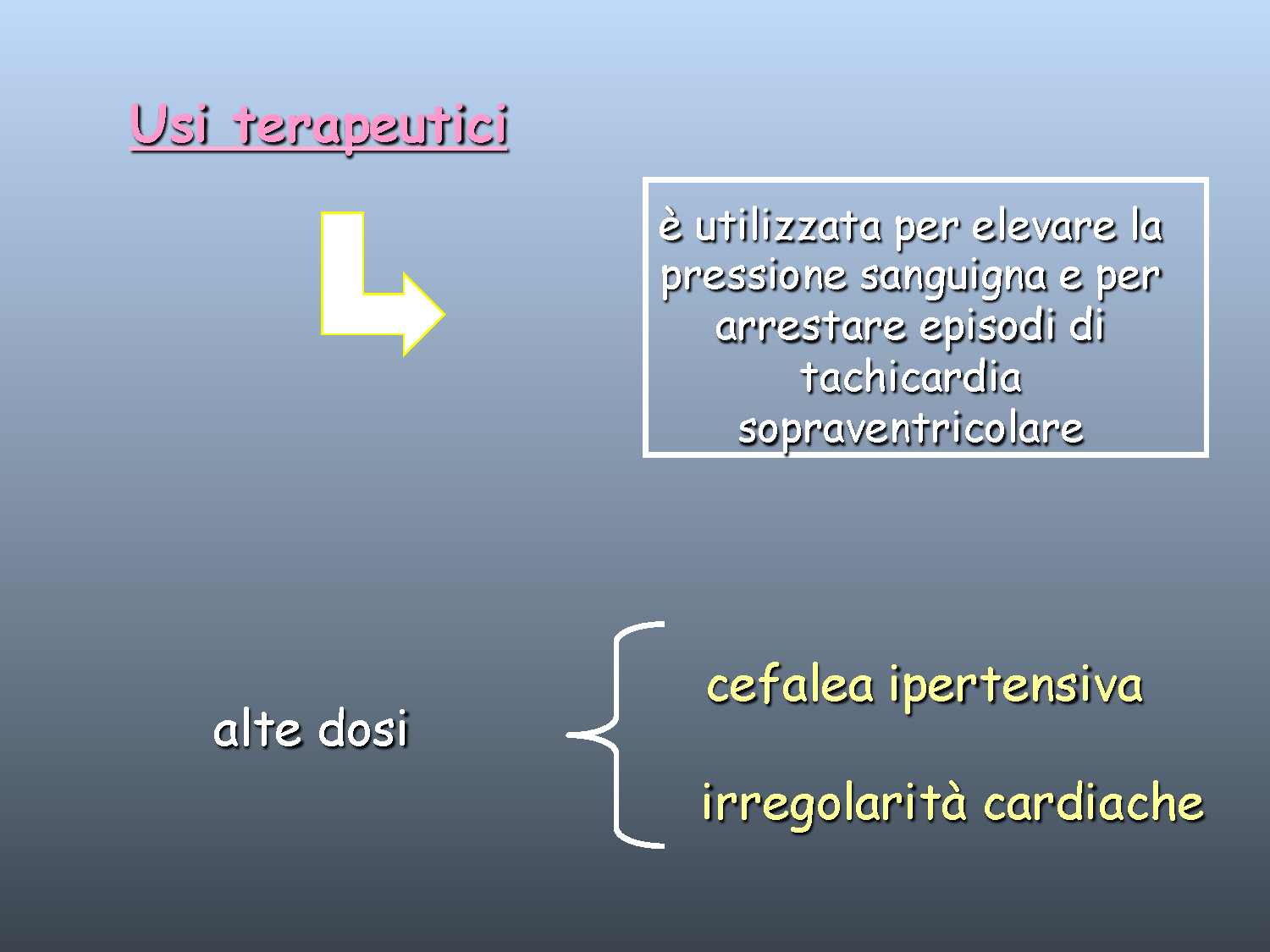 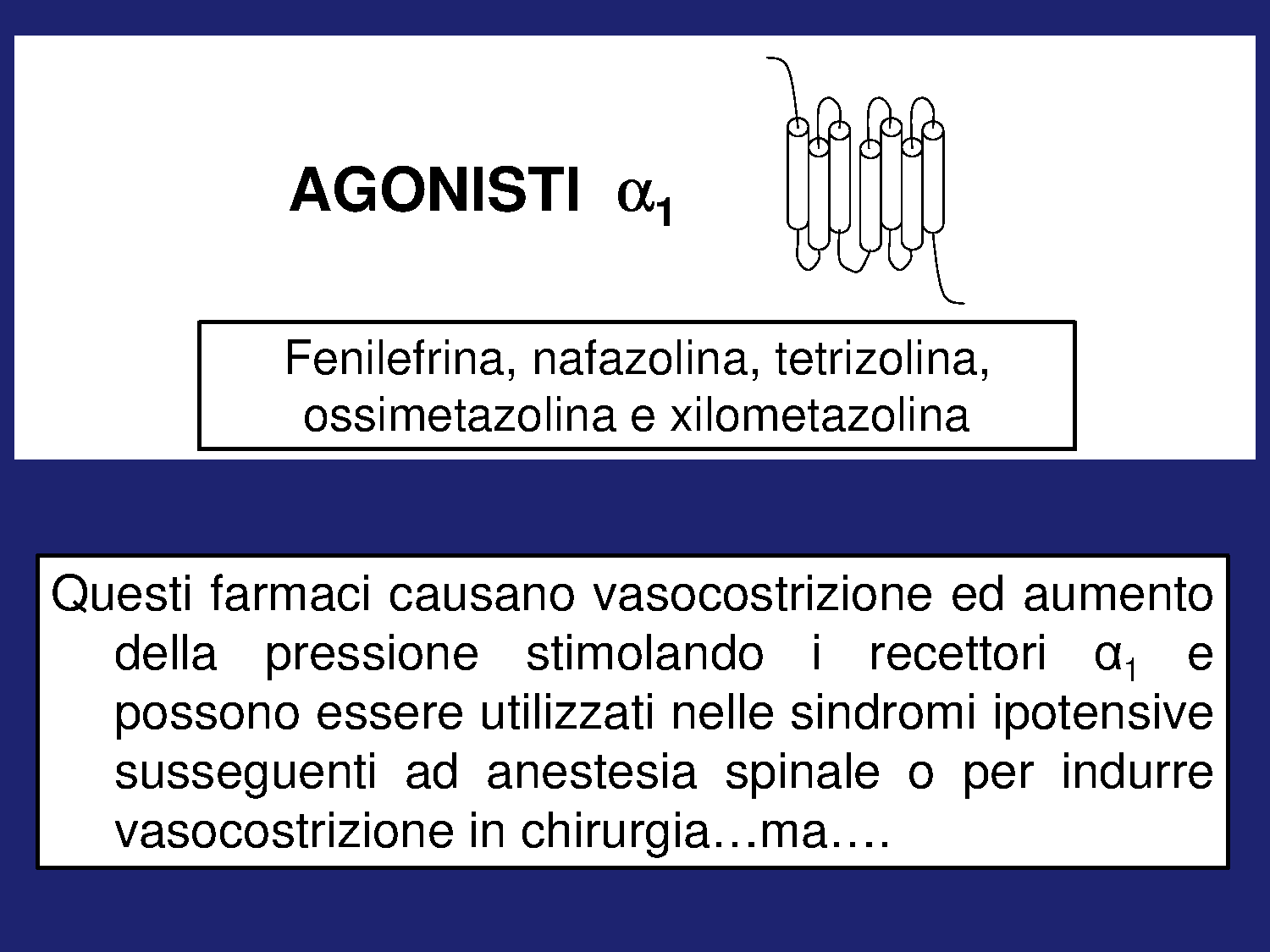 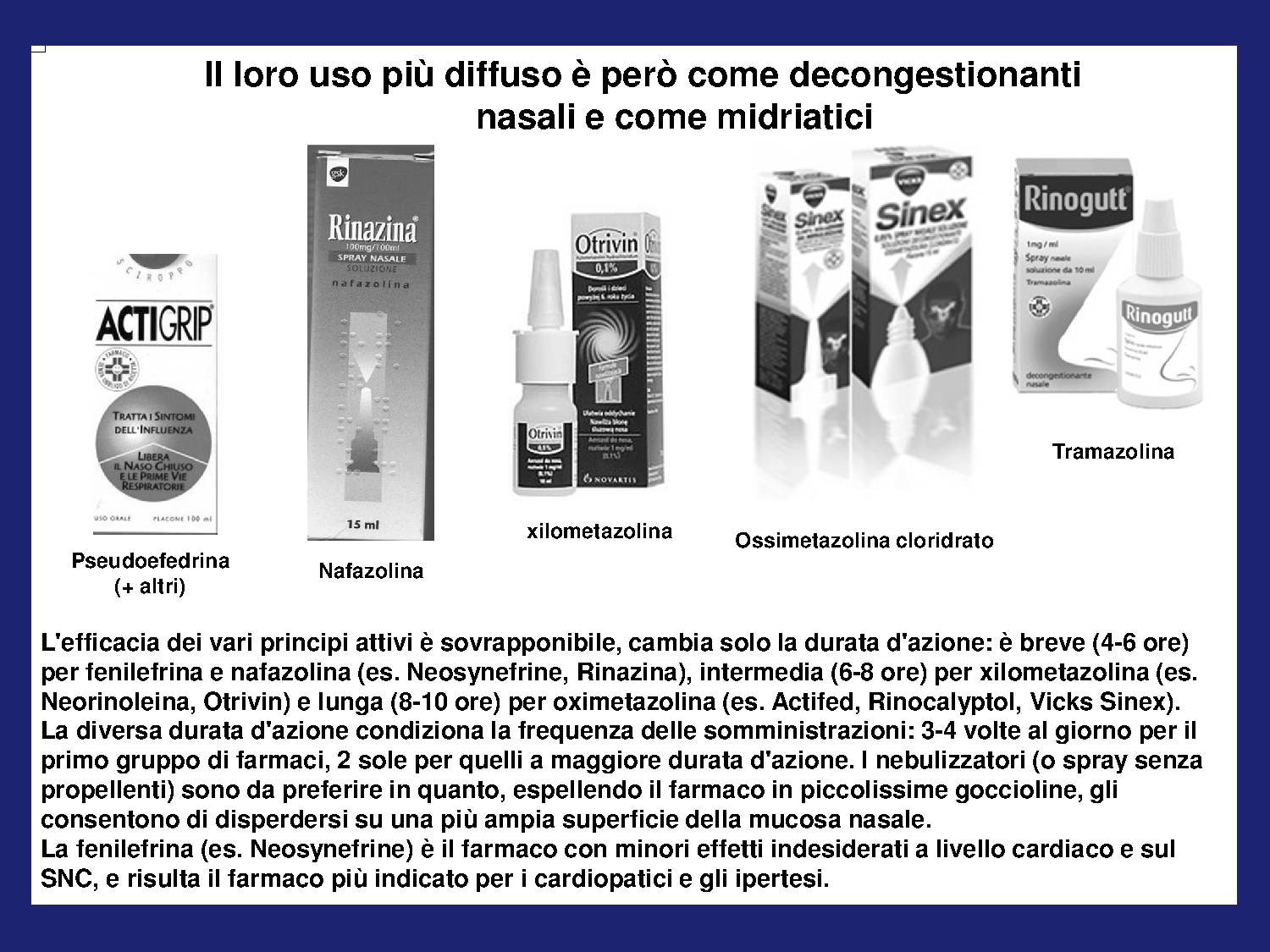 Decongestionanti nasali: nei bambini
i rischi superano i benefici. AIFA  2007 –boll. Farmacovigilanza
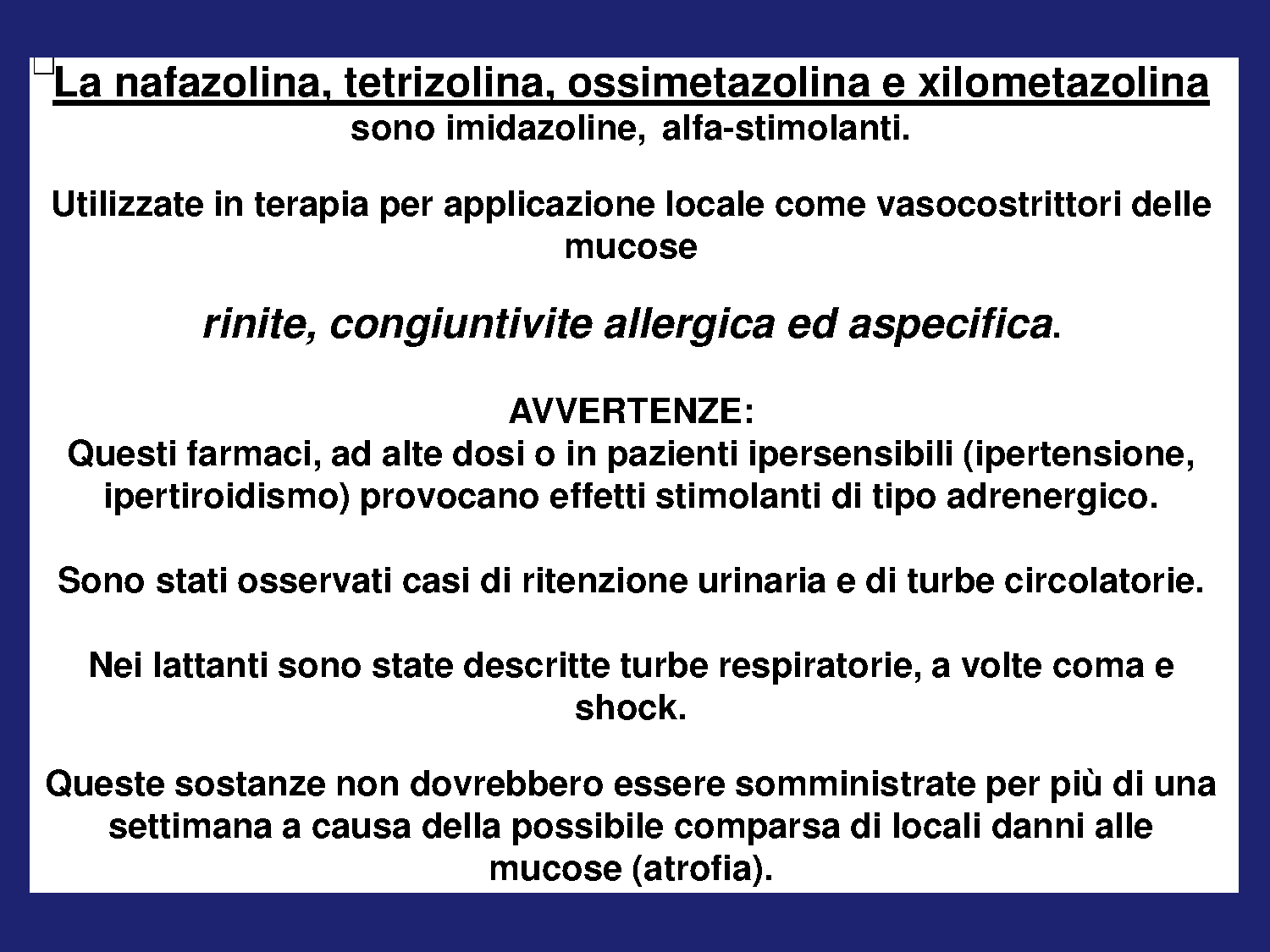 Decongestionanti nasali: nei bambini
i rischi superano i benefici. AIFA –Bif XIV N. 2 2007Farmacovigilanza.
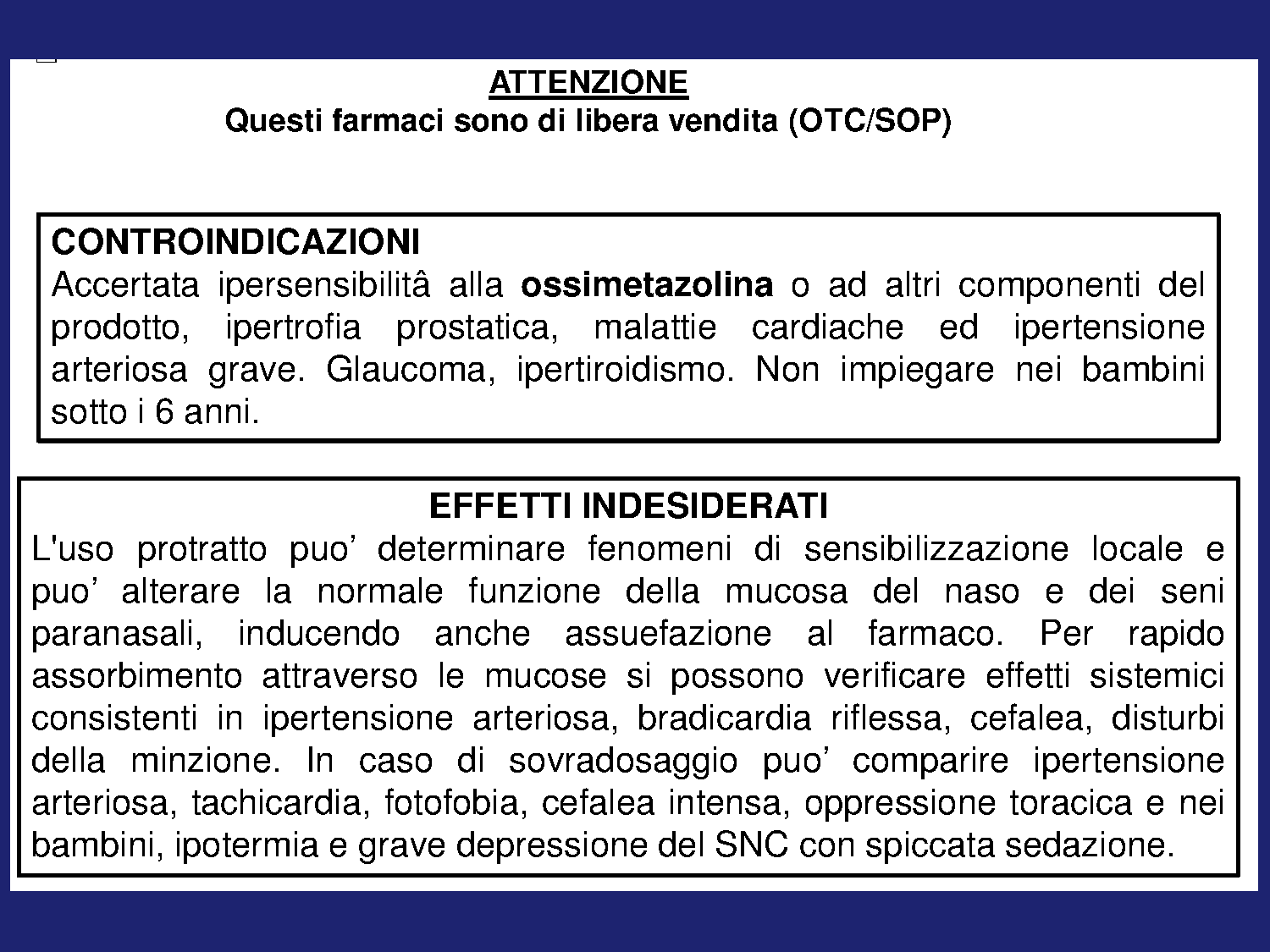 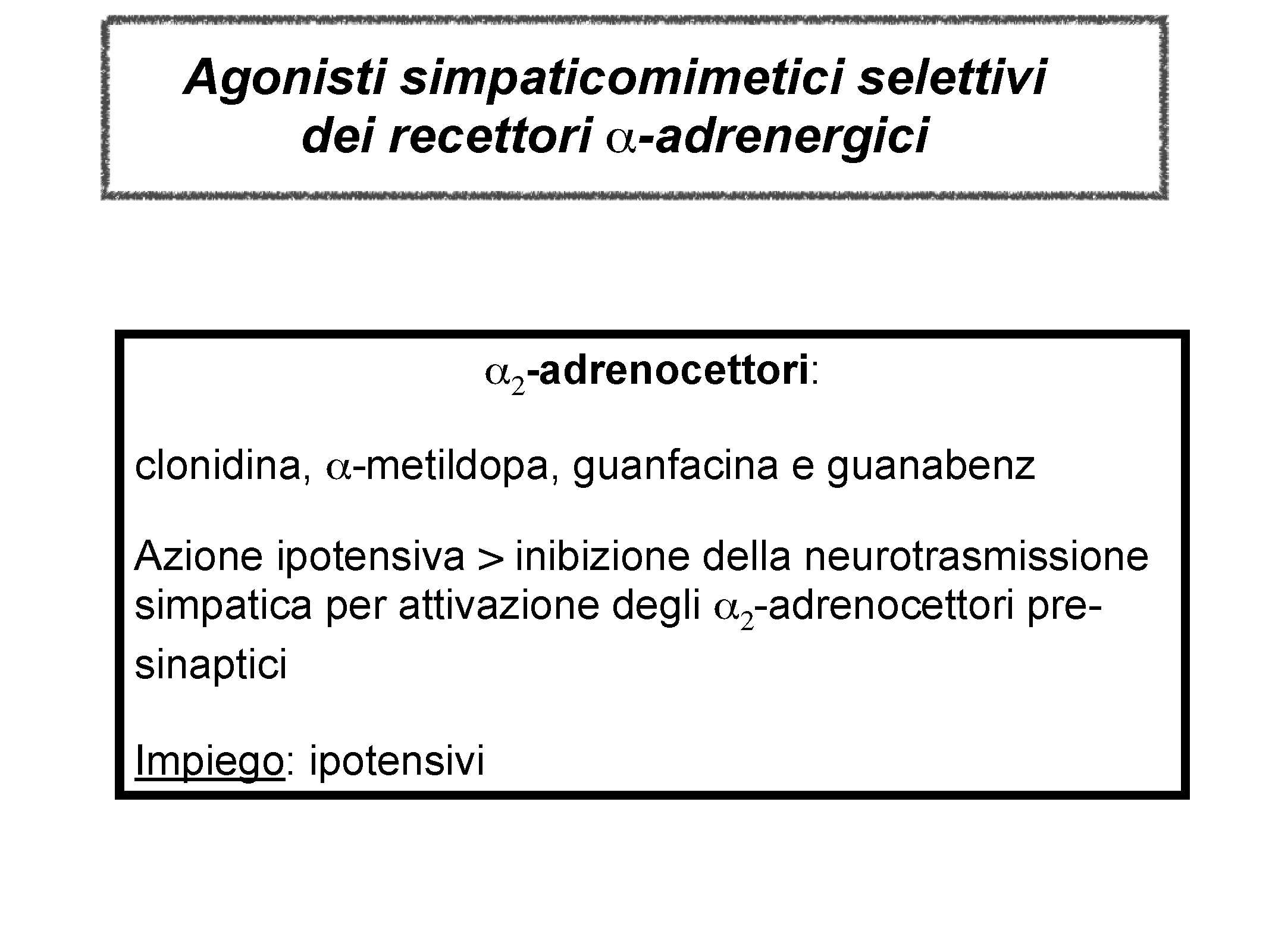 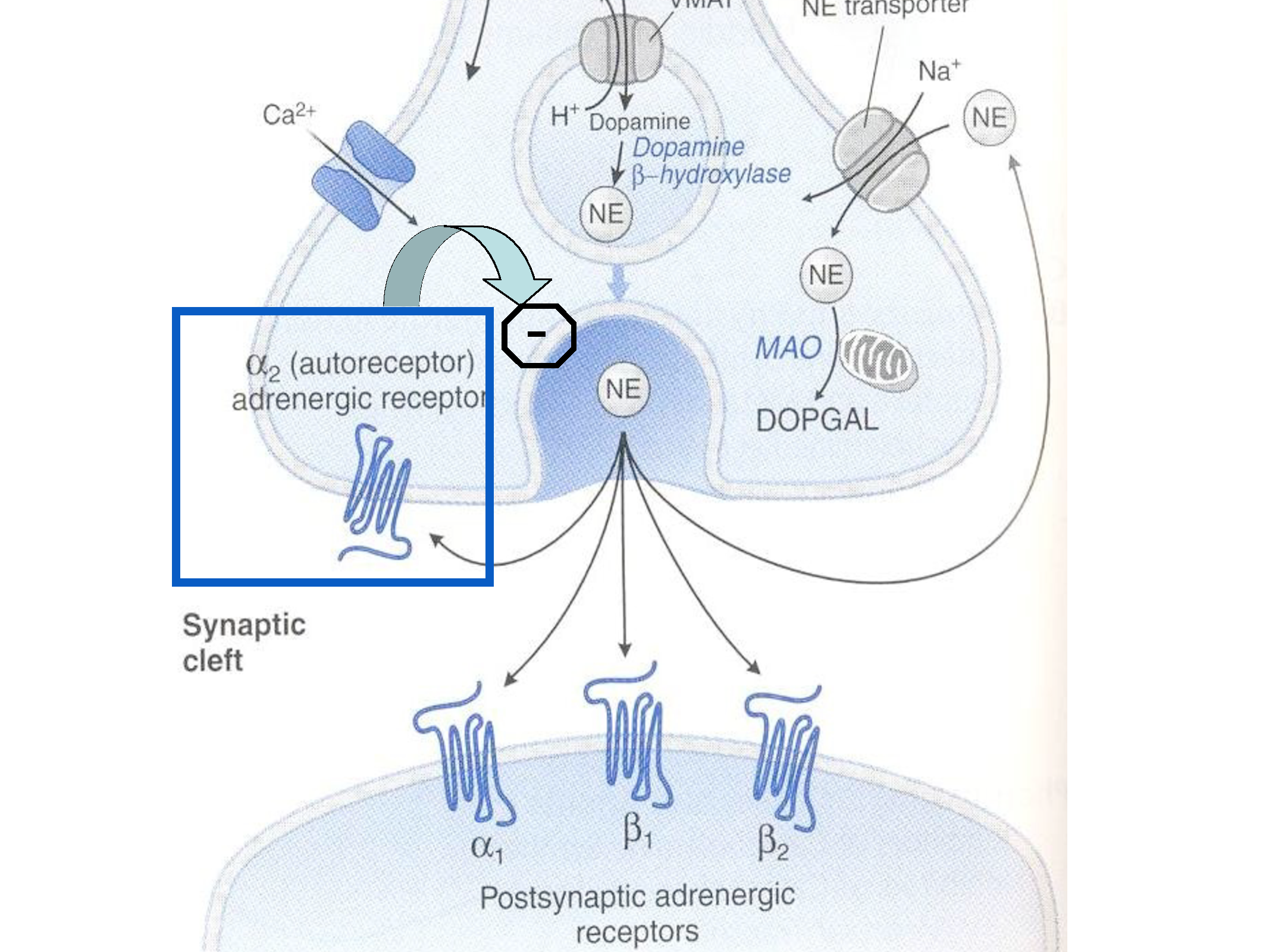 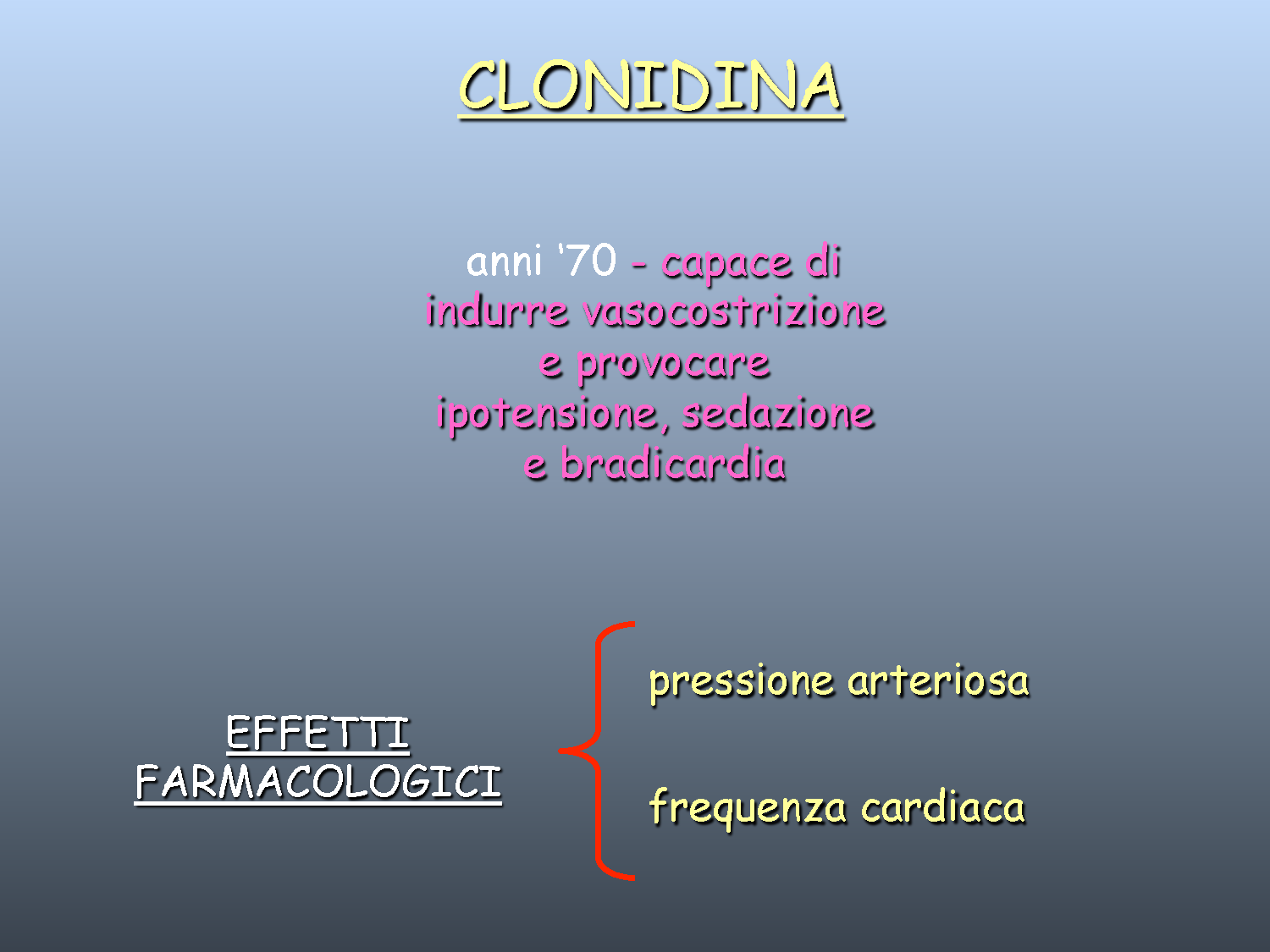 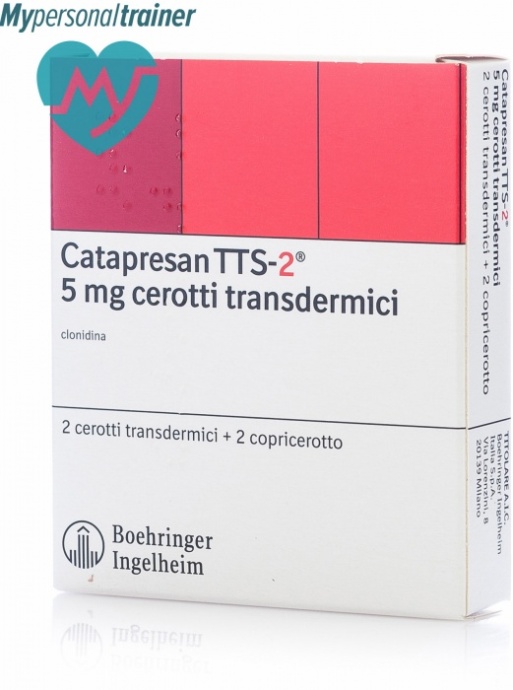 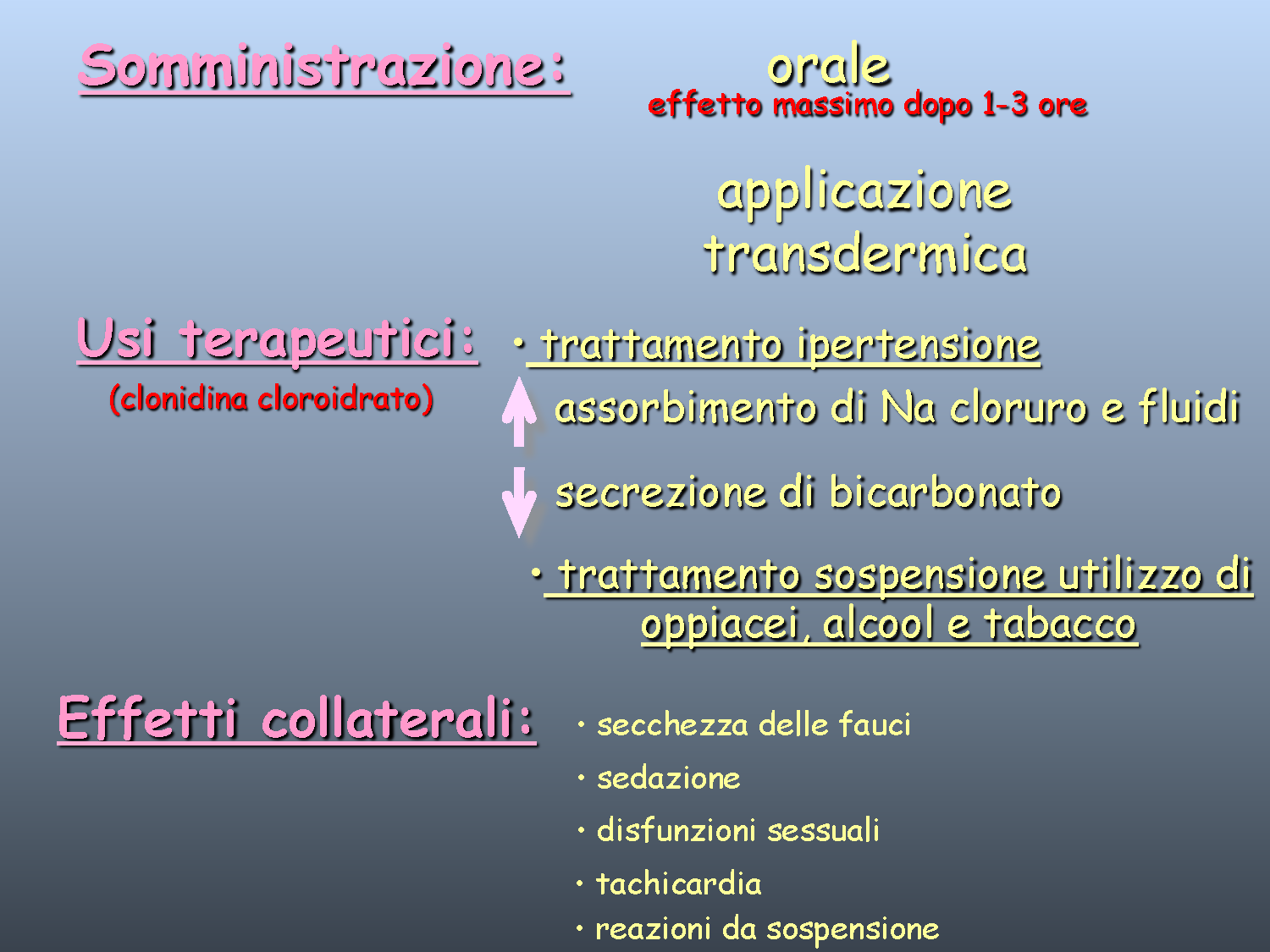 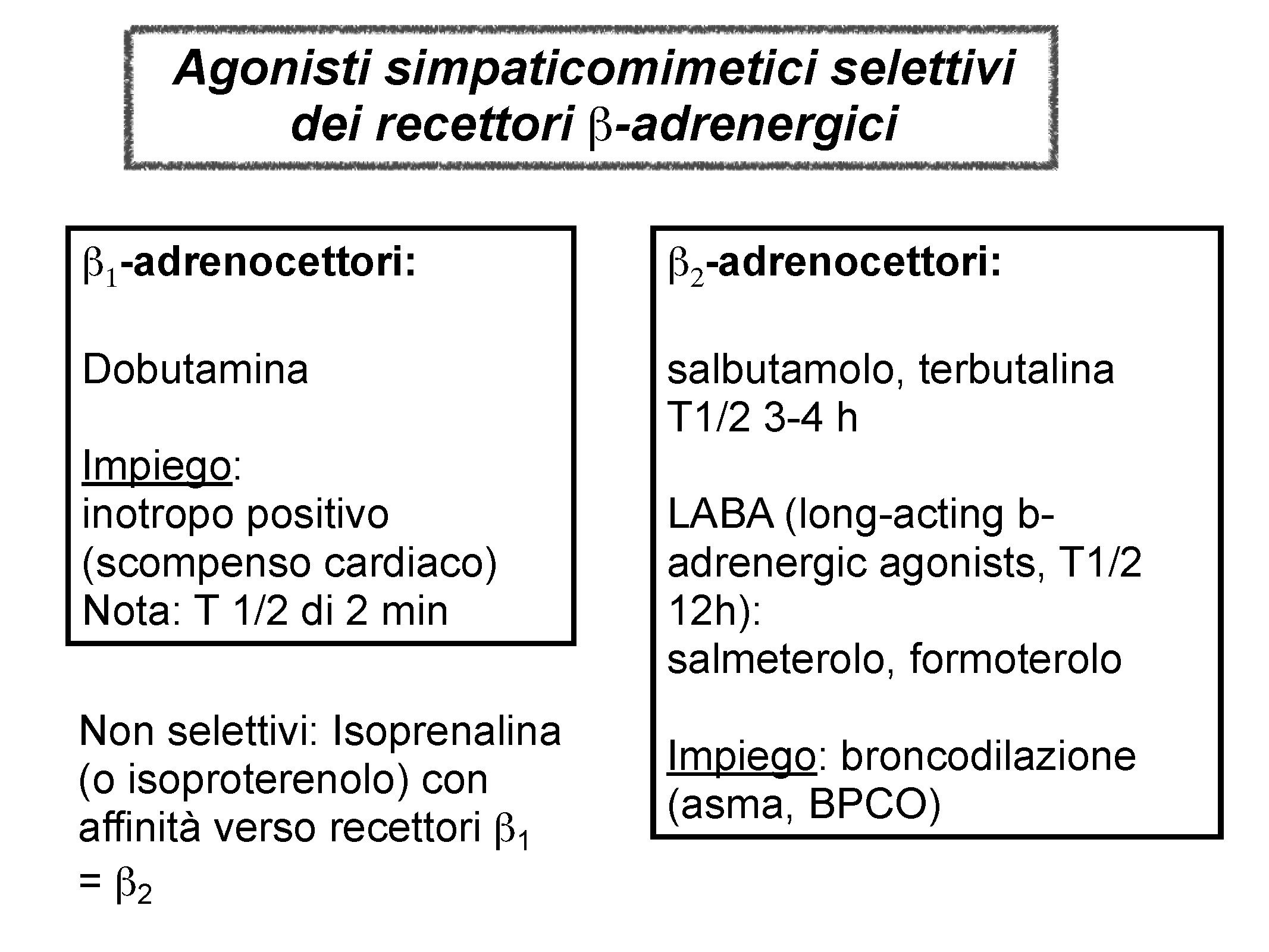 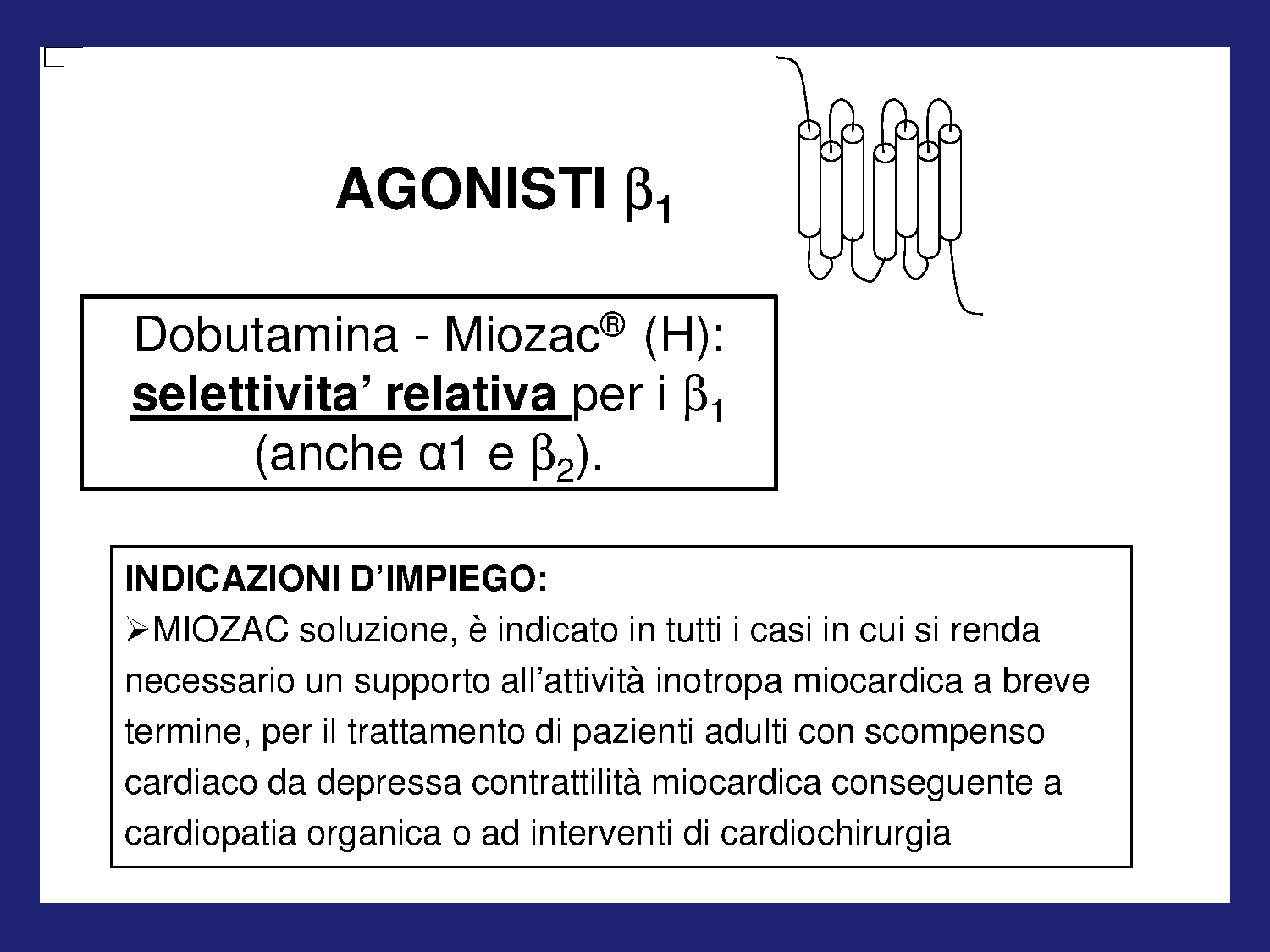 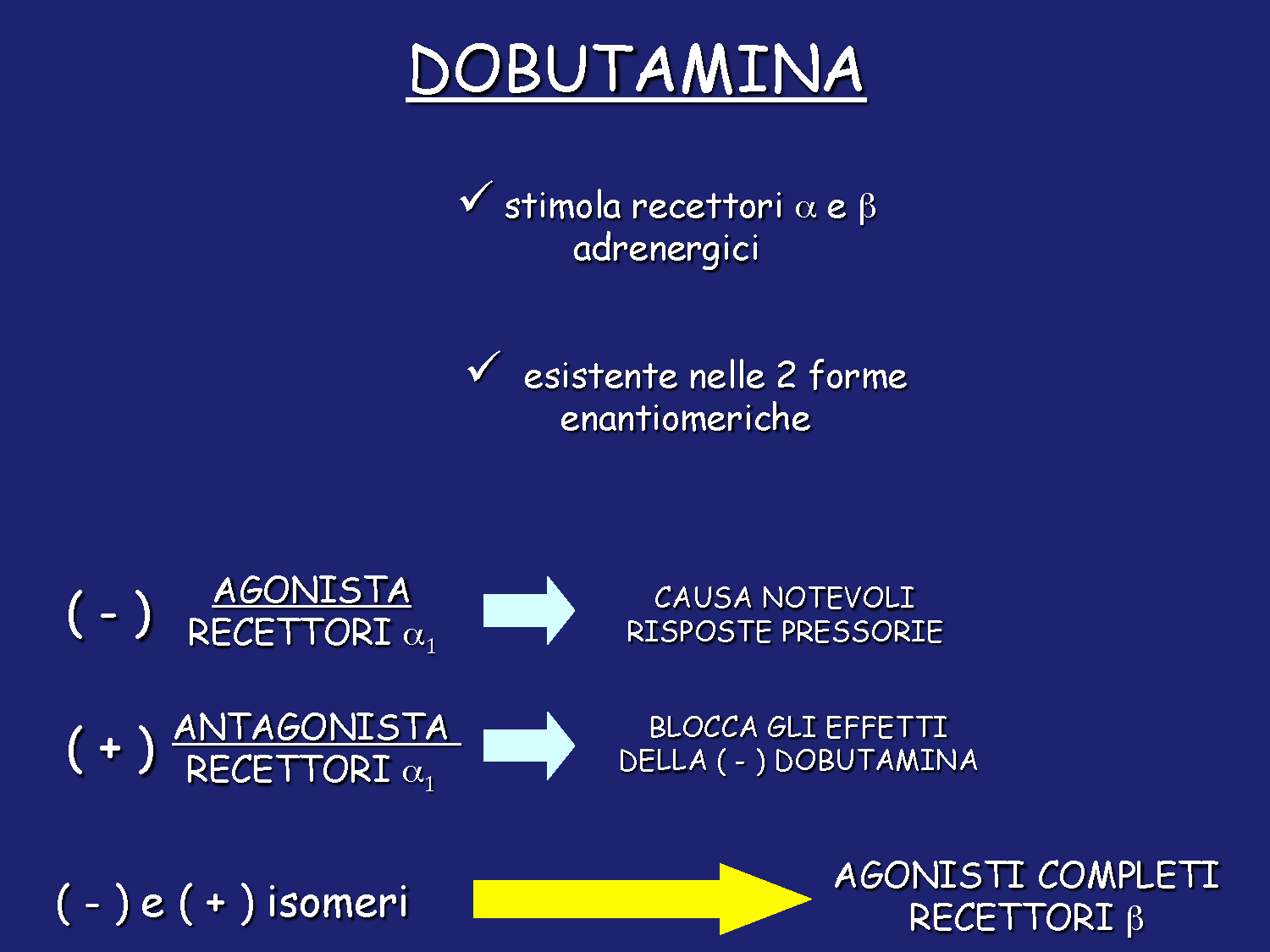 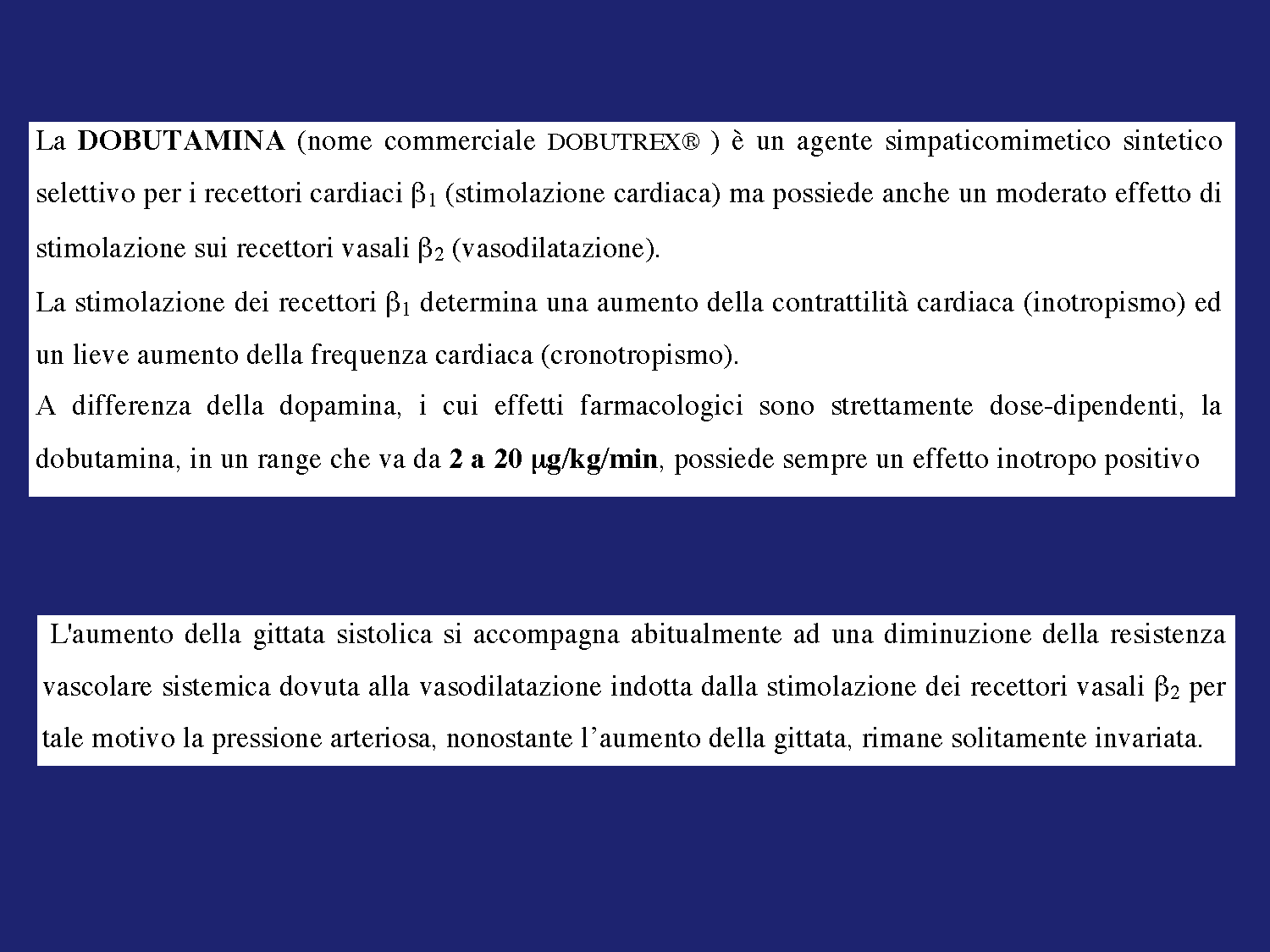 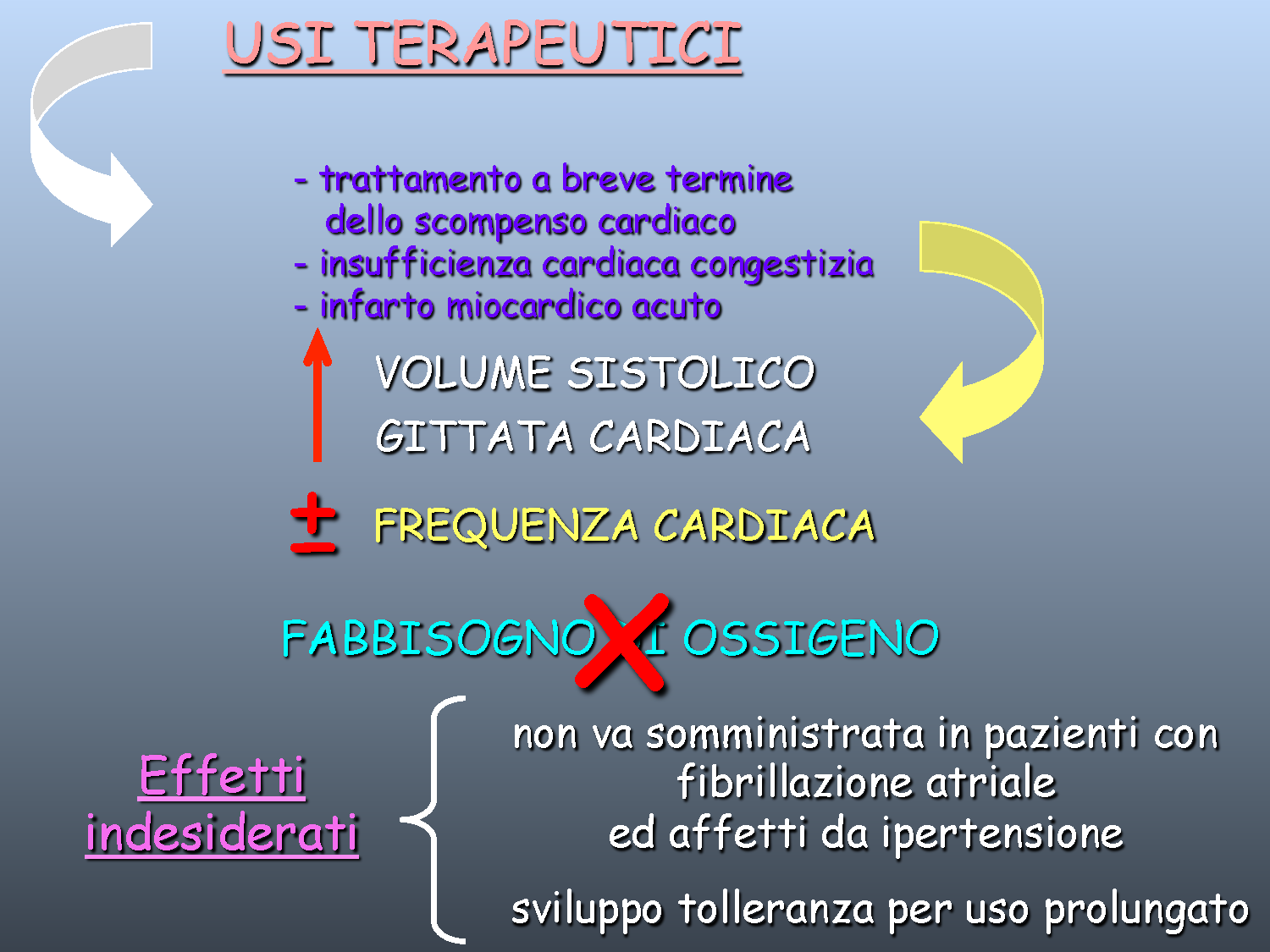 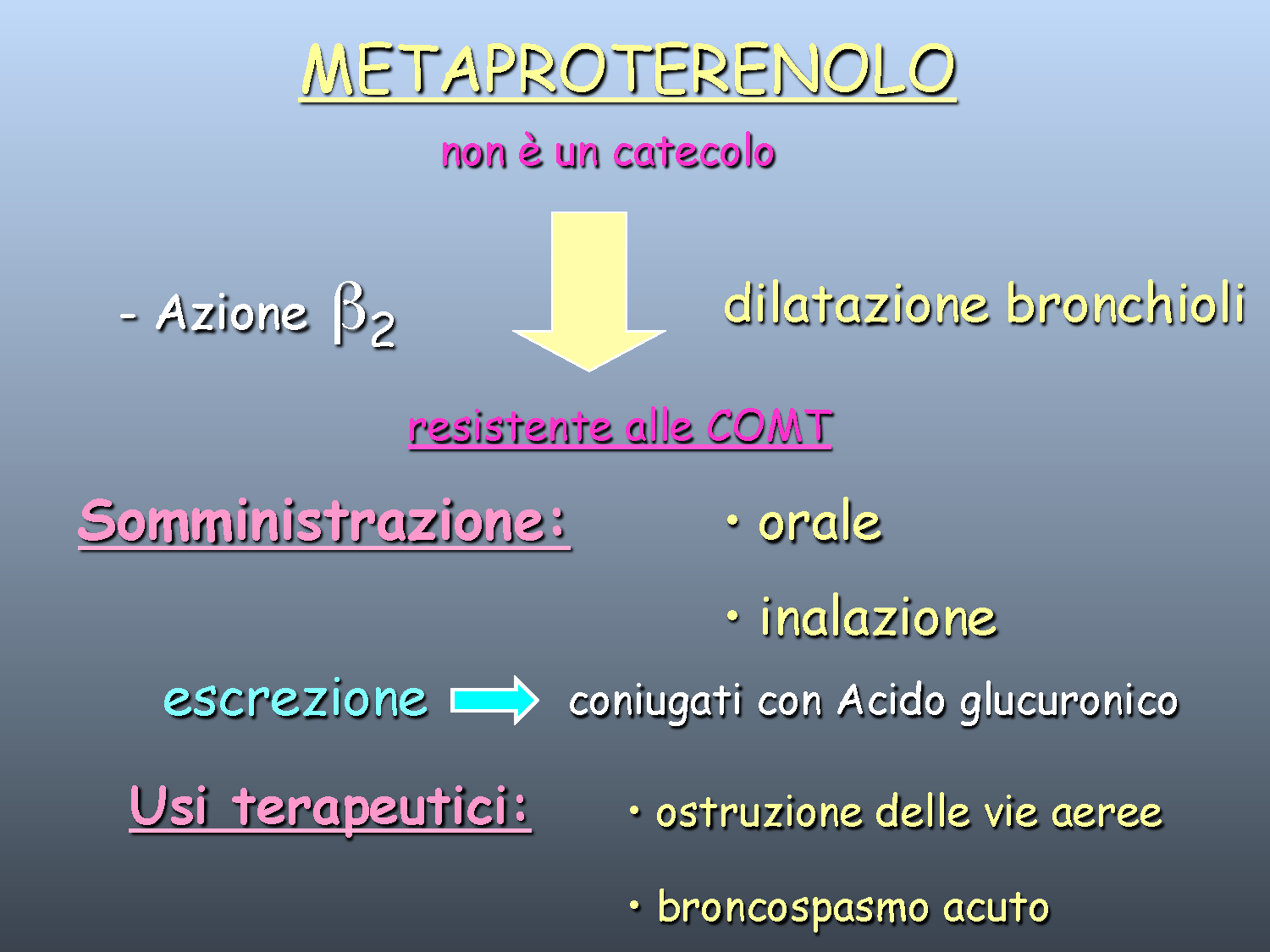 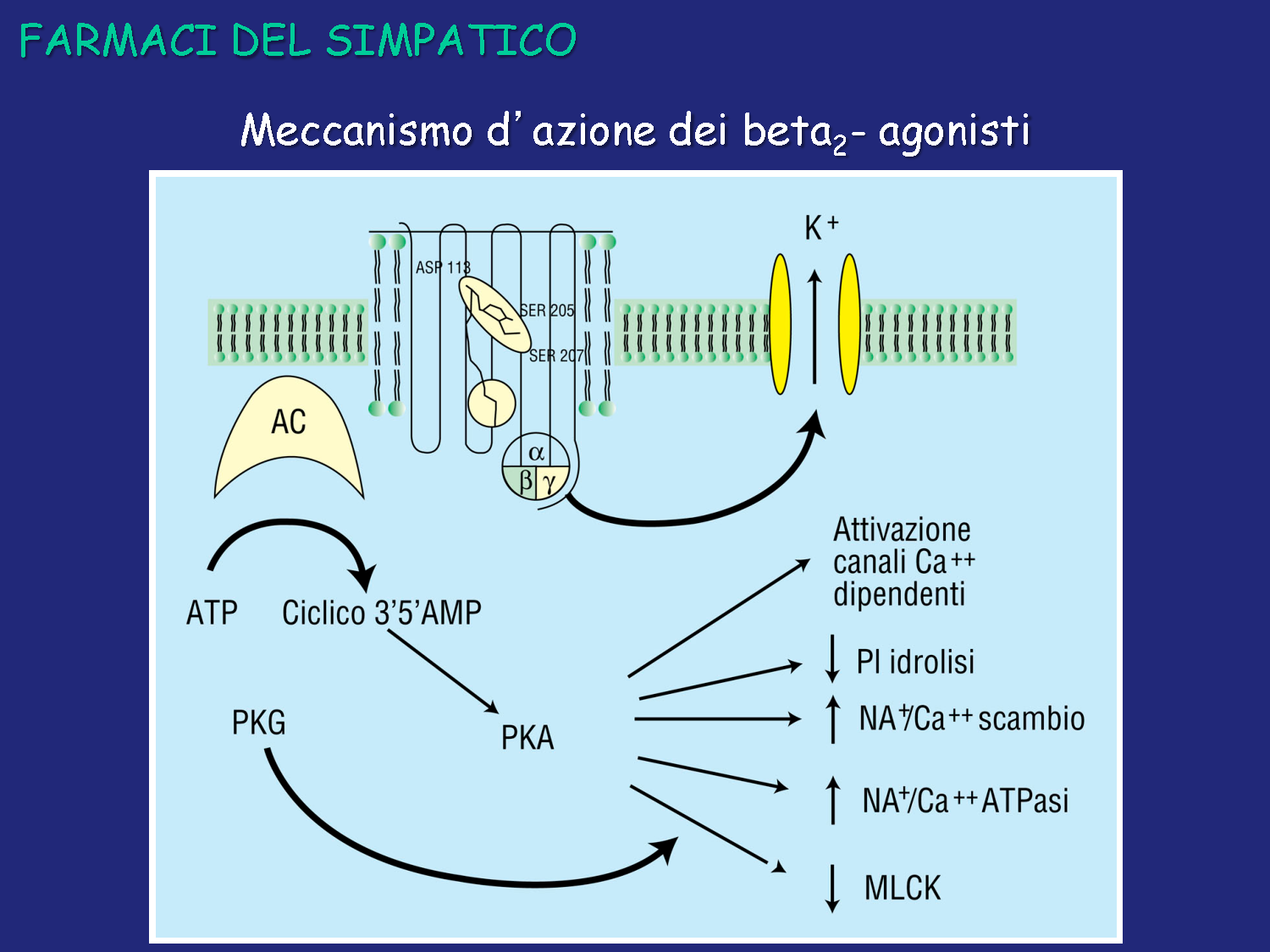 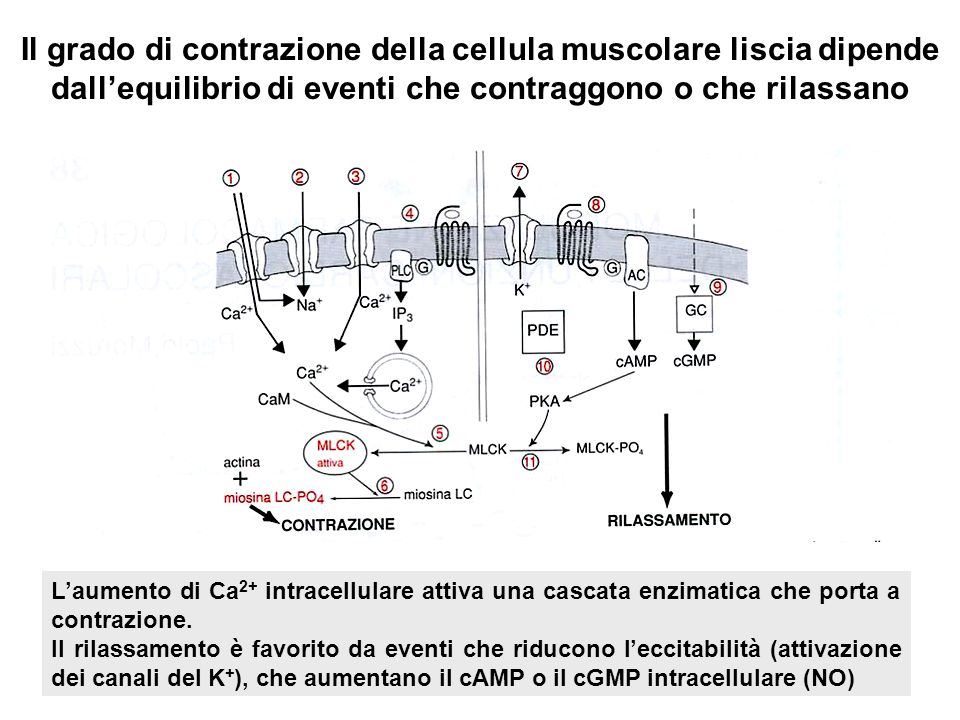 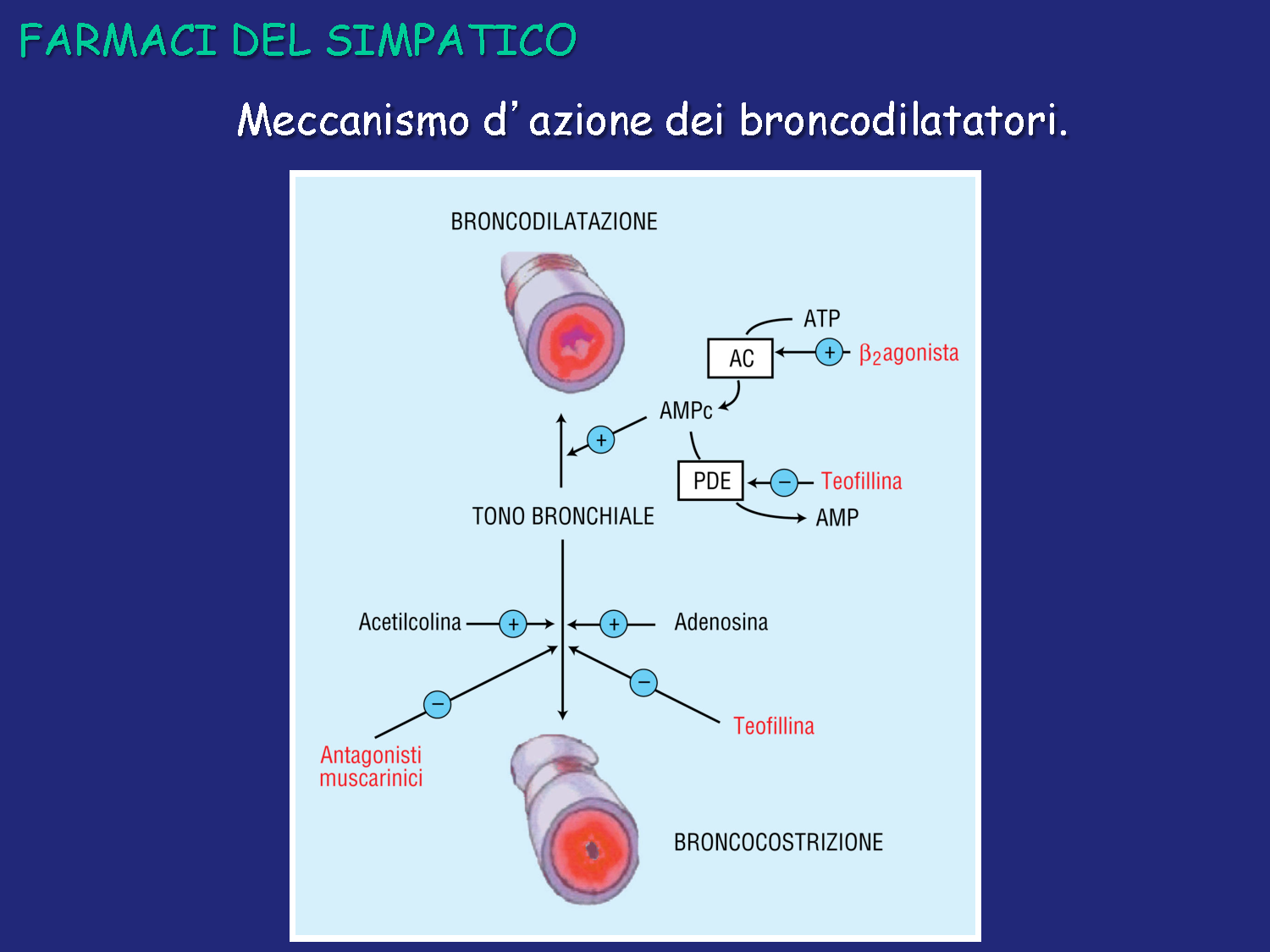 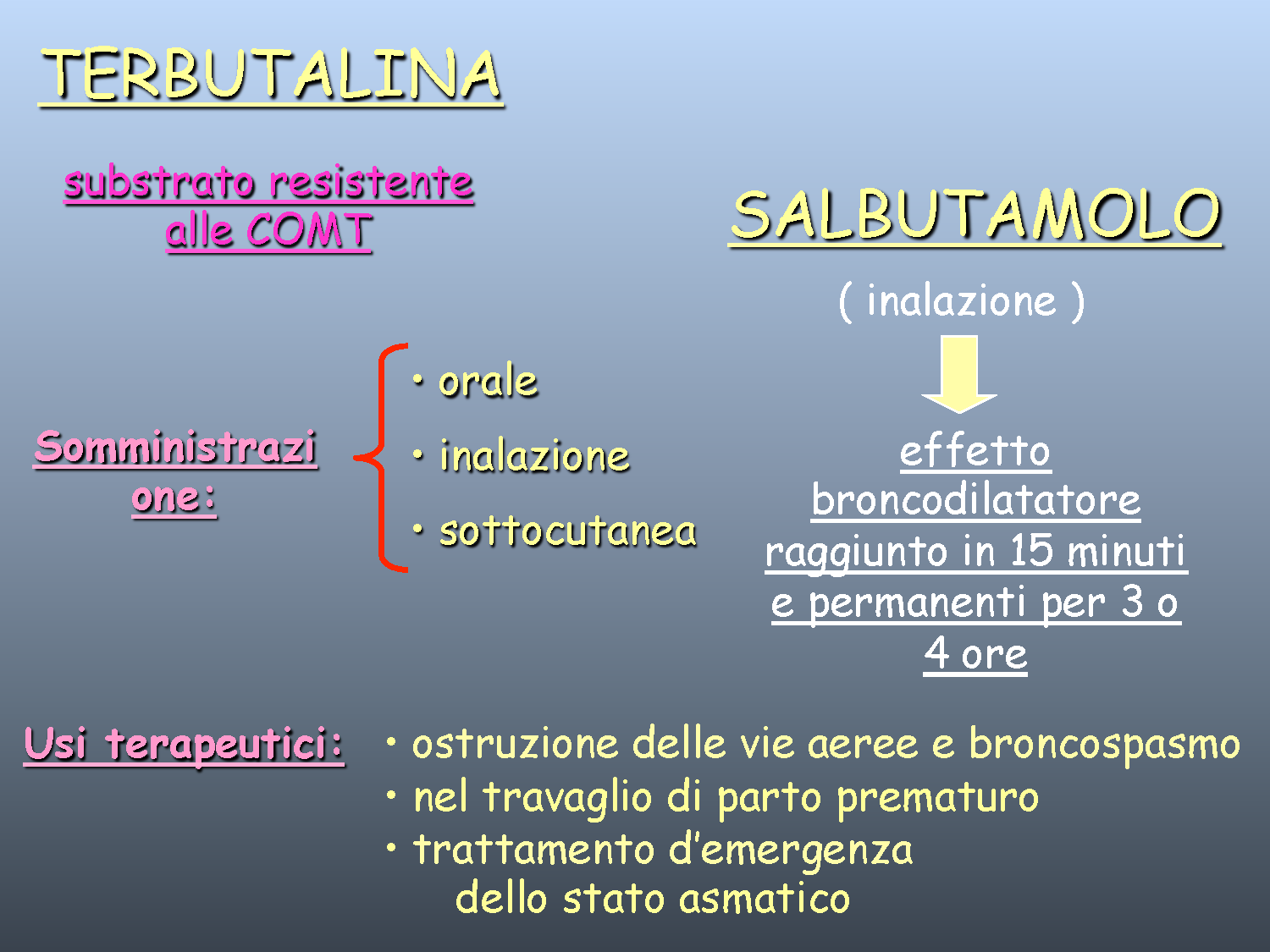 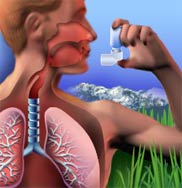 I motivi per cui i farmaci beta-agonisti sono considerati doping sono molteplici e tutti legati all’effetto che ricorda la stimolazione del sistema nervoso vegetativo simpatico:
1- aumento delle prestazioni cardiache
2- aumento del calibro bronchiale
3- aumento della vascolarizzazione del tessuto muscolare
4- effetti metabolici che favoriscono la produzione di substrati energetici muscolari
5- aumento della forza di contrazione muscolare
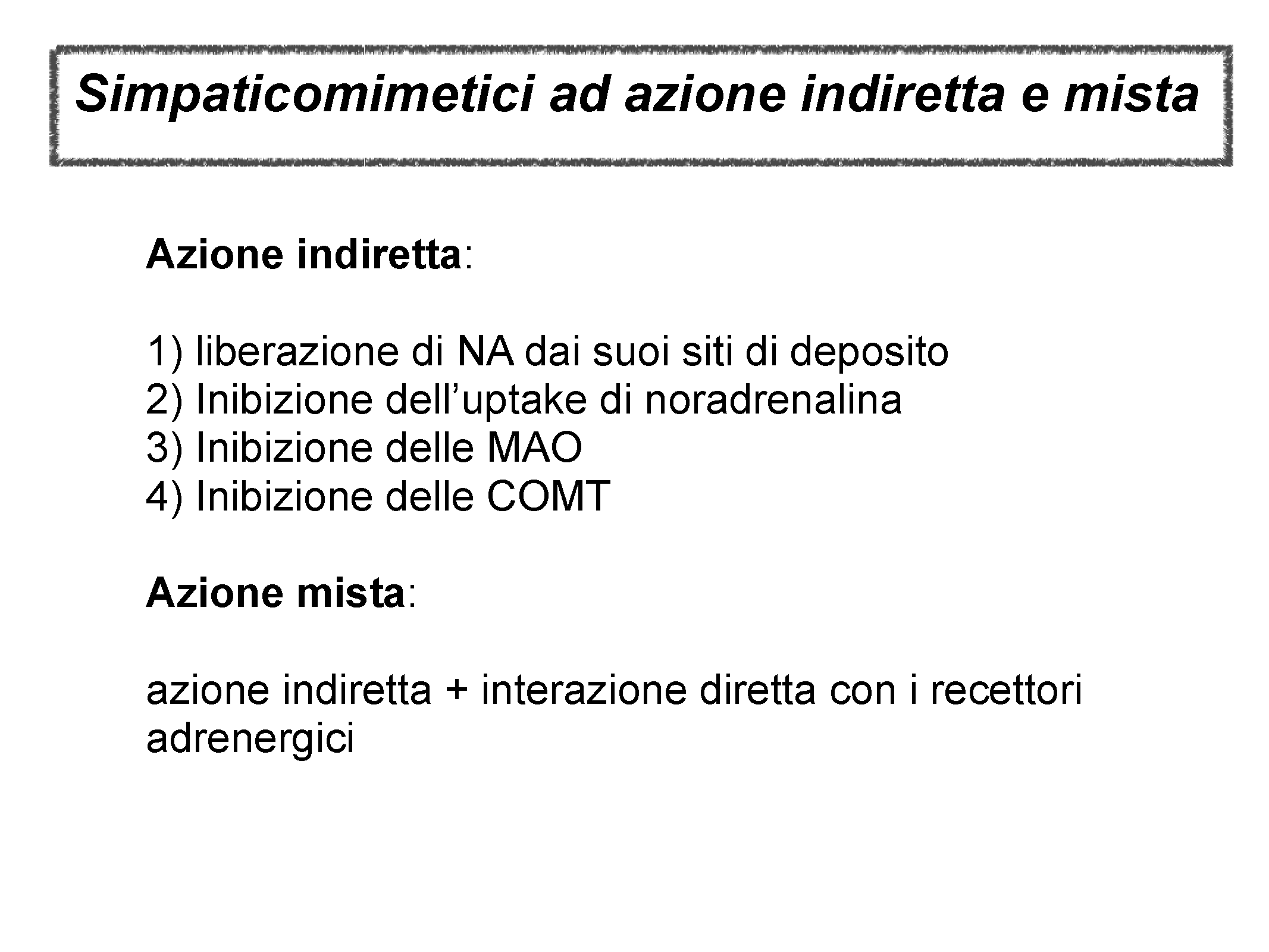 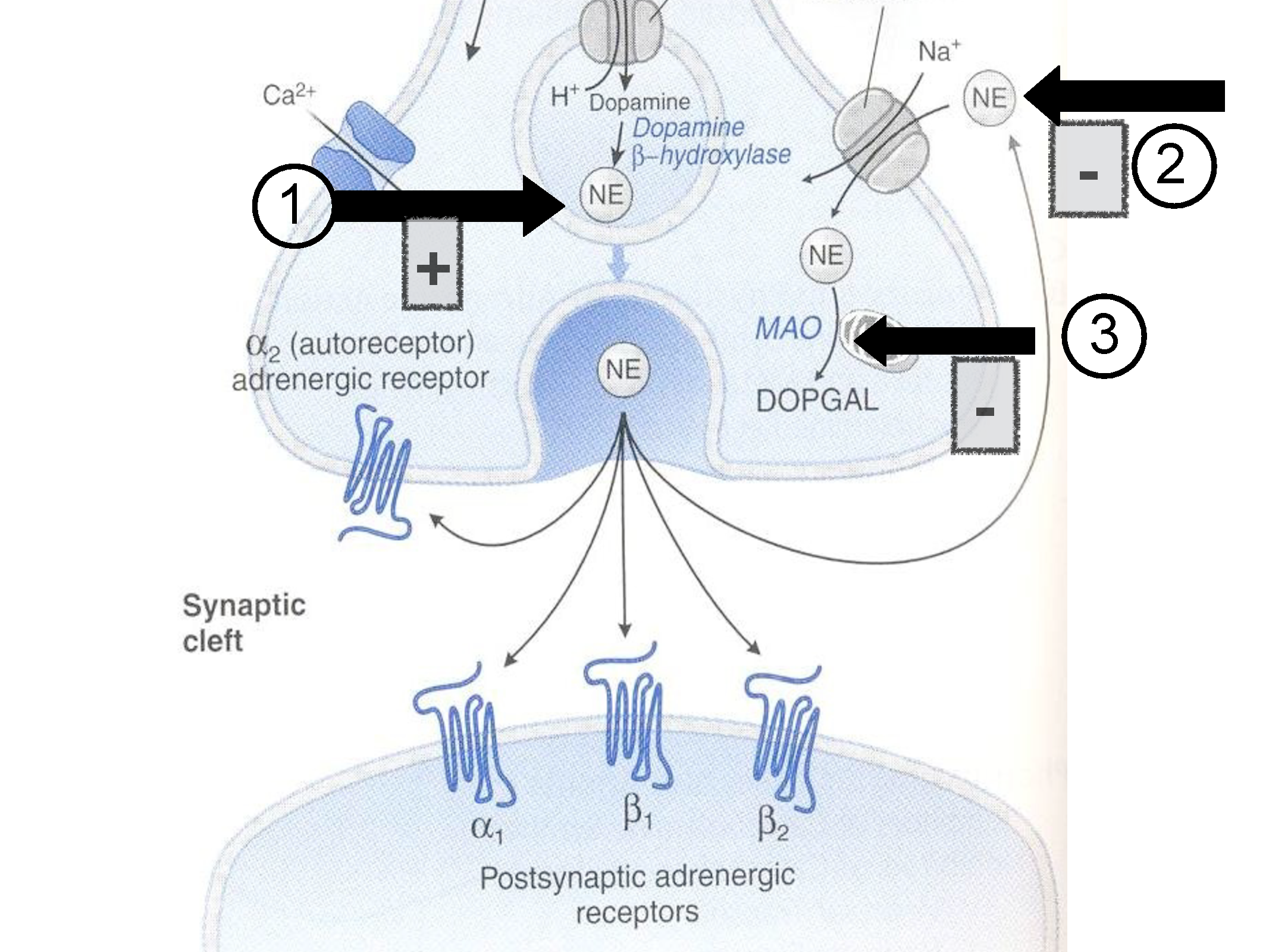 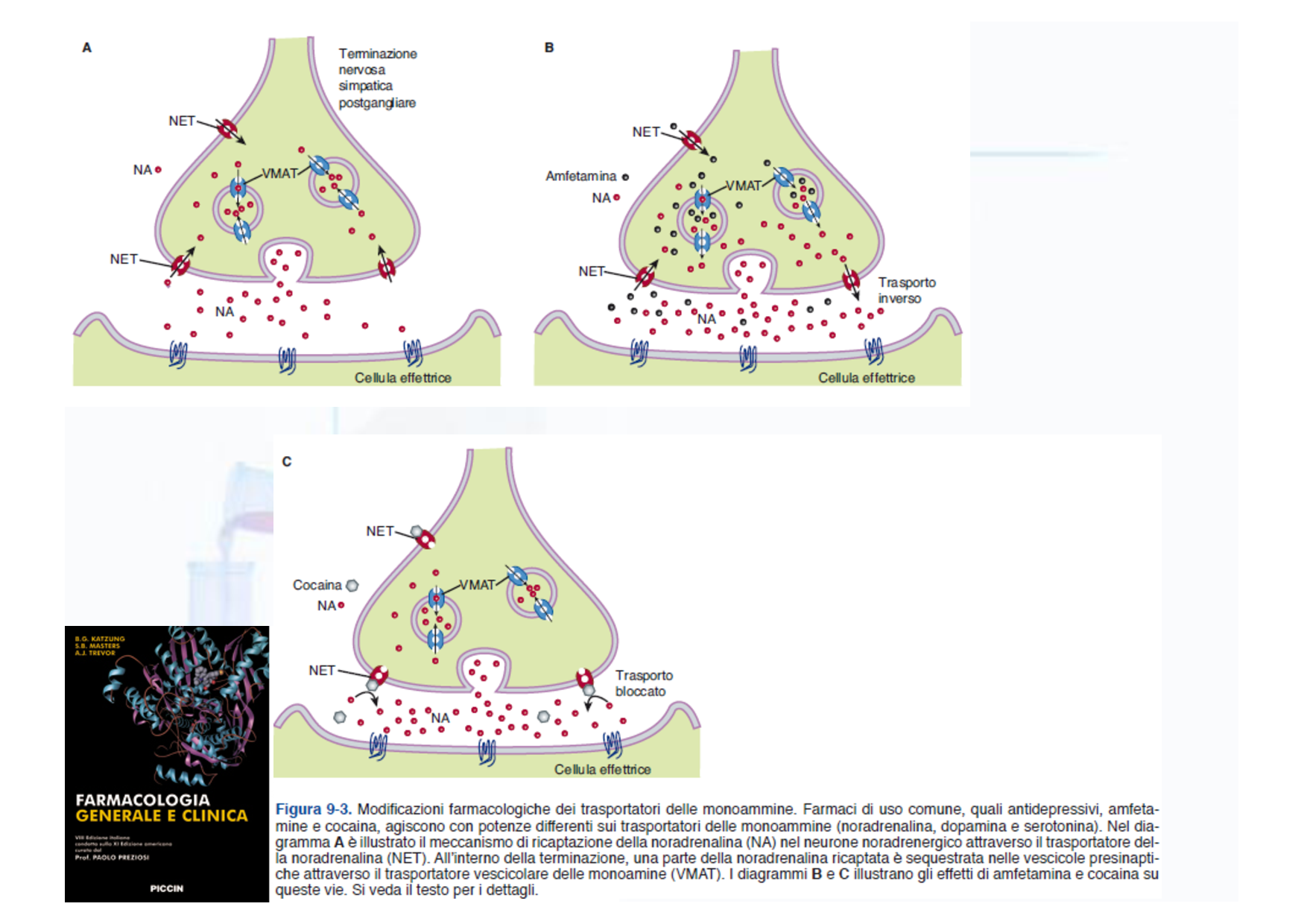 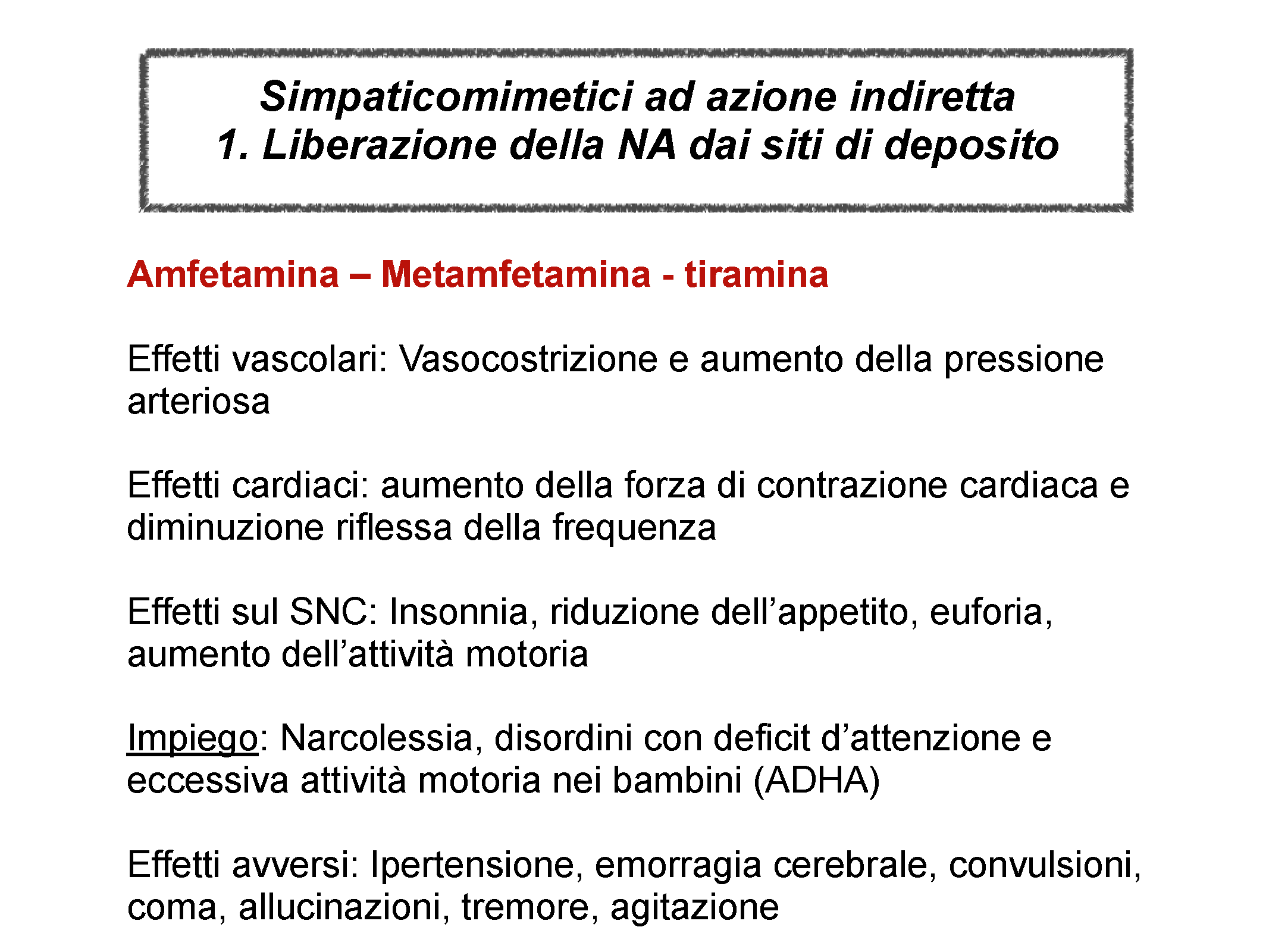 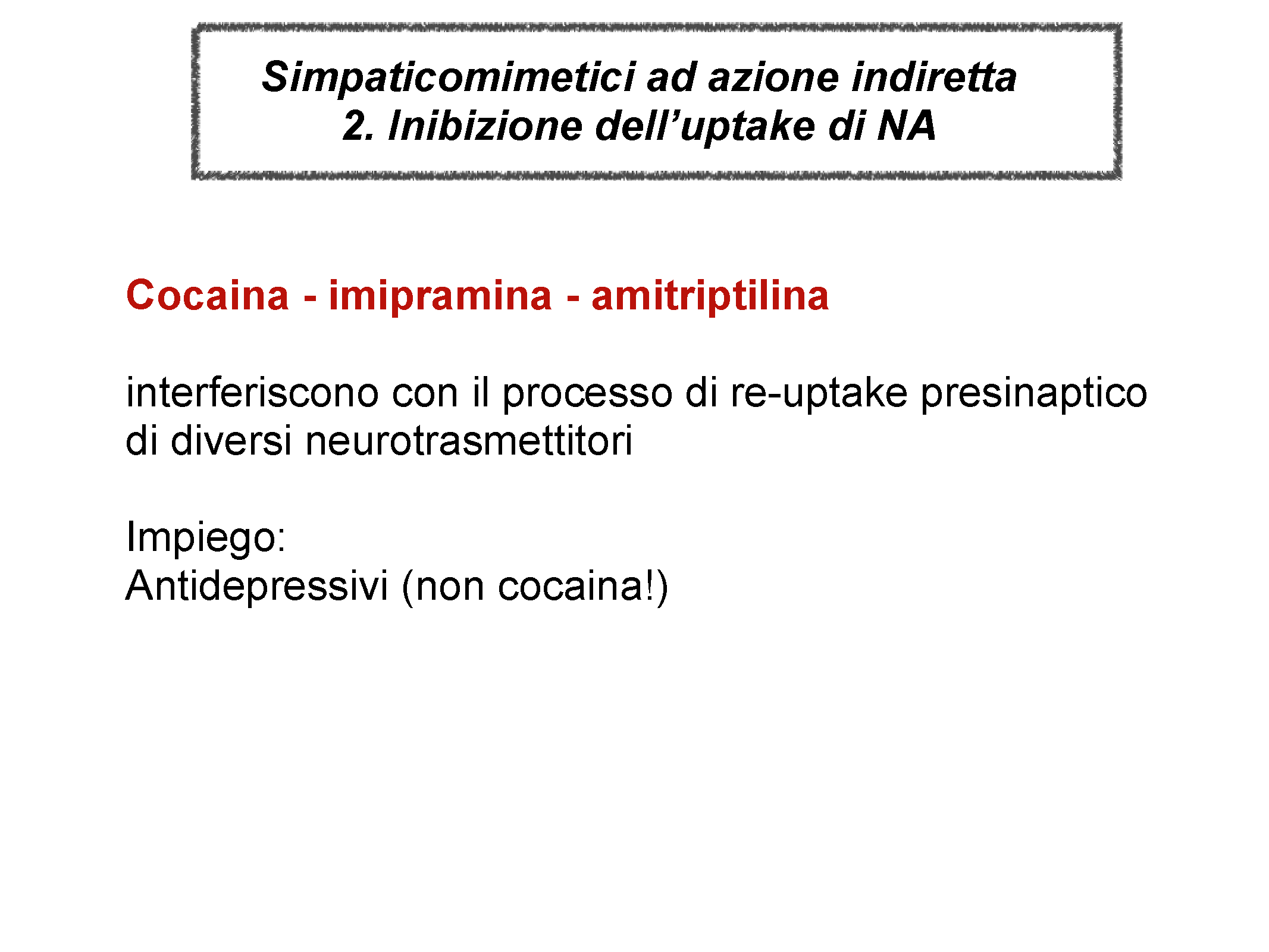 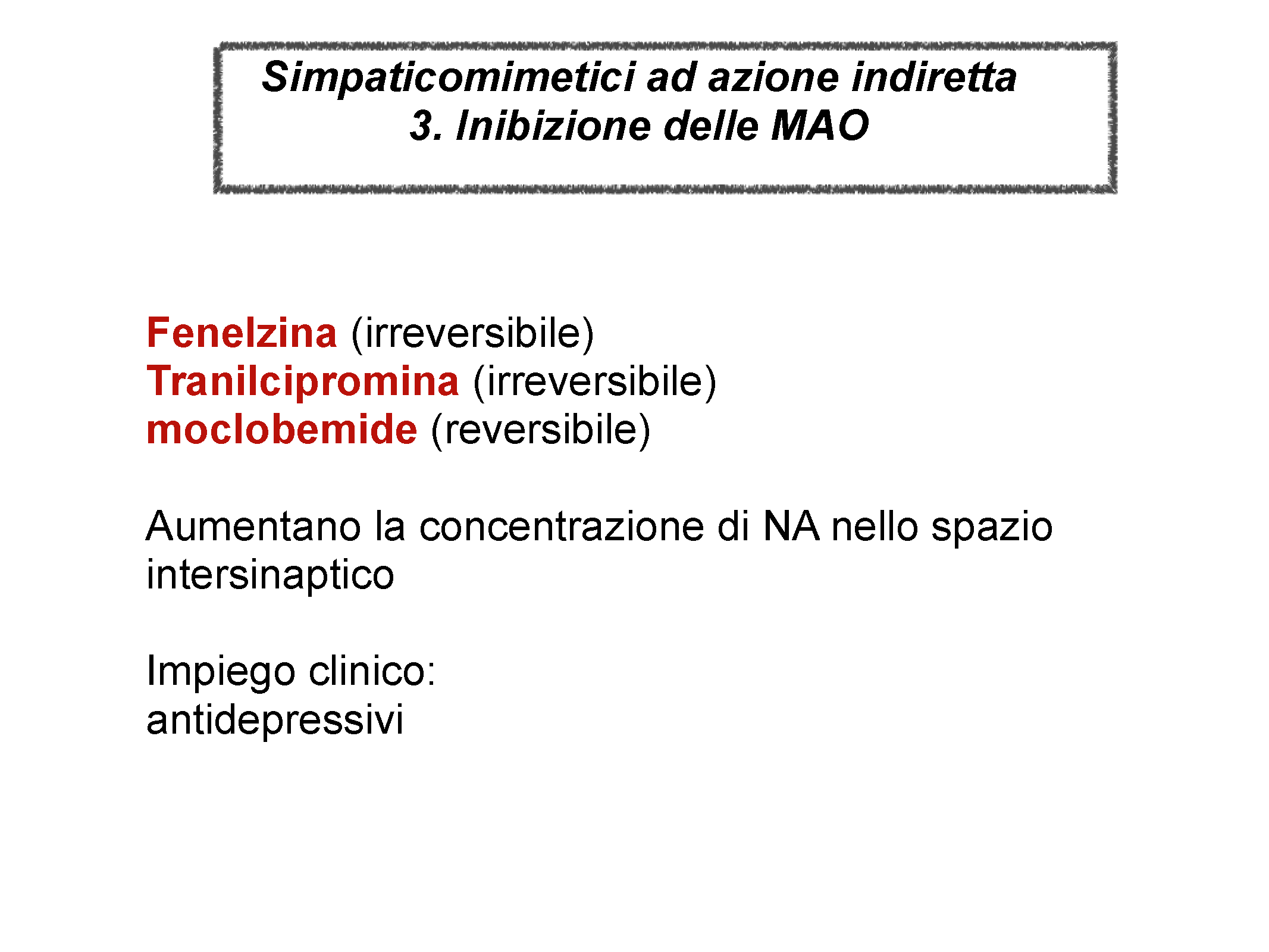 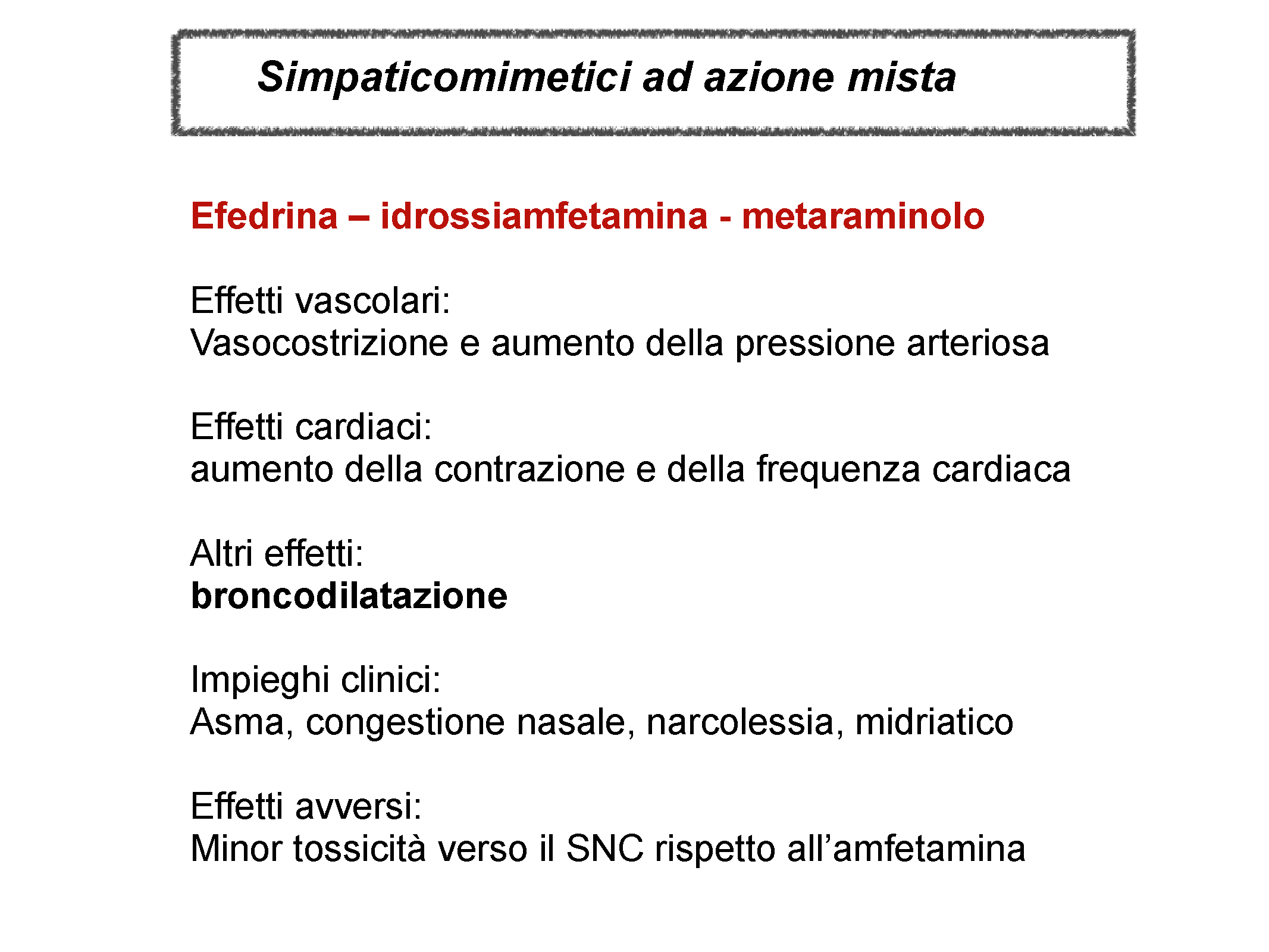 FARMACI CHE INTERFERISCONO CON RISPOSTA ADRENERGICA
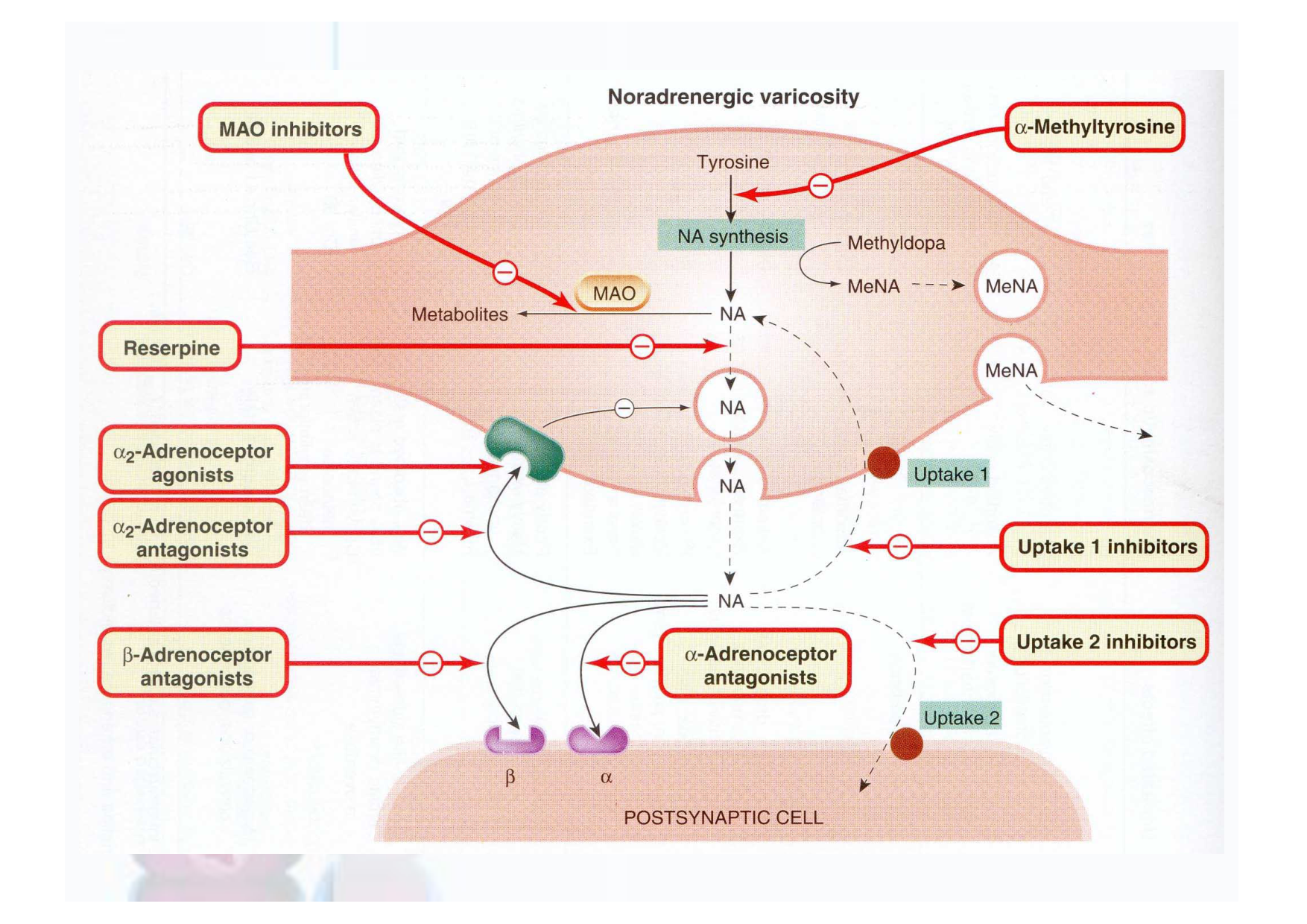 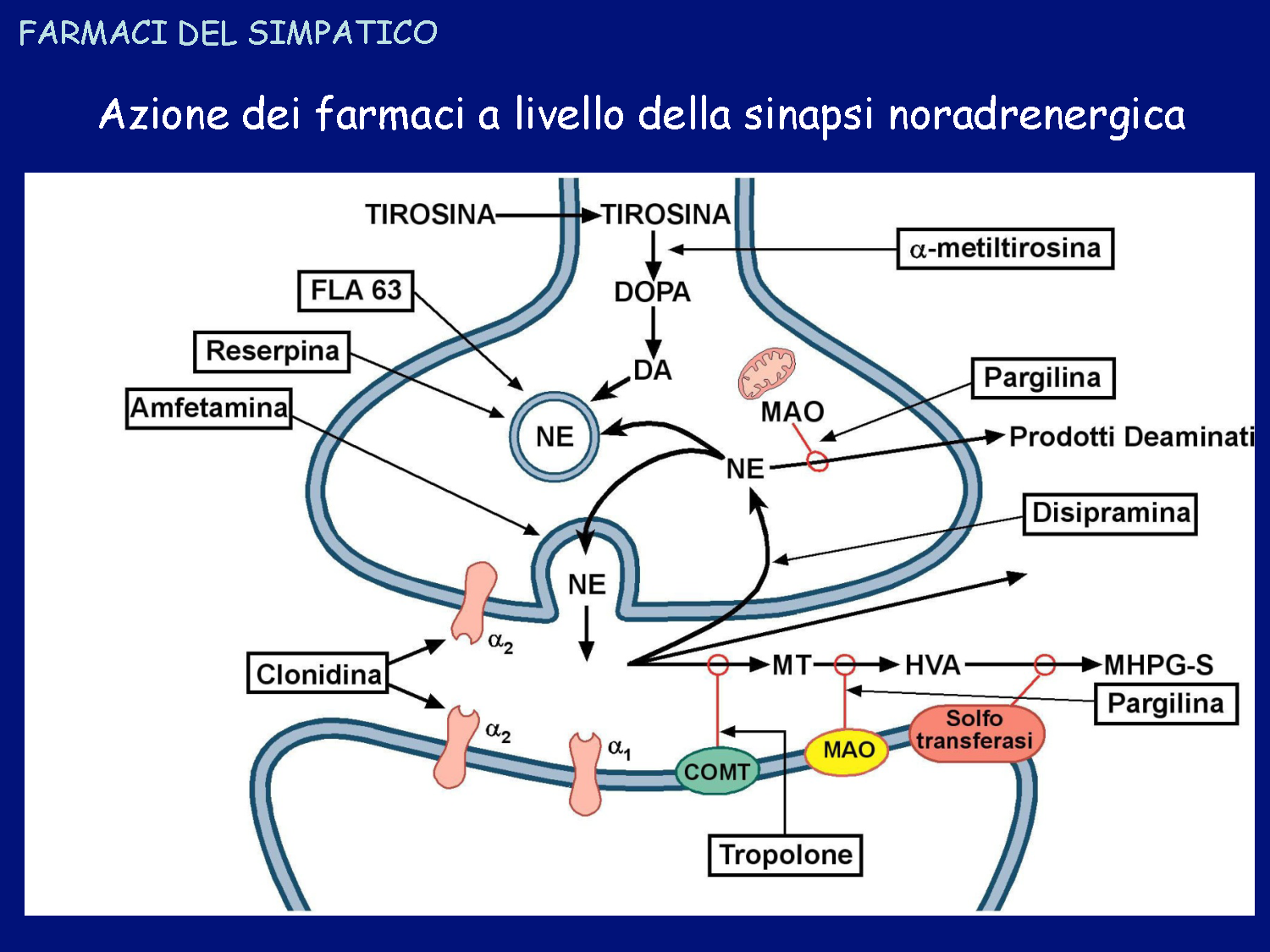 Trasportatori di NA e farmaci
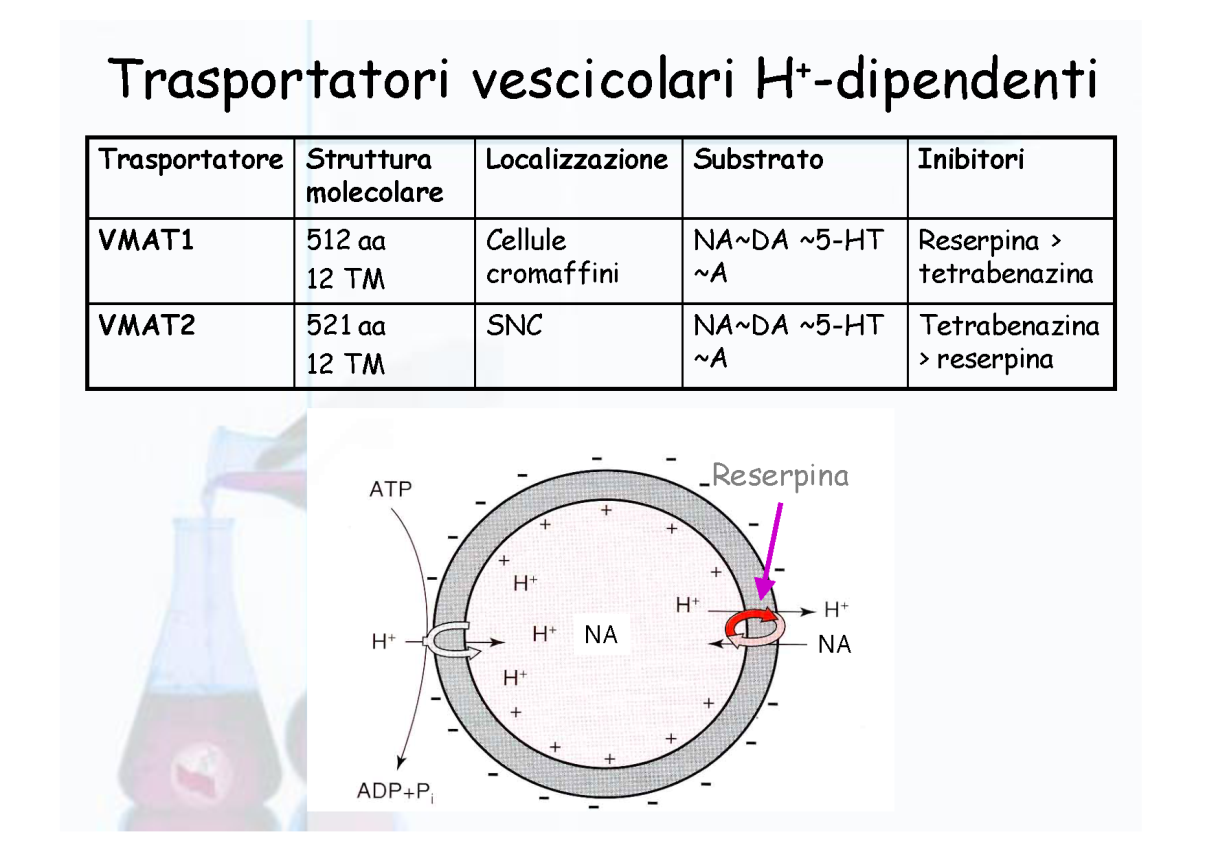 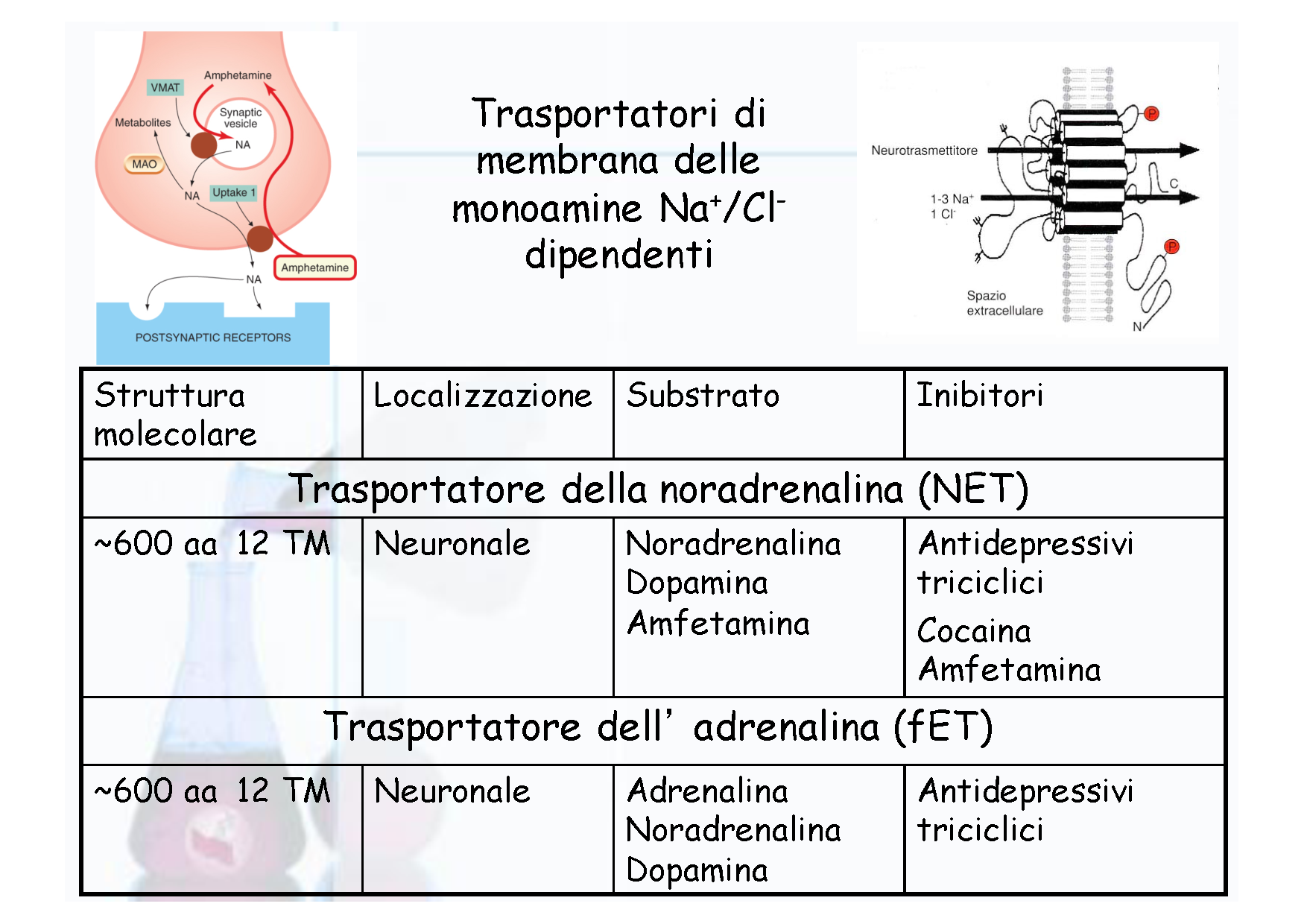 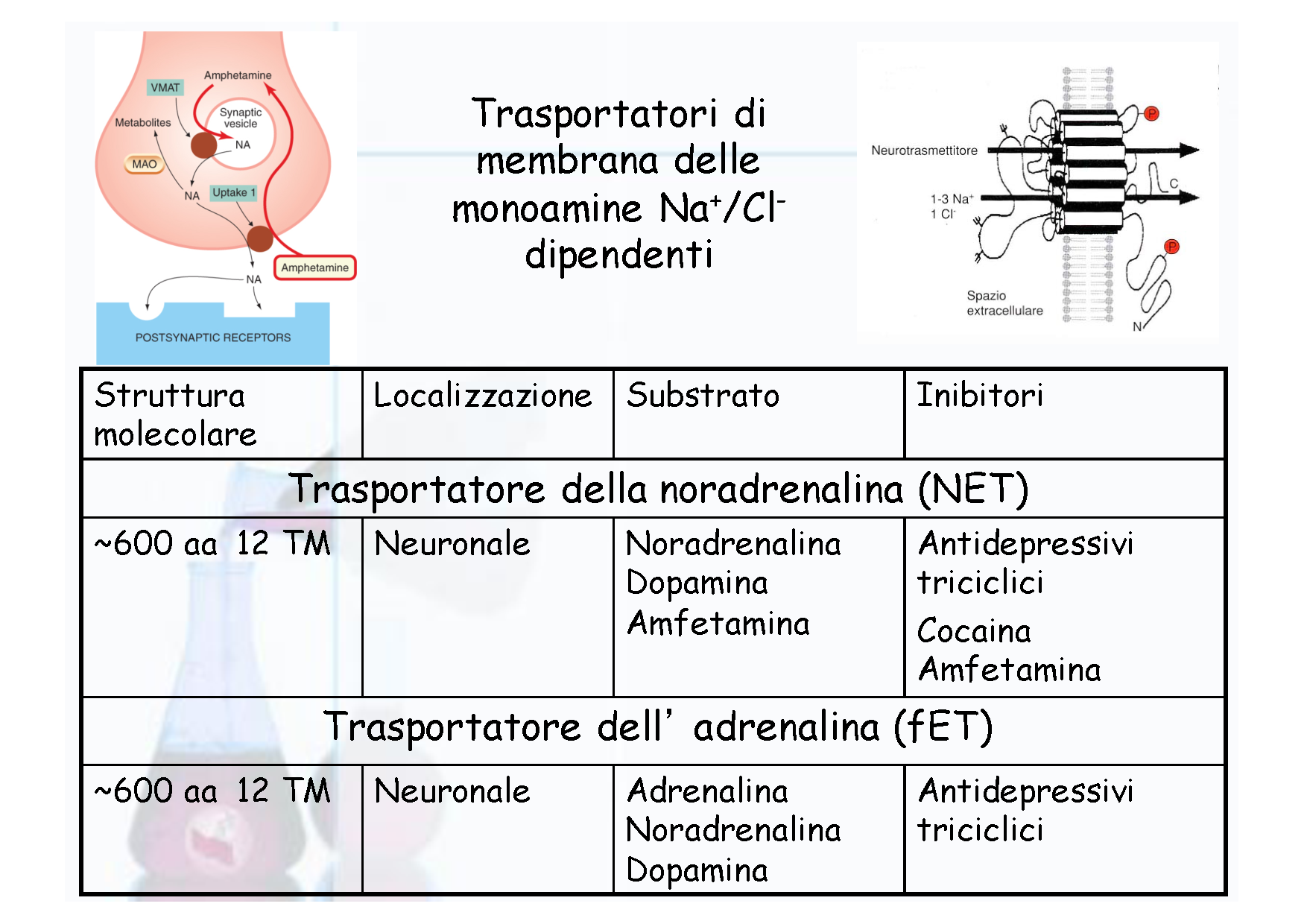 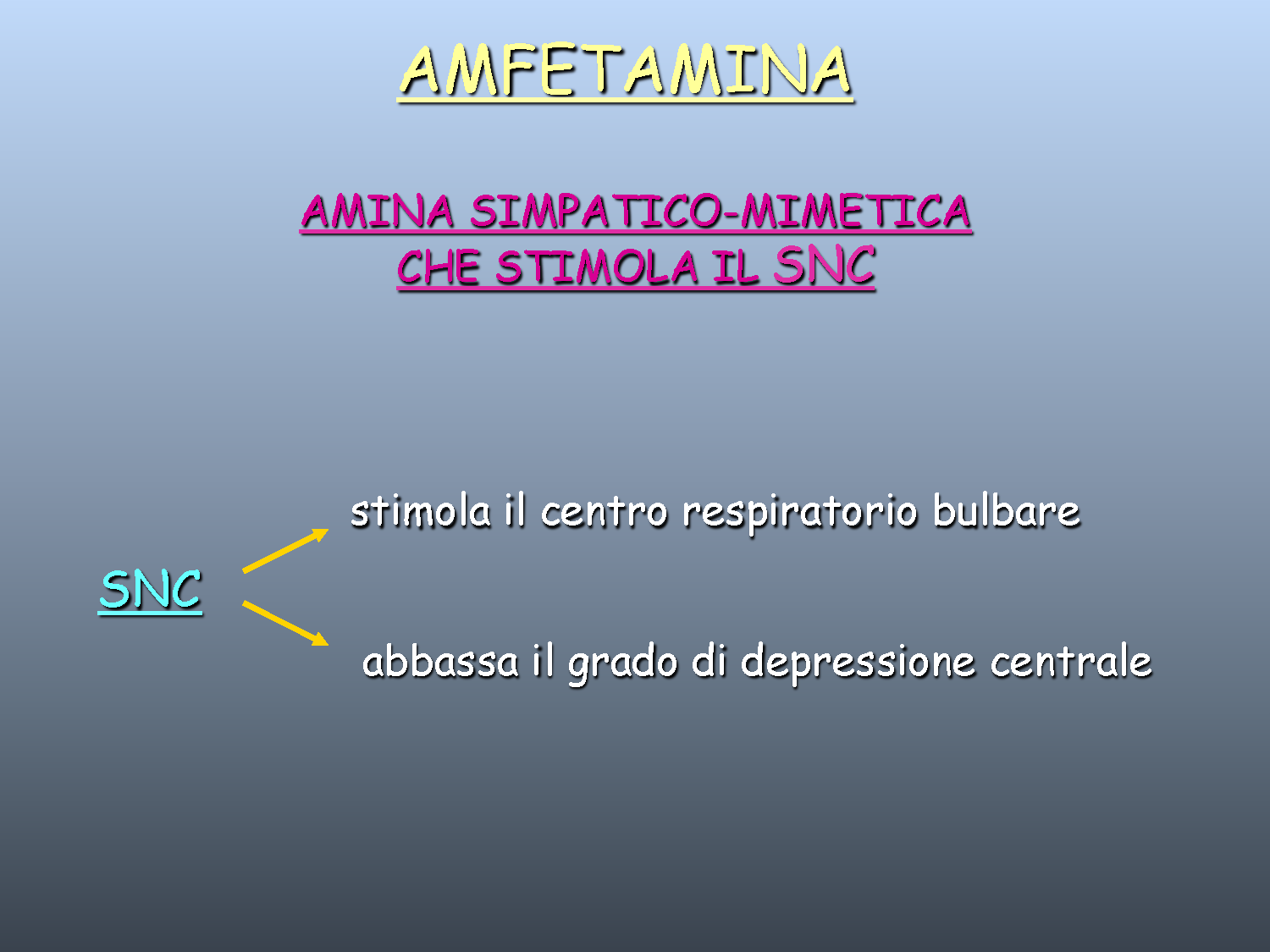 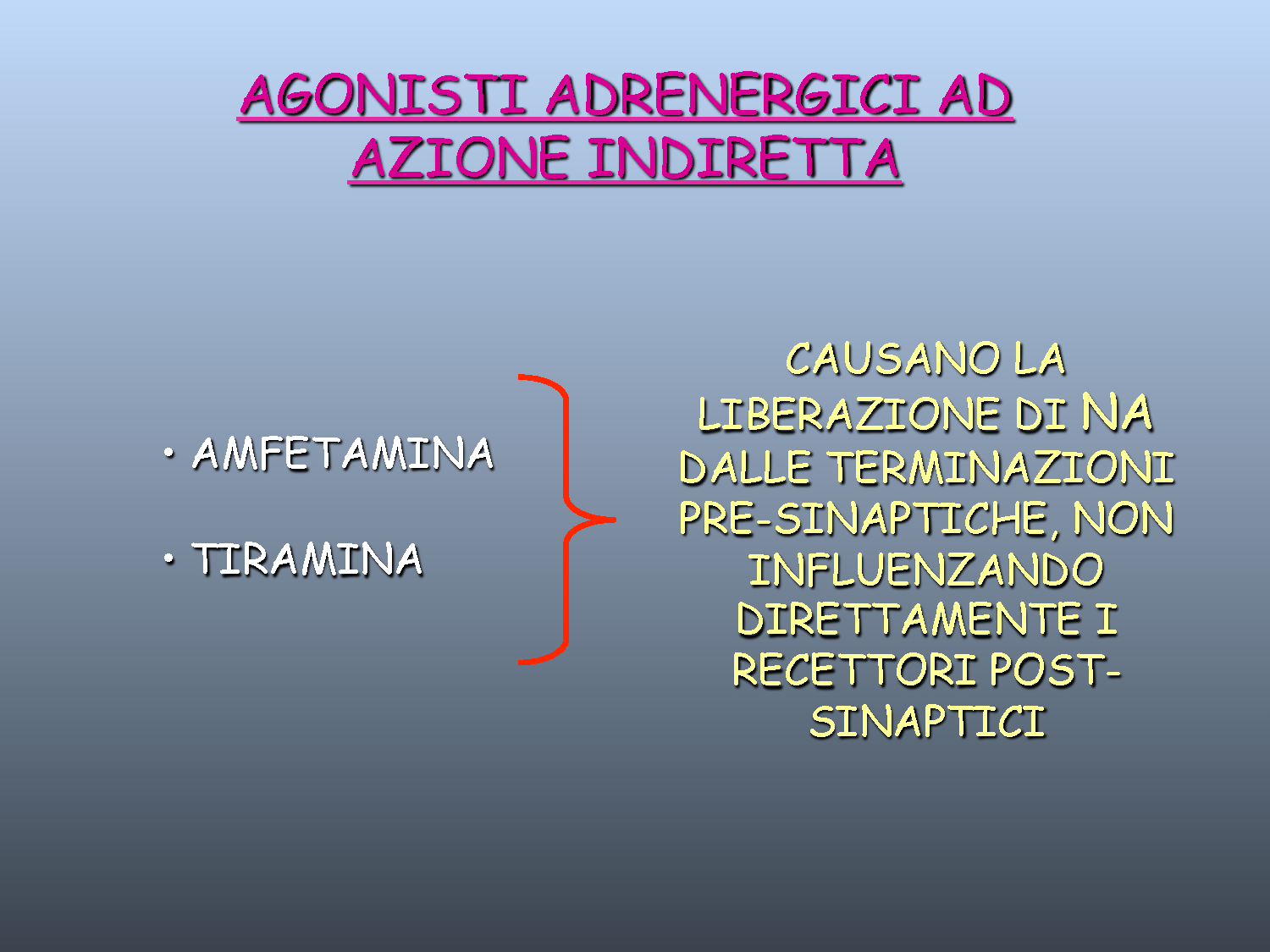 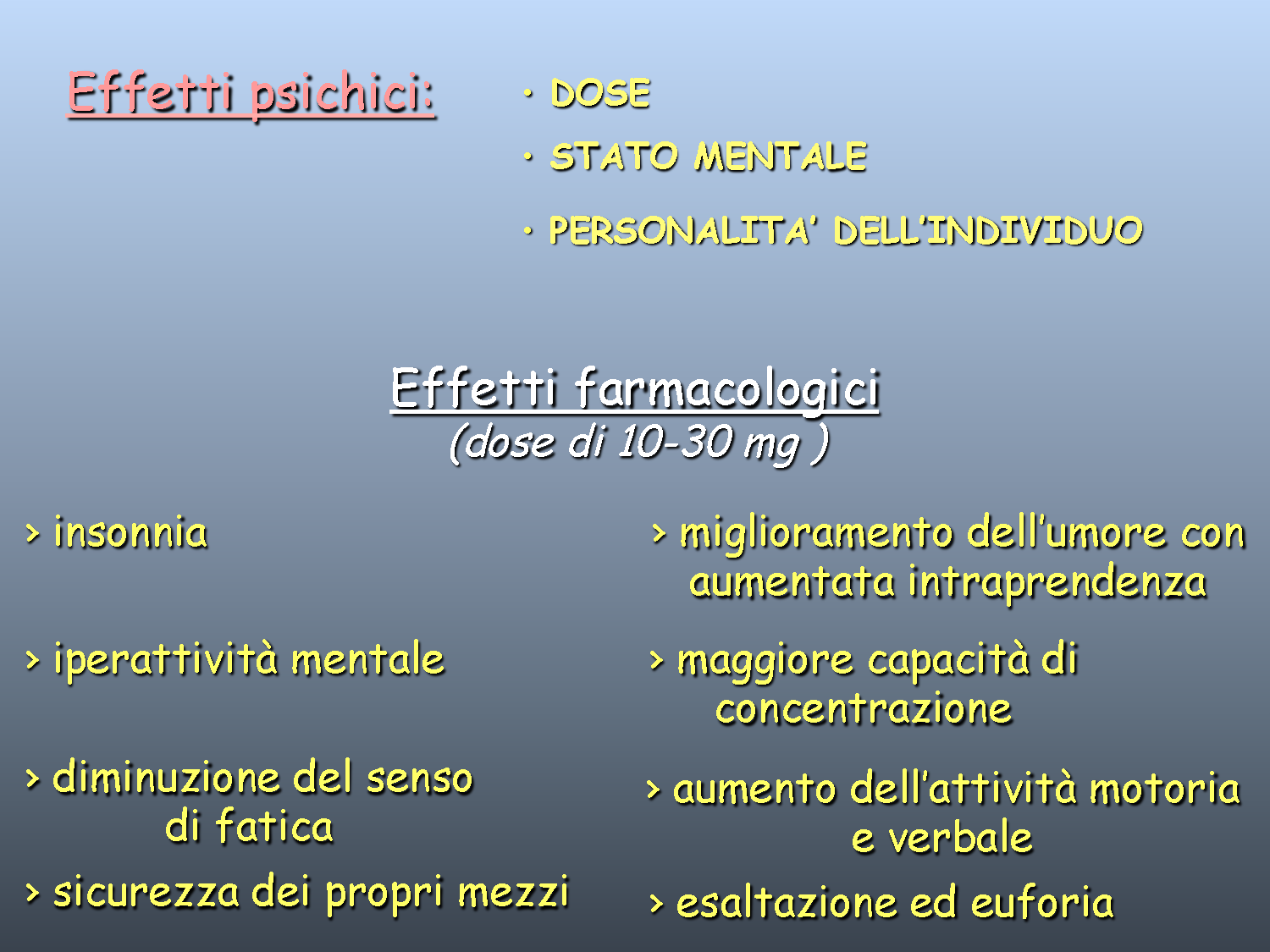 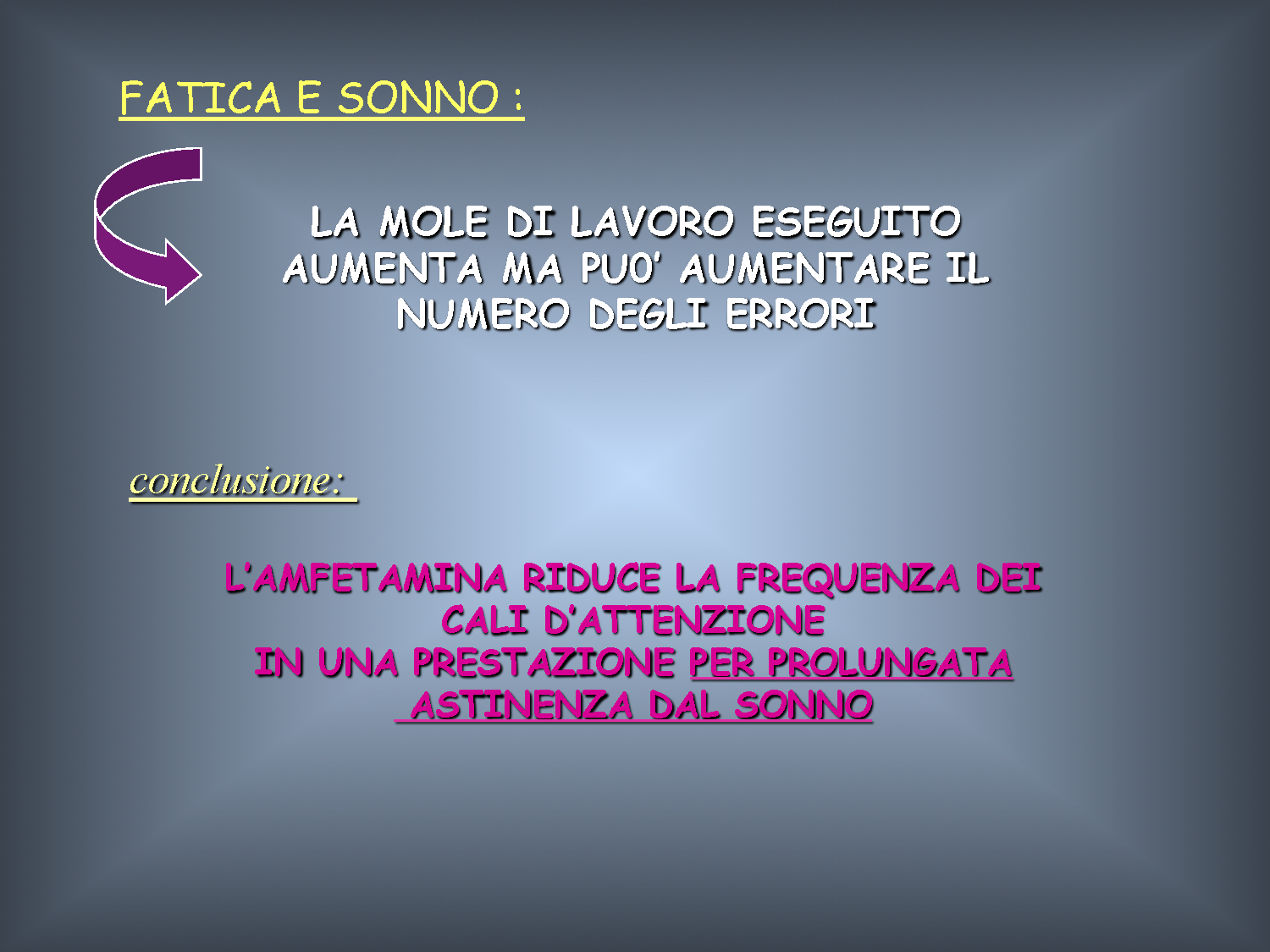 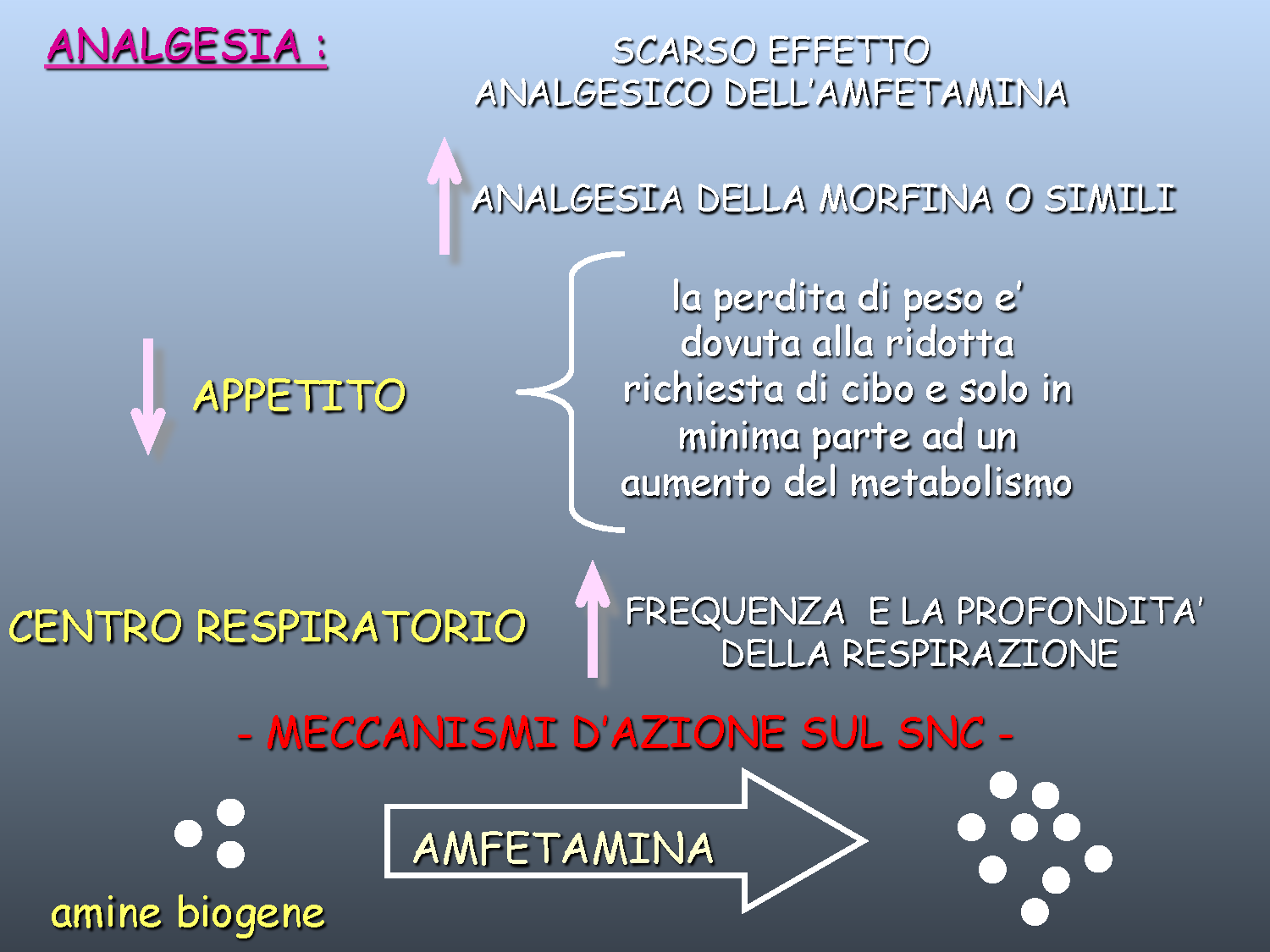 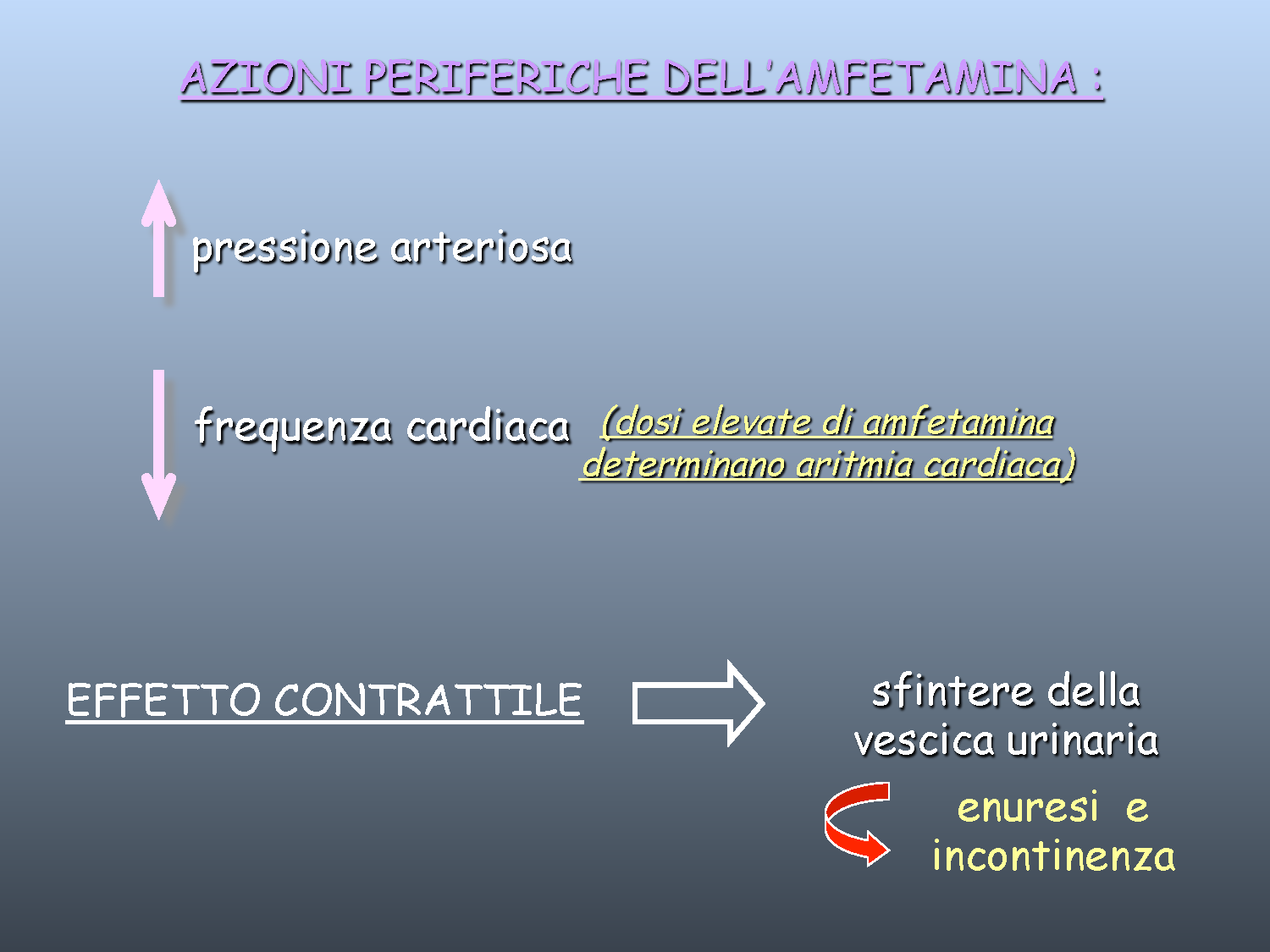 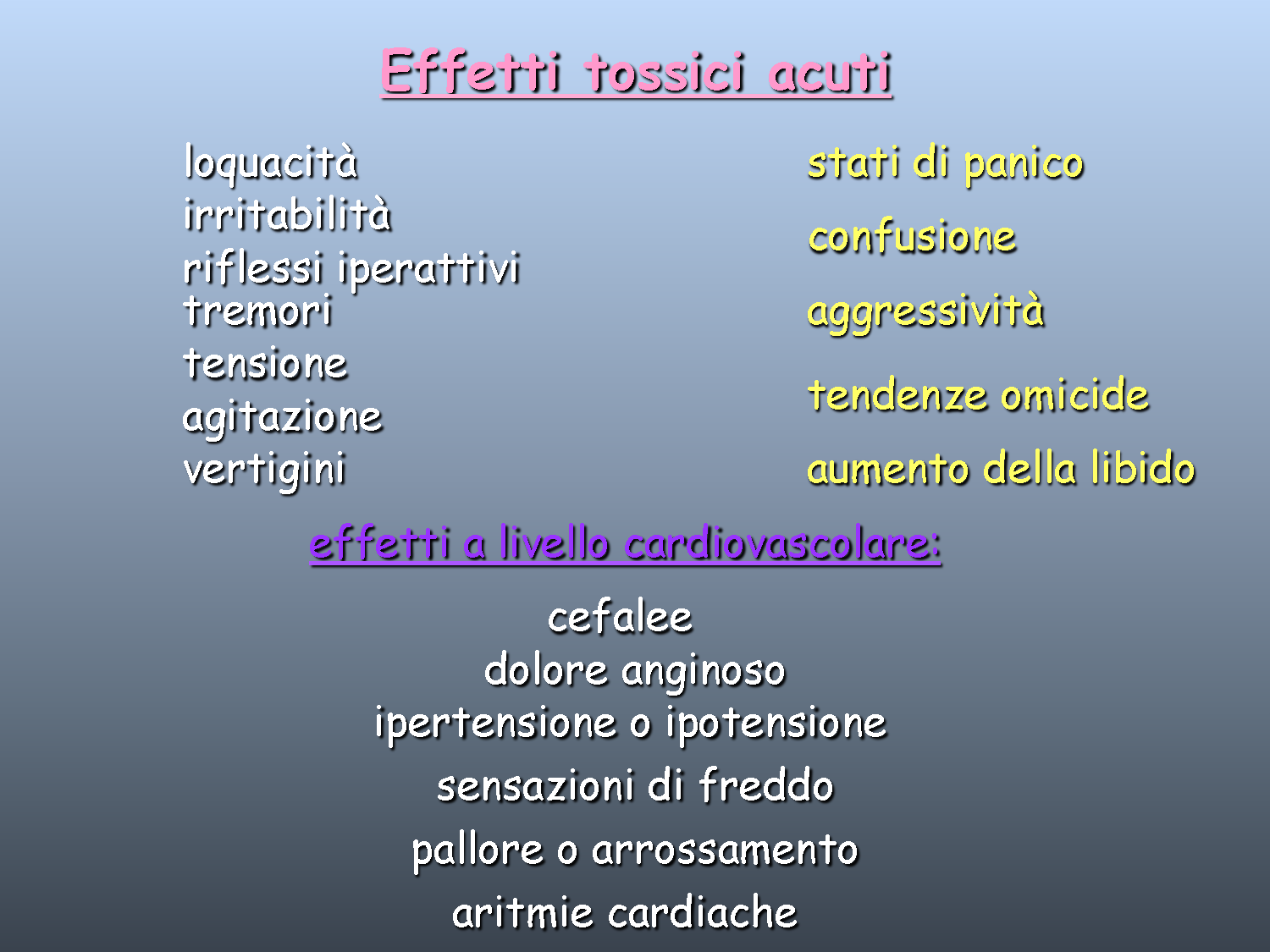 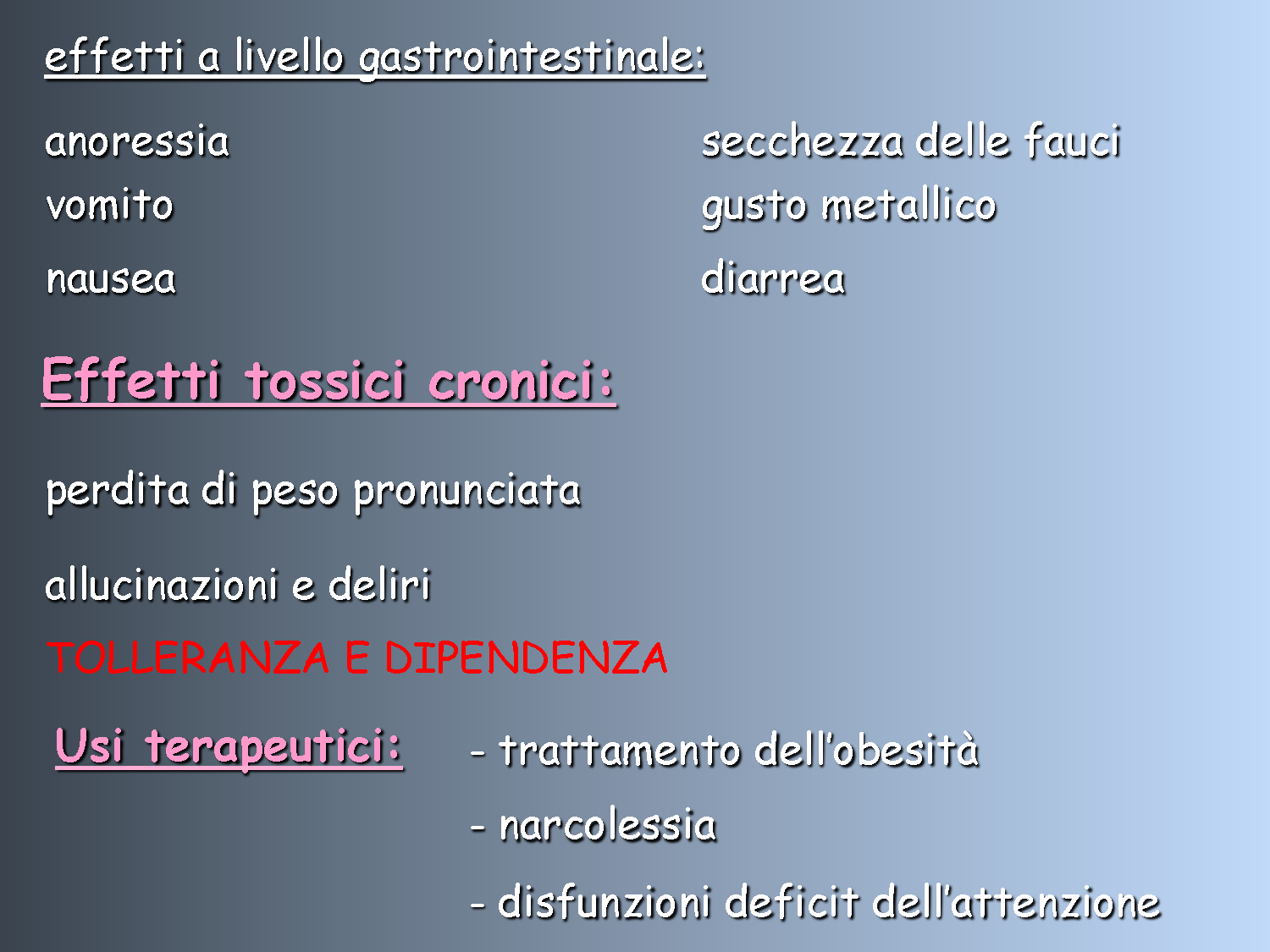 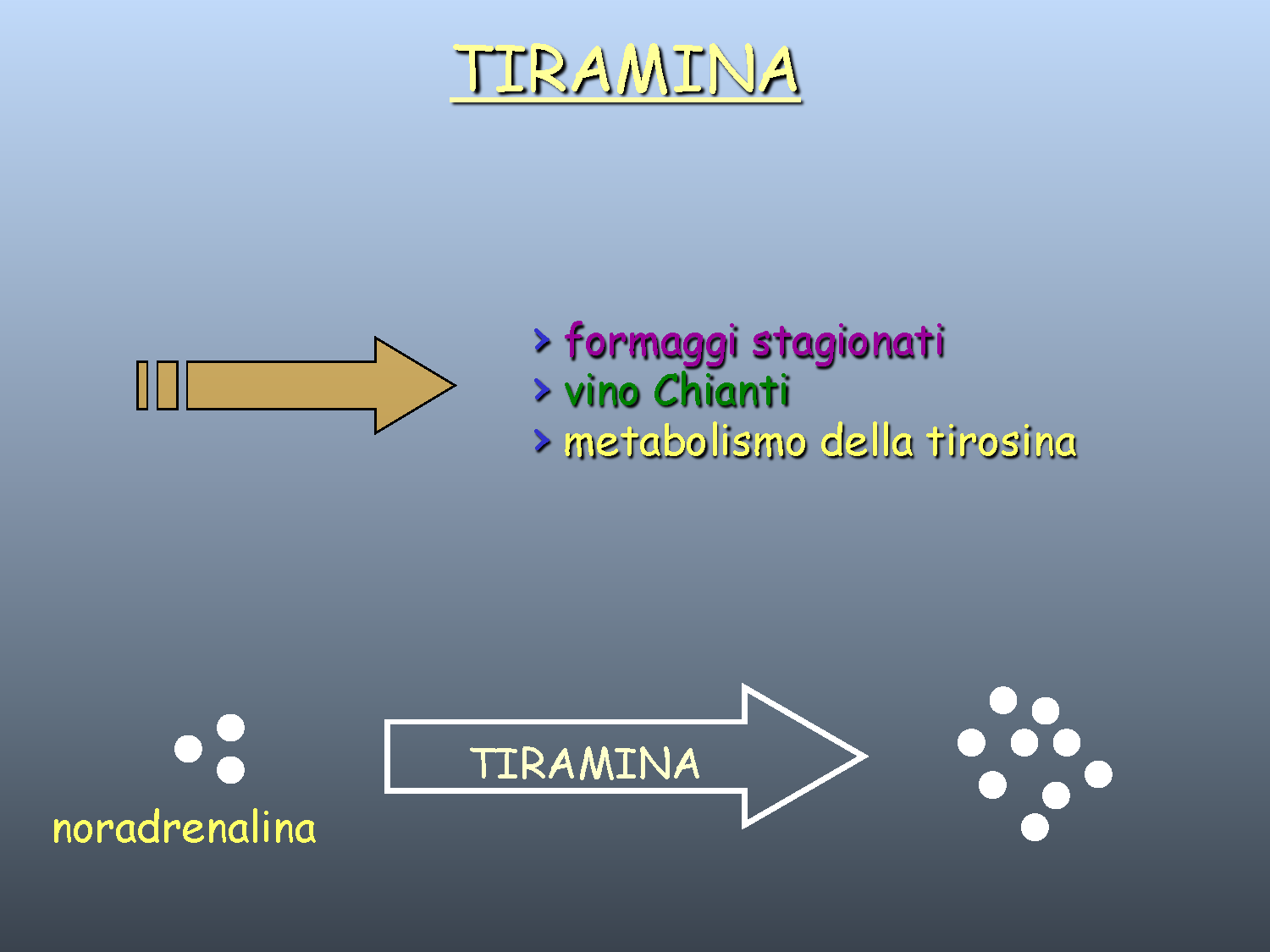 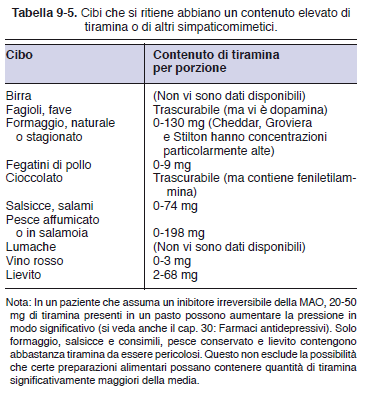 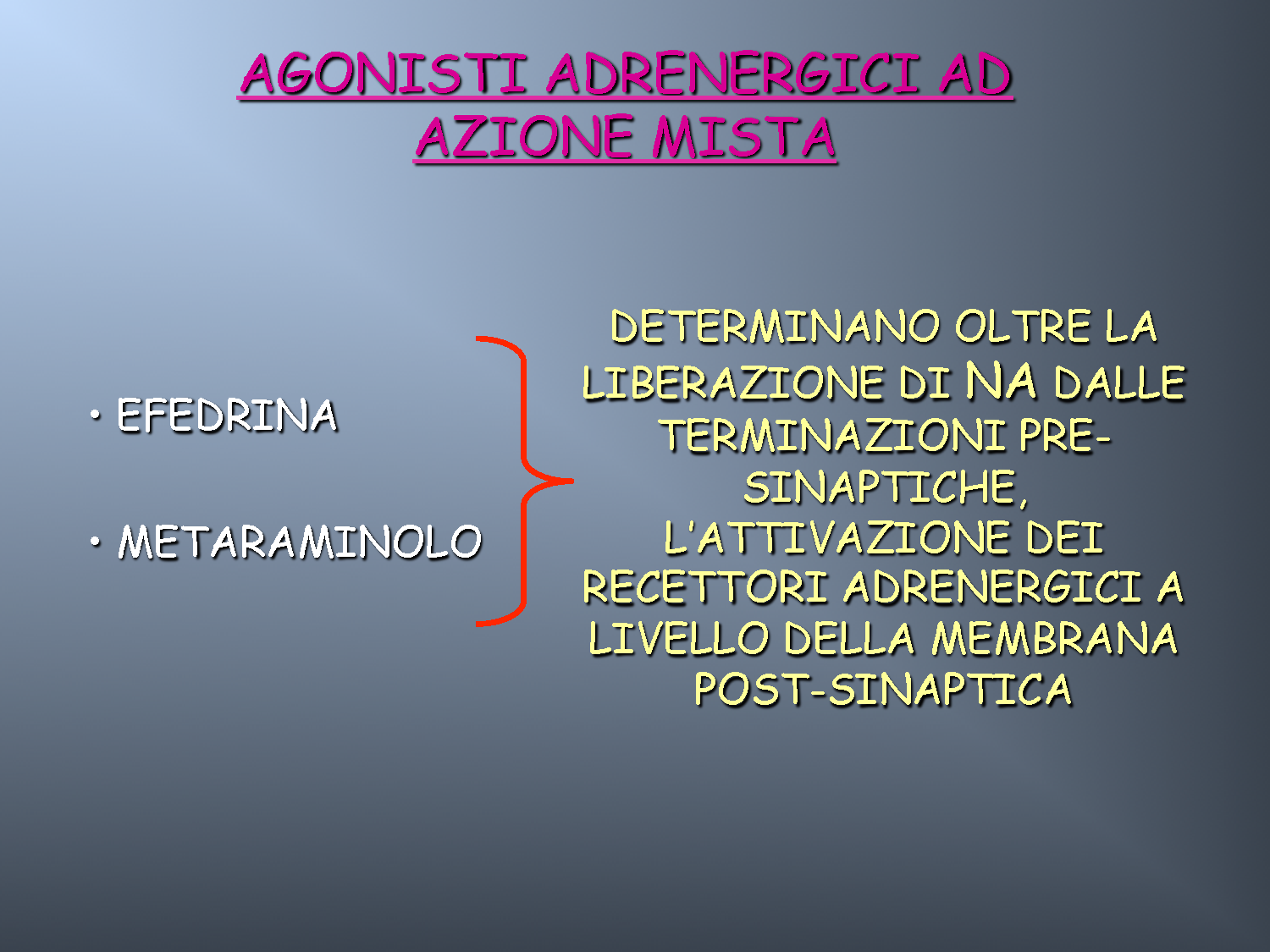 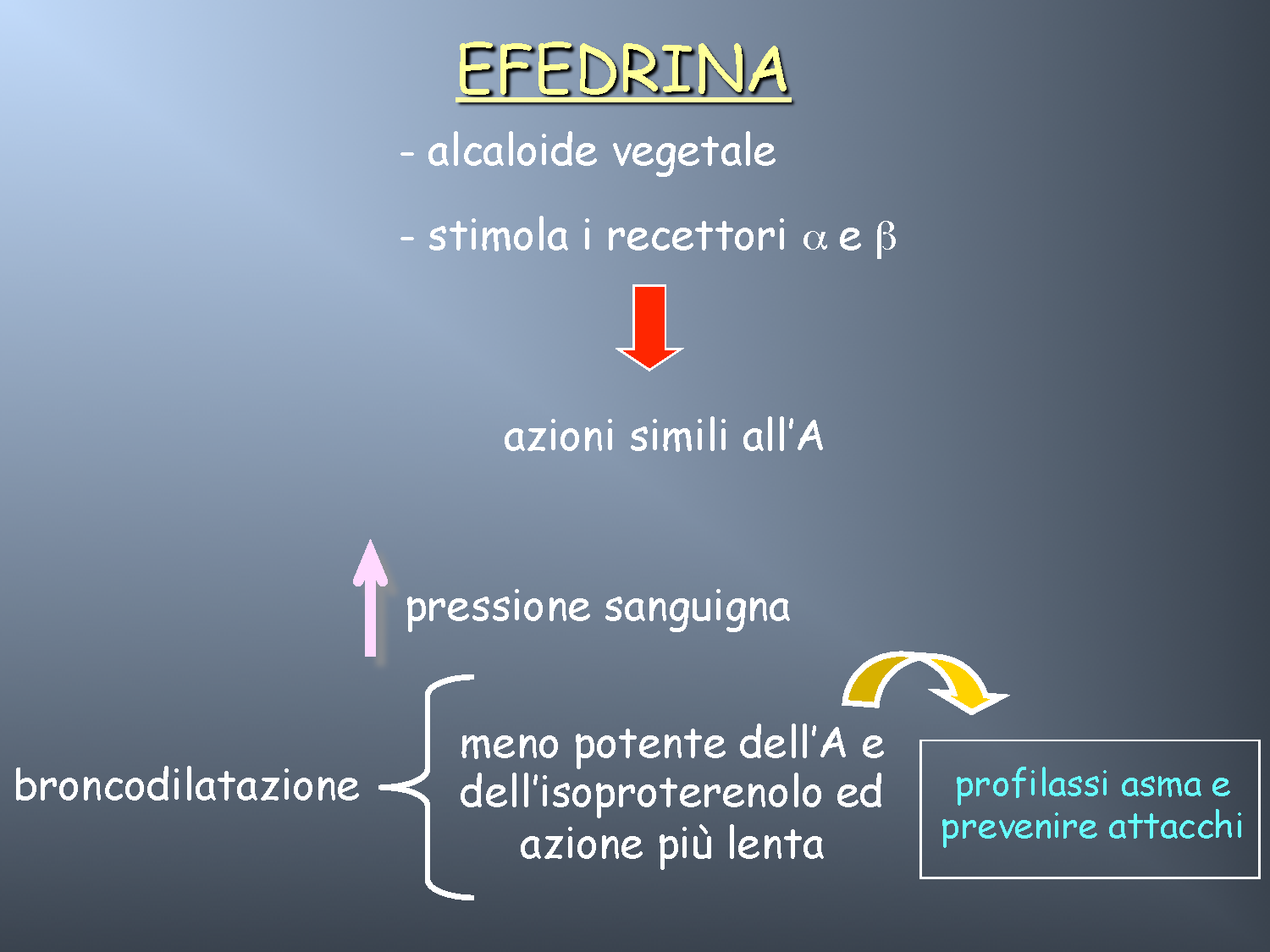 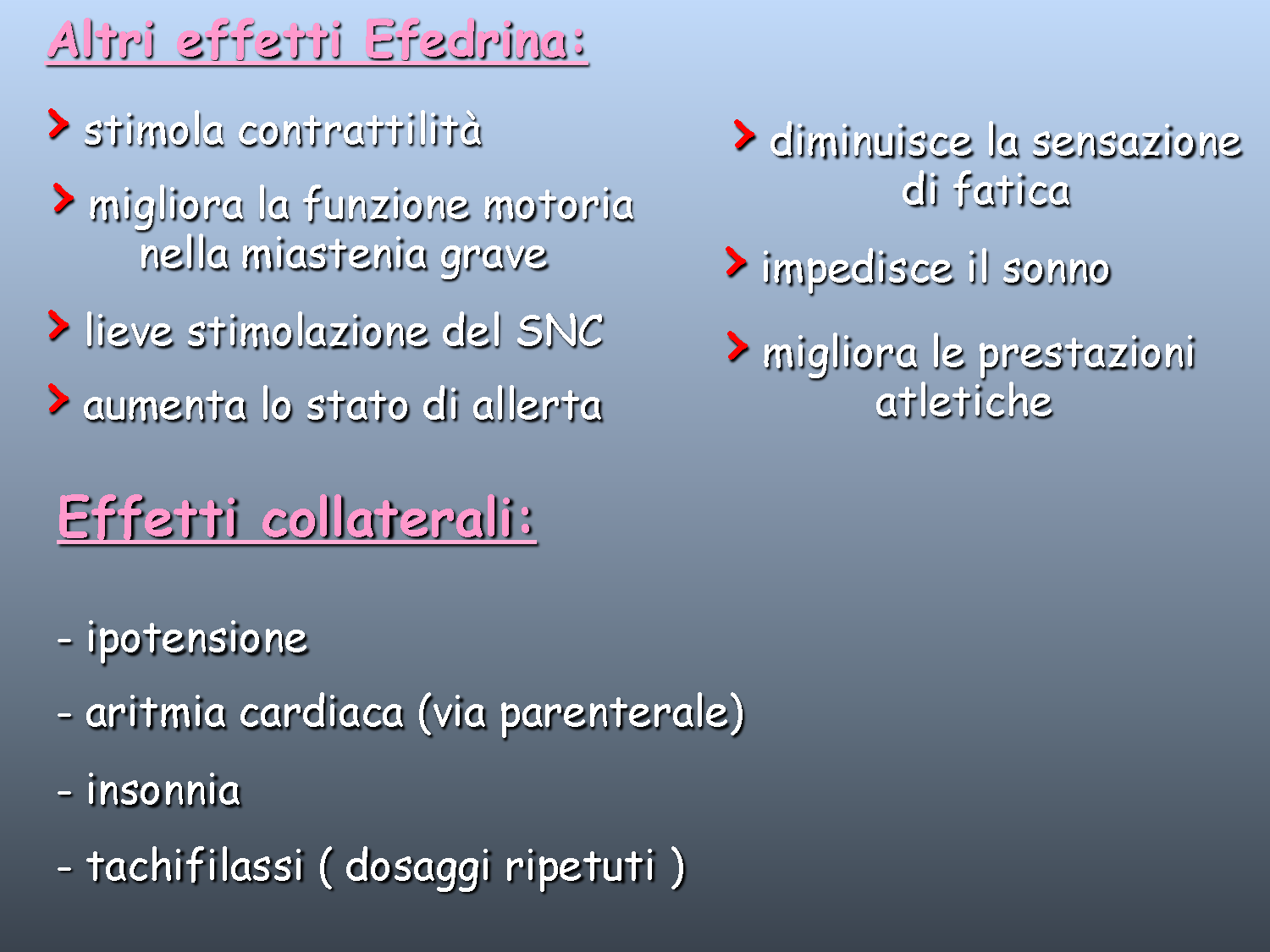 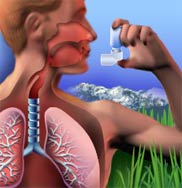 I motivi per cui i farmaci beta-agonisti sono considerati doping sono molteplici e tutti legati all’effetto che ricorda la stimolazione del sistema nervoso vegetativo simpatico:
1- aumento delle prestazioni cardiache
2- aumento del calibro bronchiale
3- aumento della vascolarizzazione del tessuto muscolare
4- effetti metabolici che favoriscono la produzione di substrati energetici muscolari
5- aumento della forza di contrazione muscolare
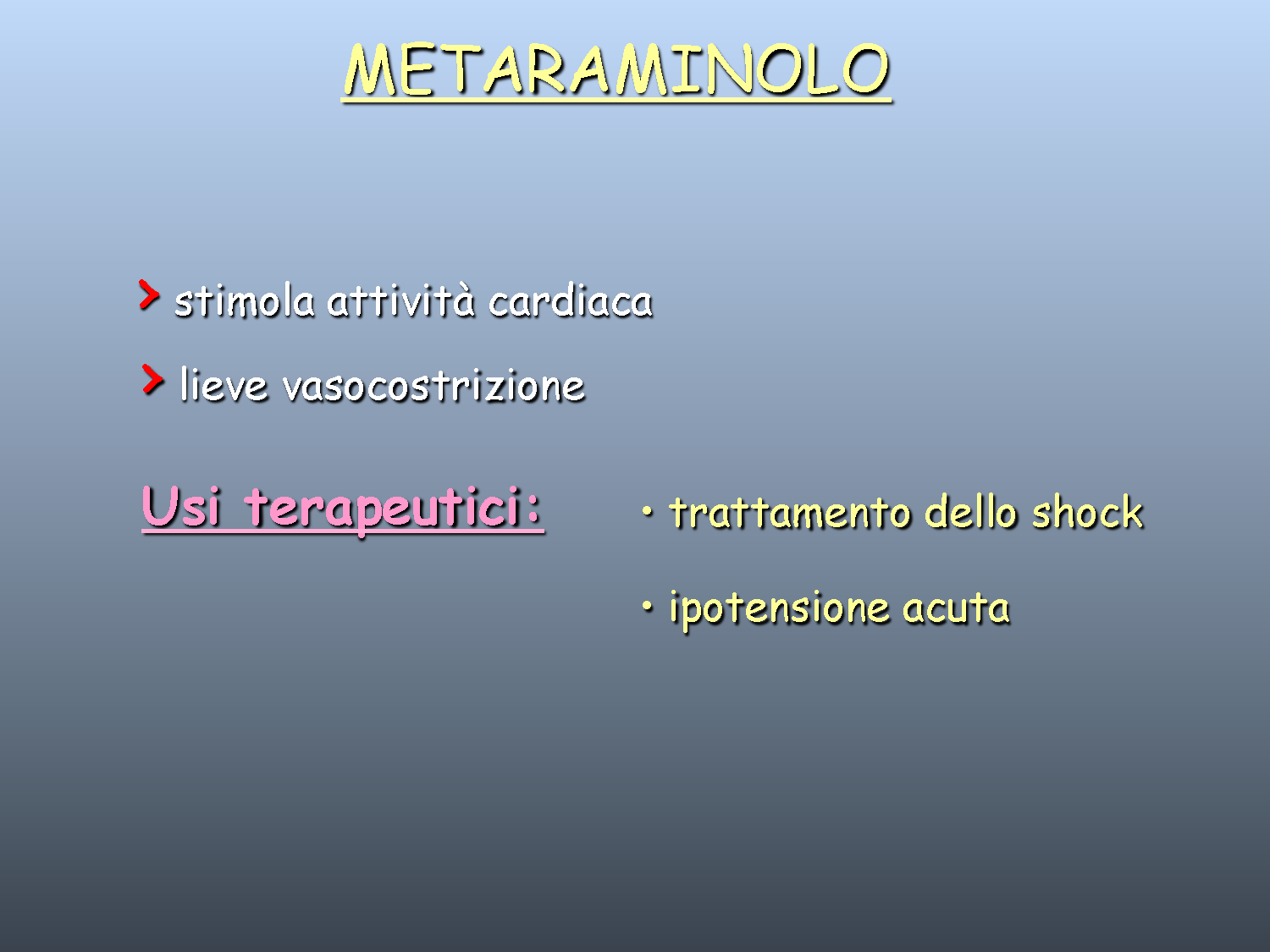